صفحة
١١
الفصل
الأشكال الهندسية
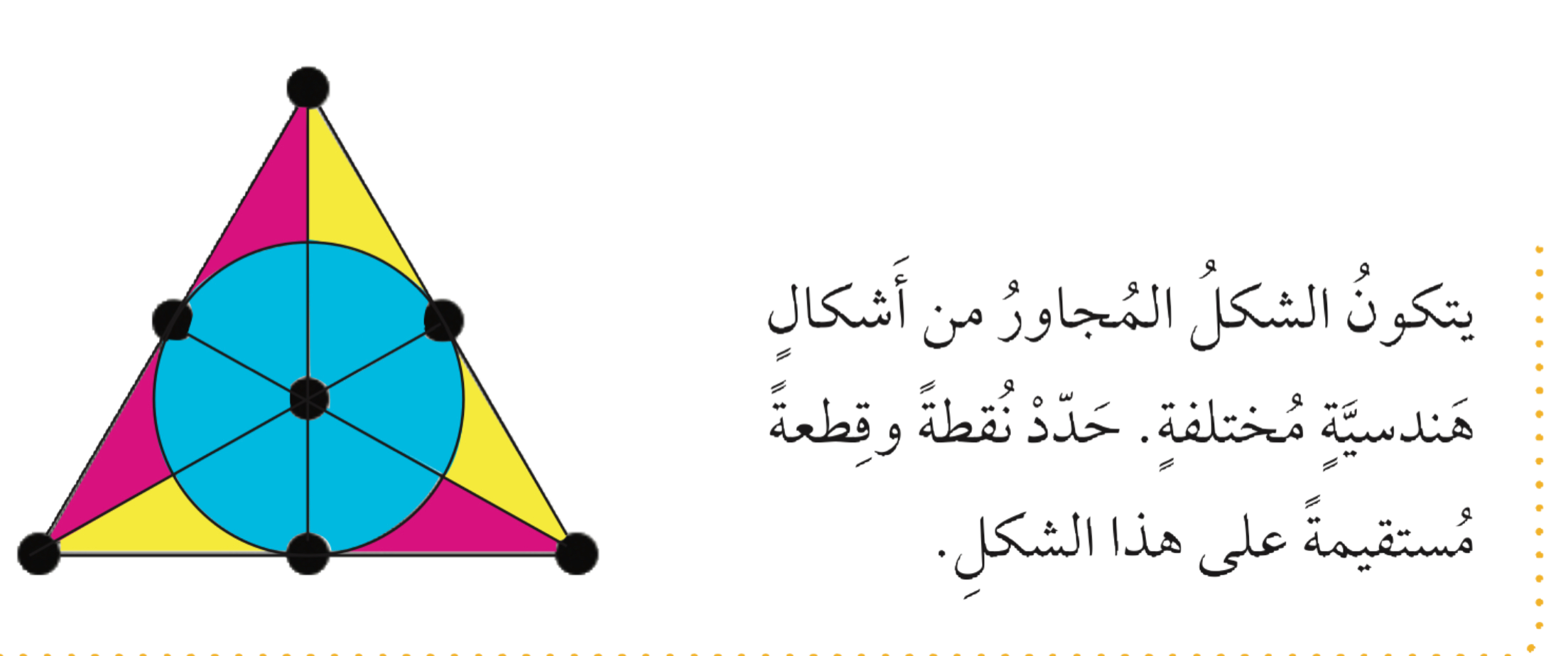 الفصل الحادي عشر:الأشكال الهندسية
١١-١ مفردات هندسية
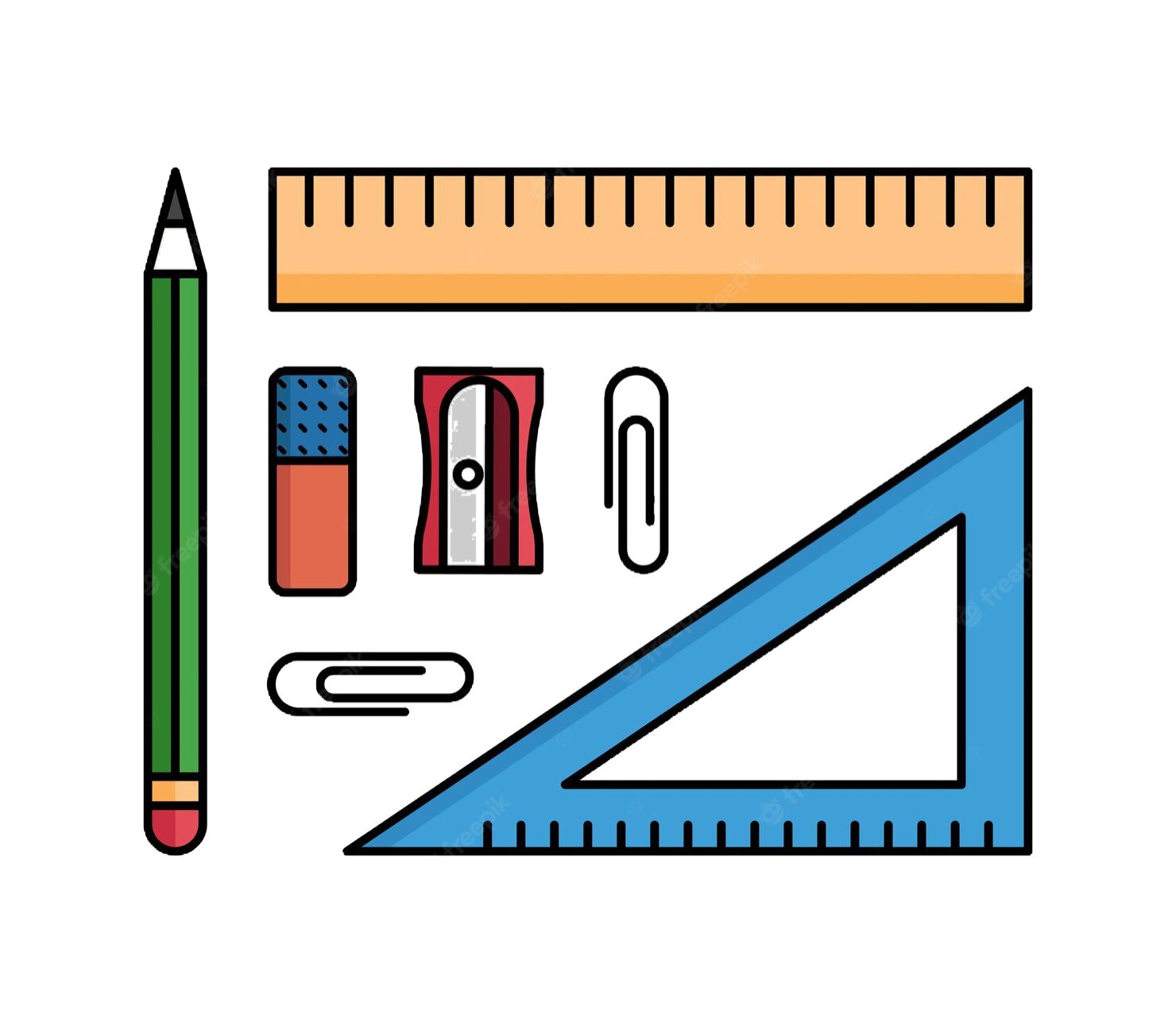 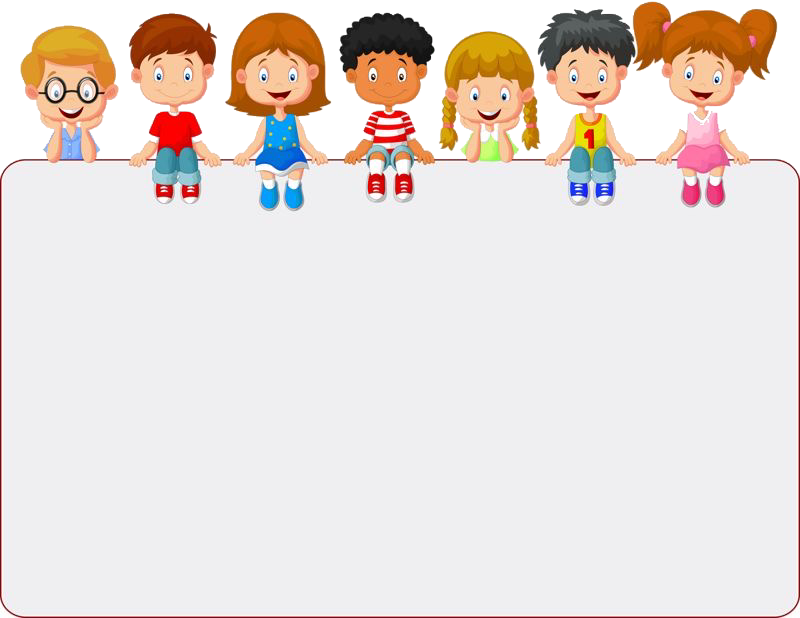 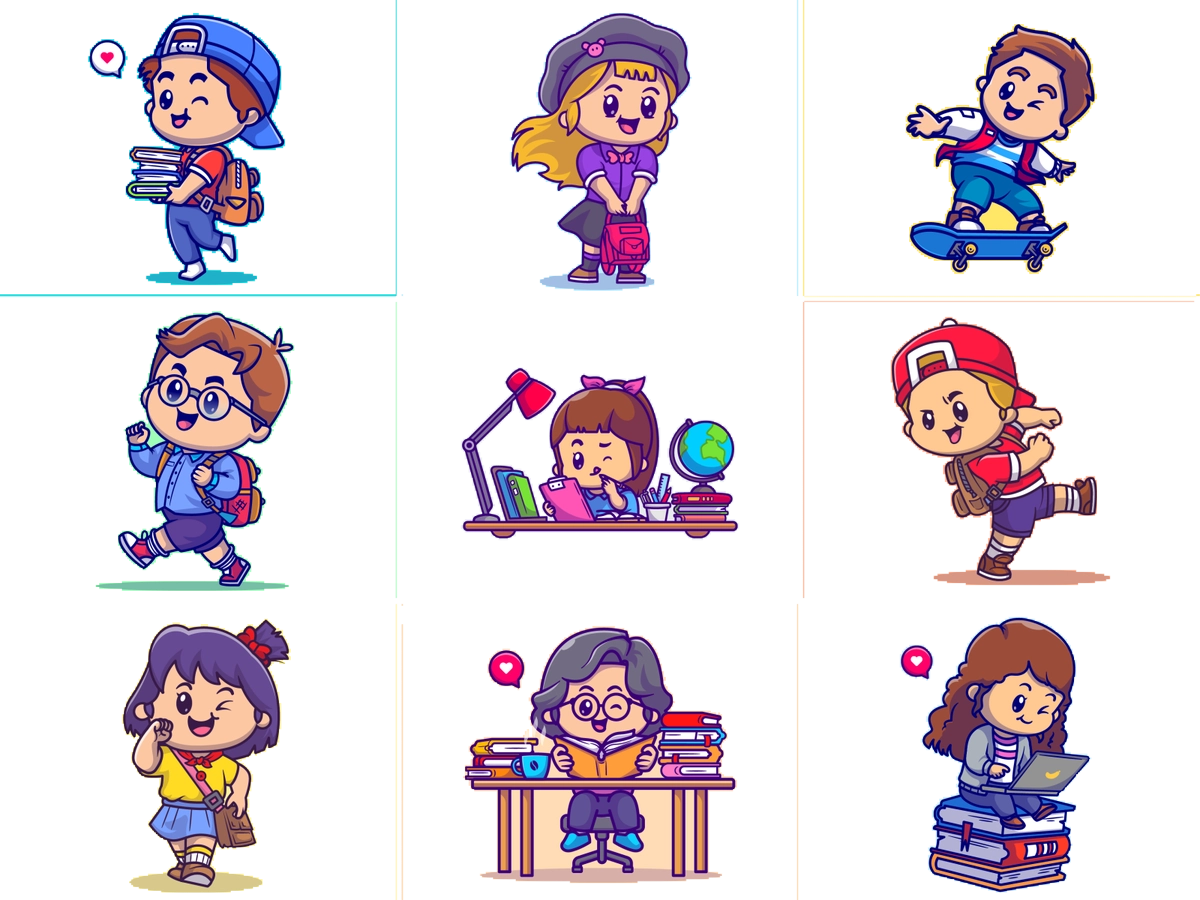 جدول التعلم
ماذا أعرف
ماذا تعلمت
ماذا أريد أن أعرف
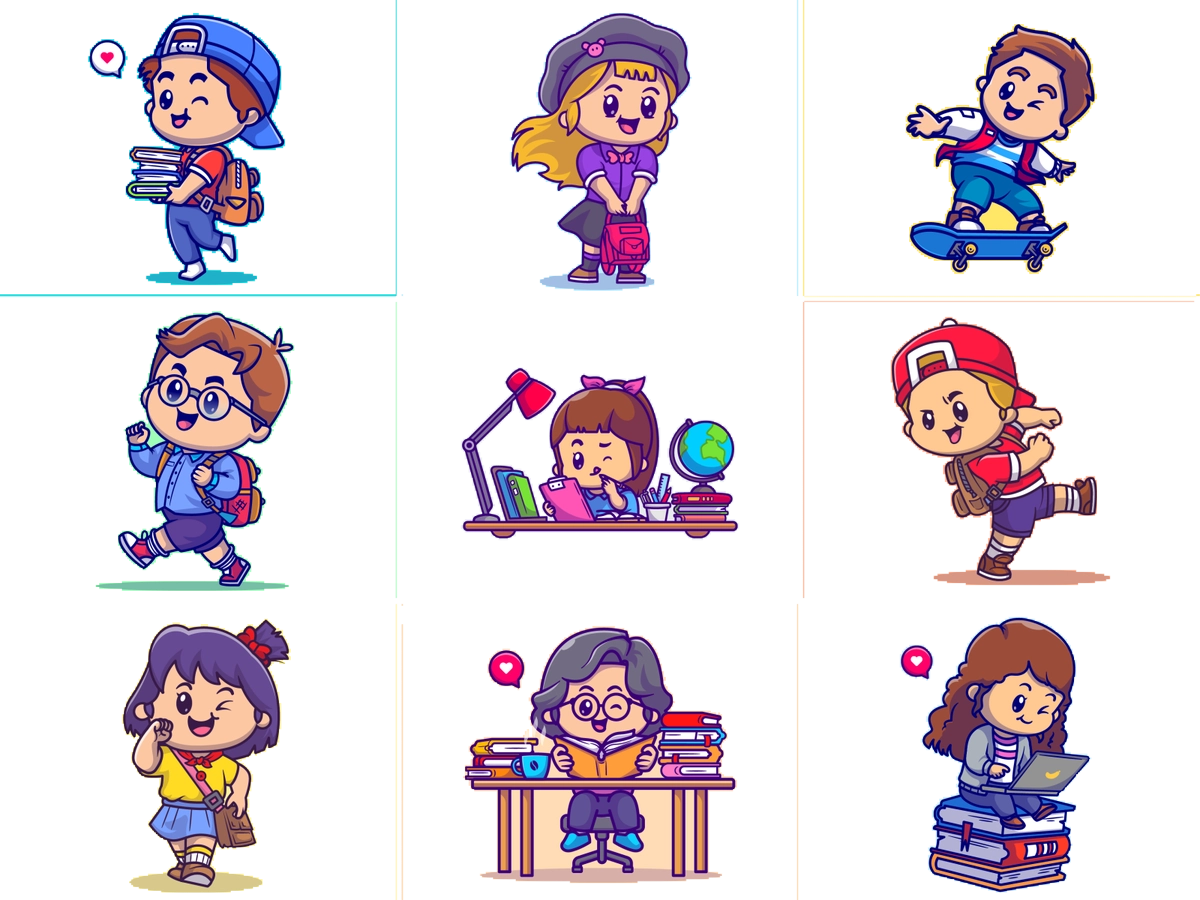 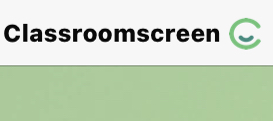 أدوات
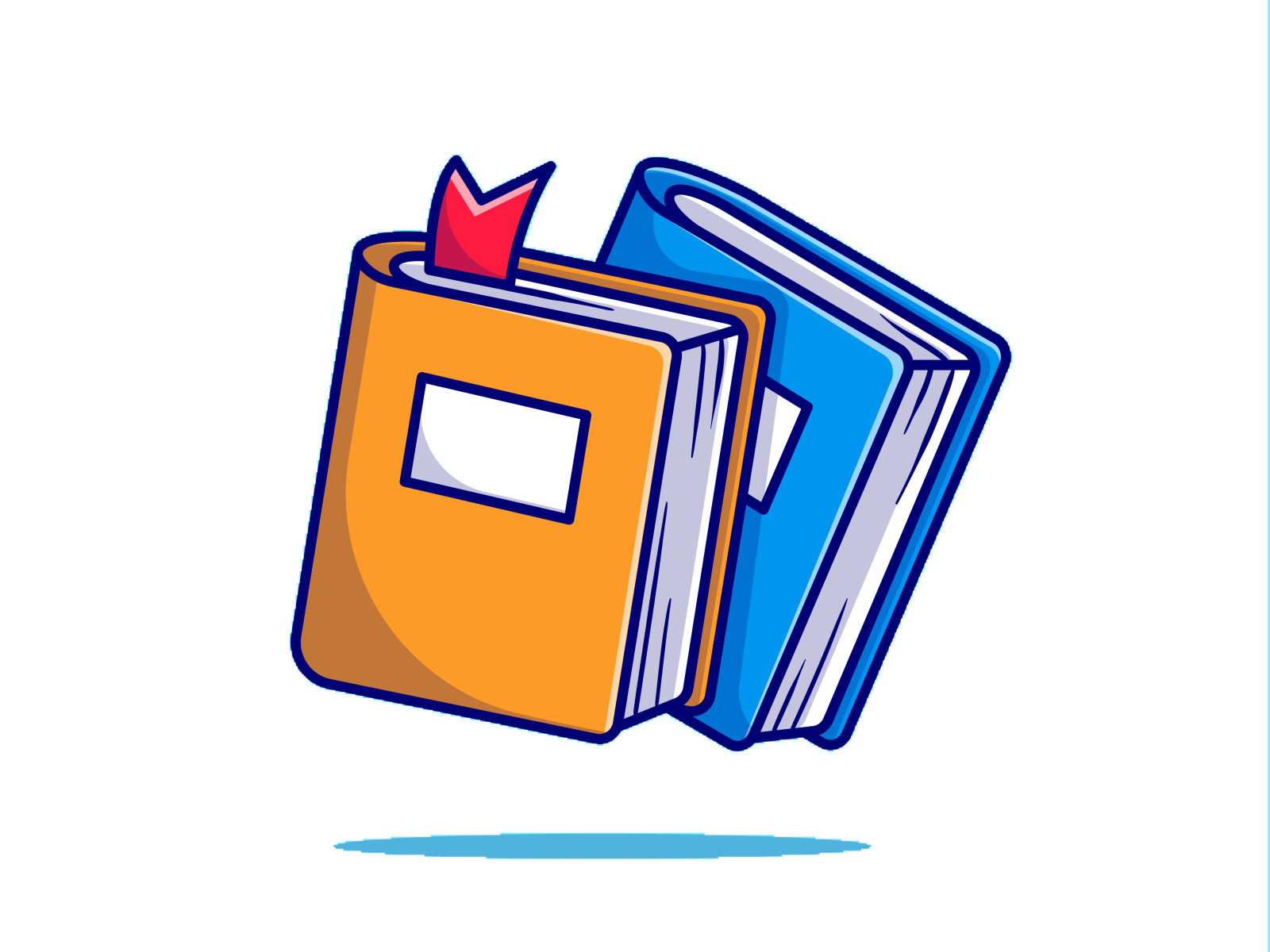 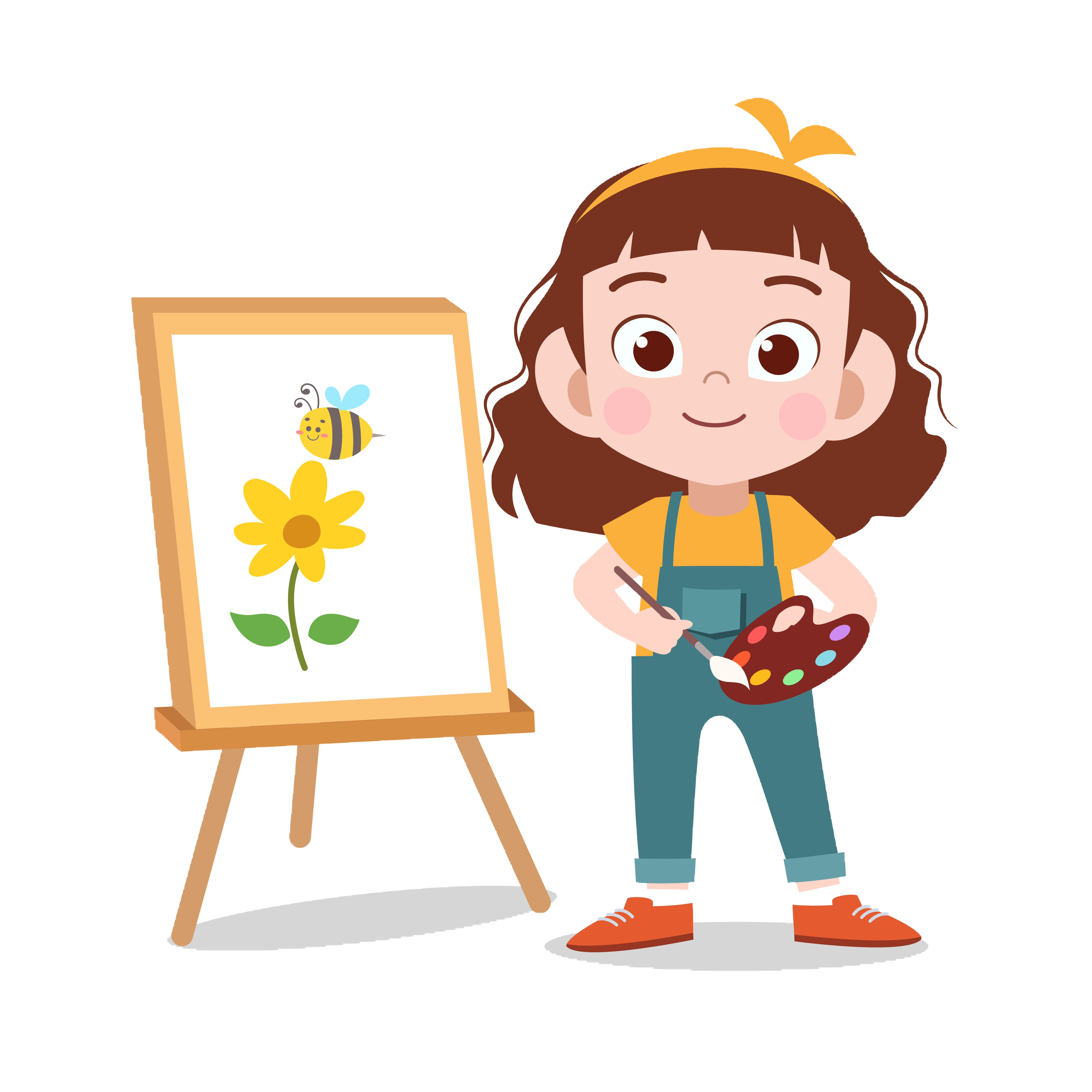 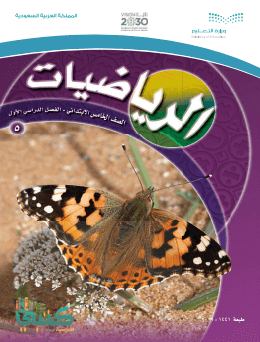 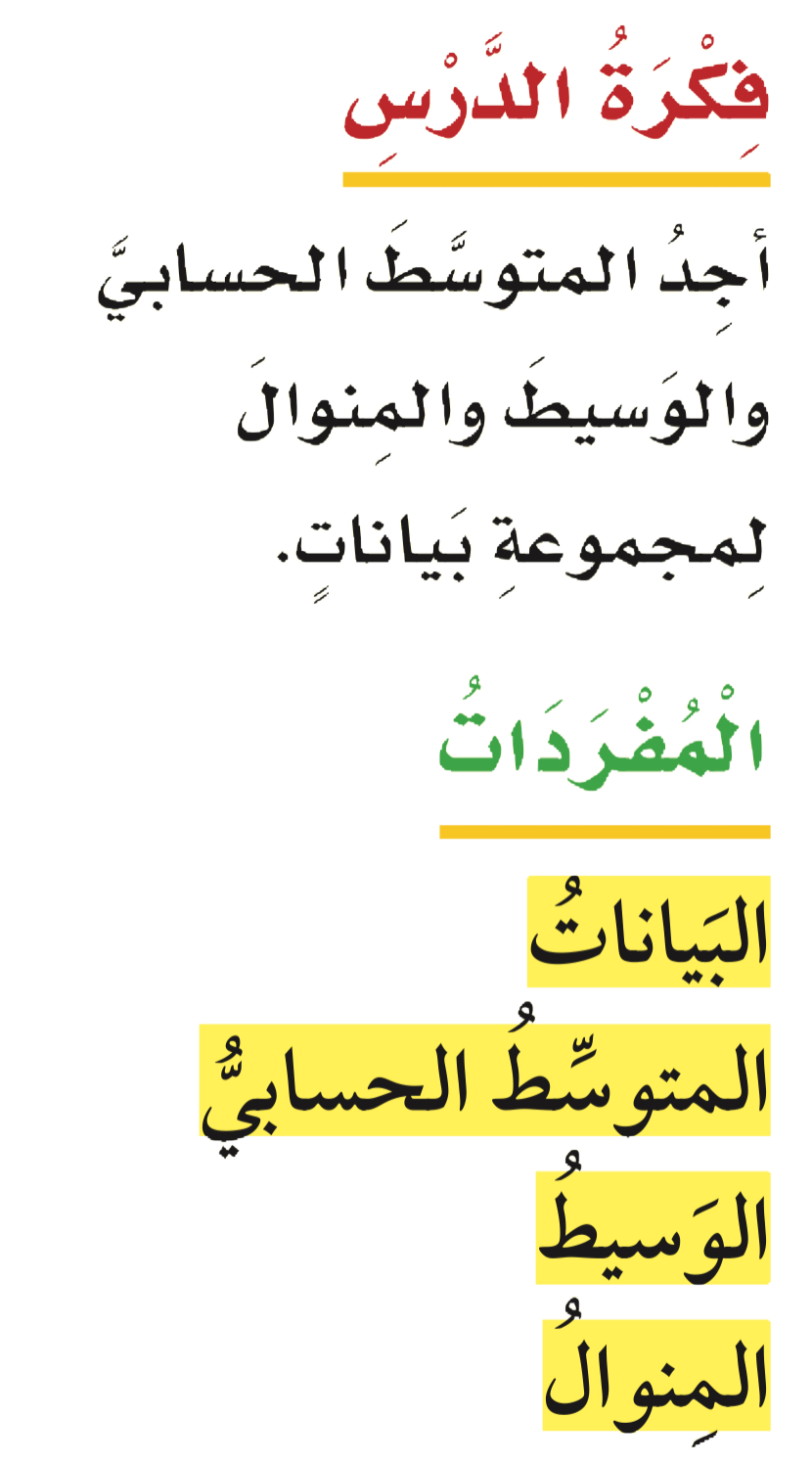 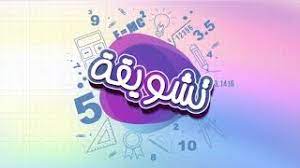 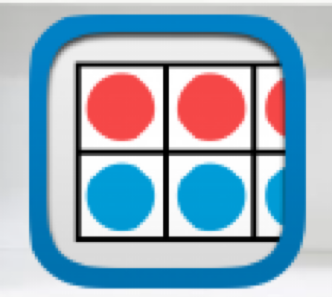 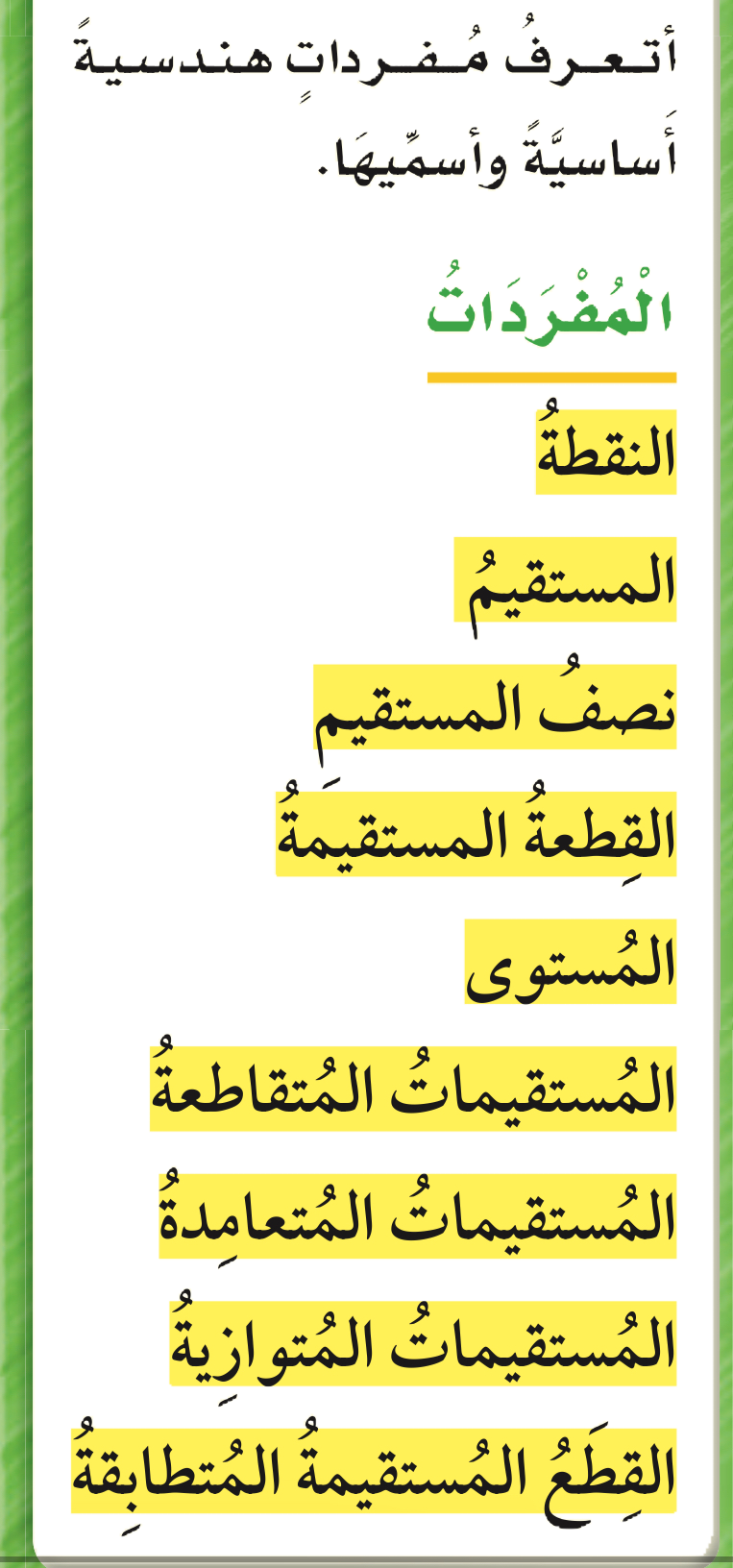 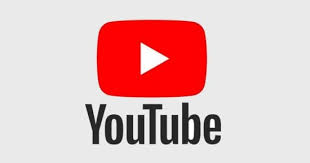 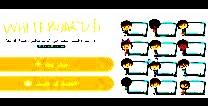 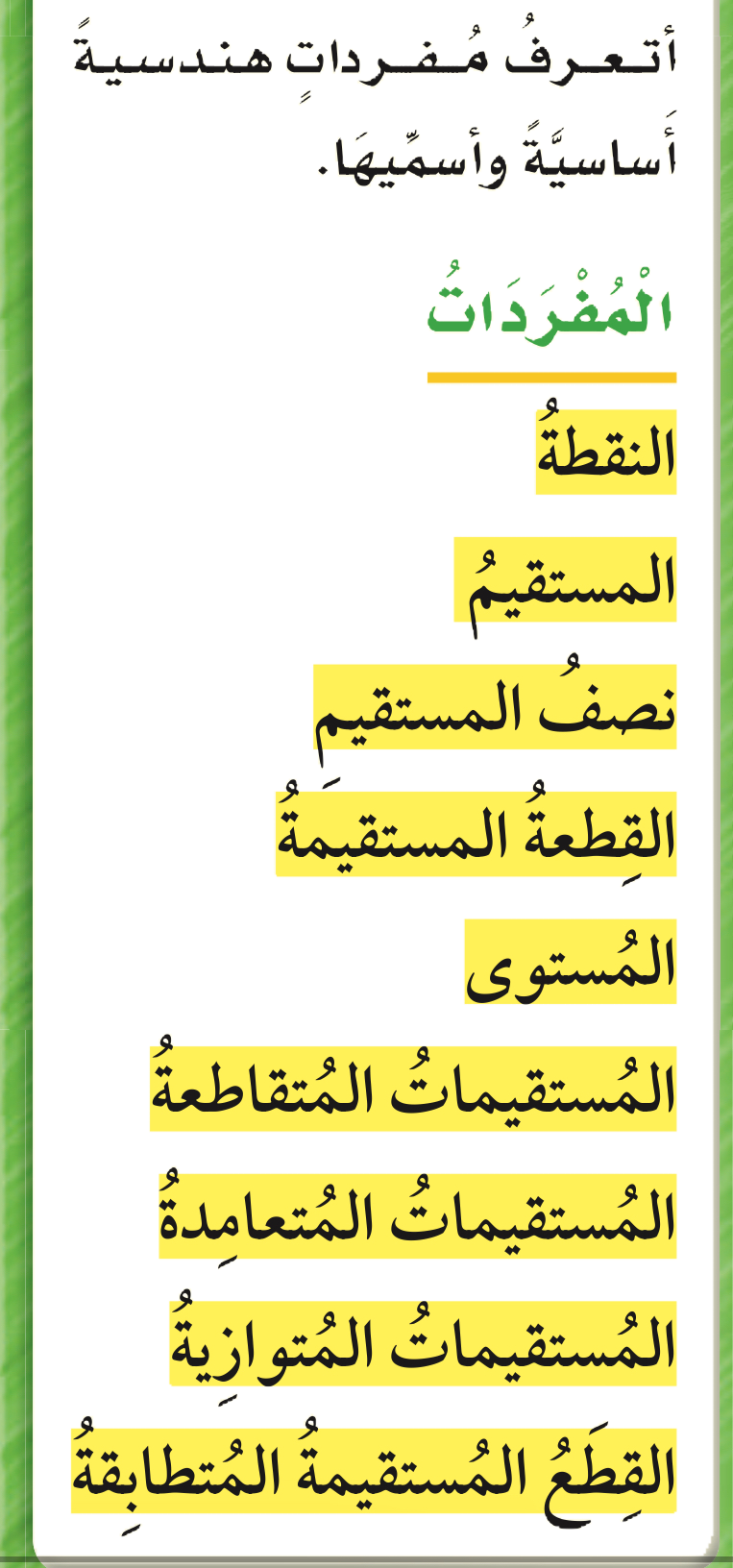 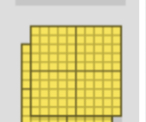 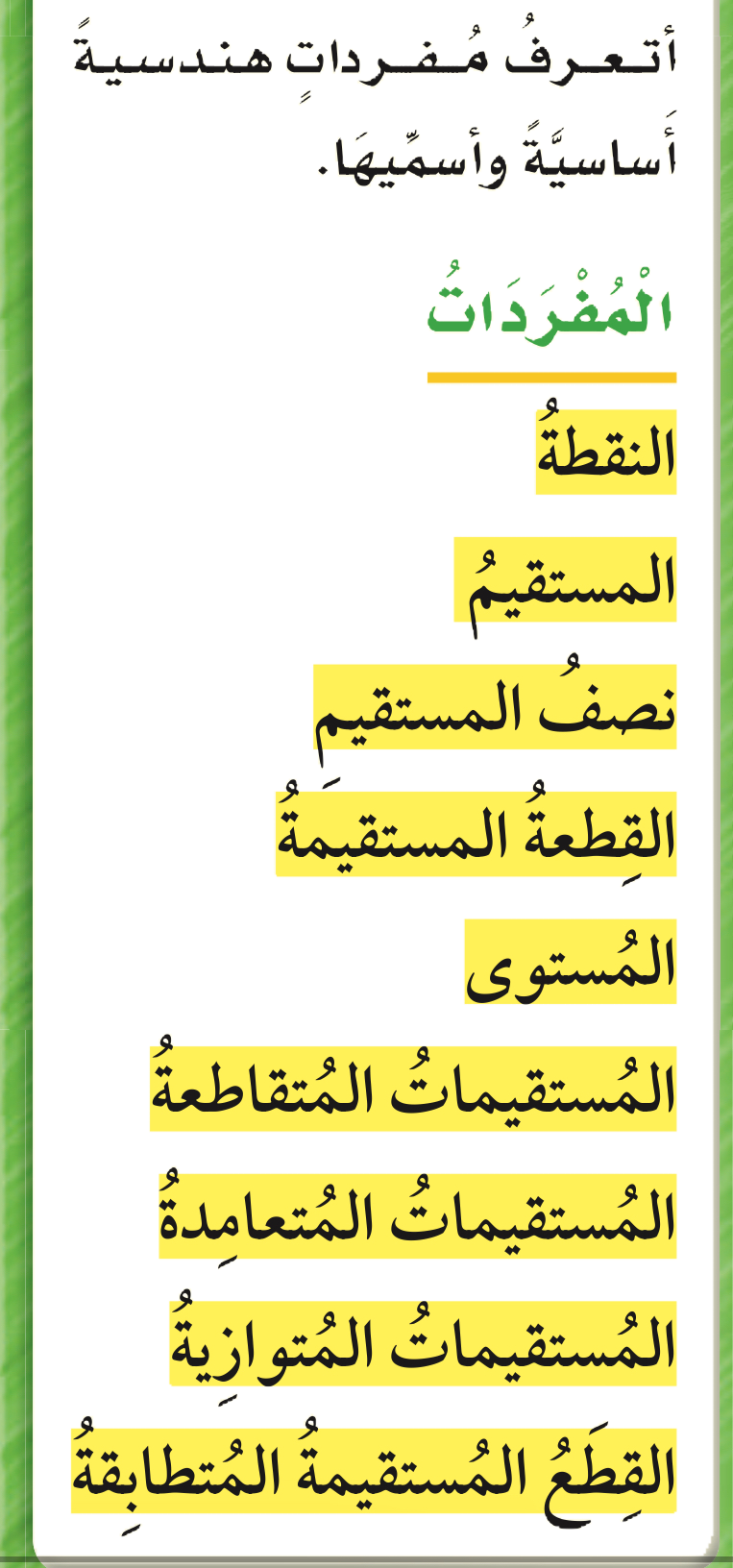 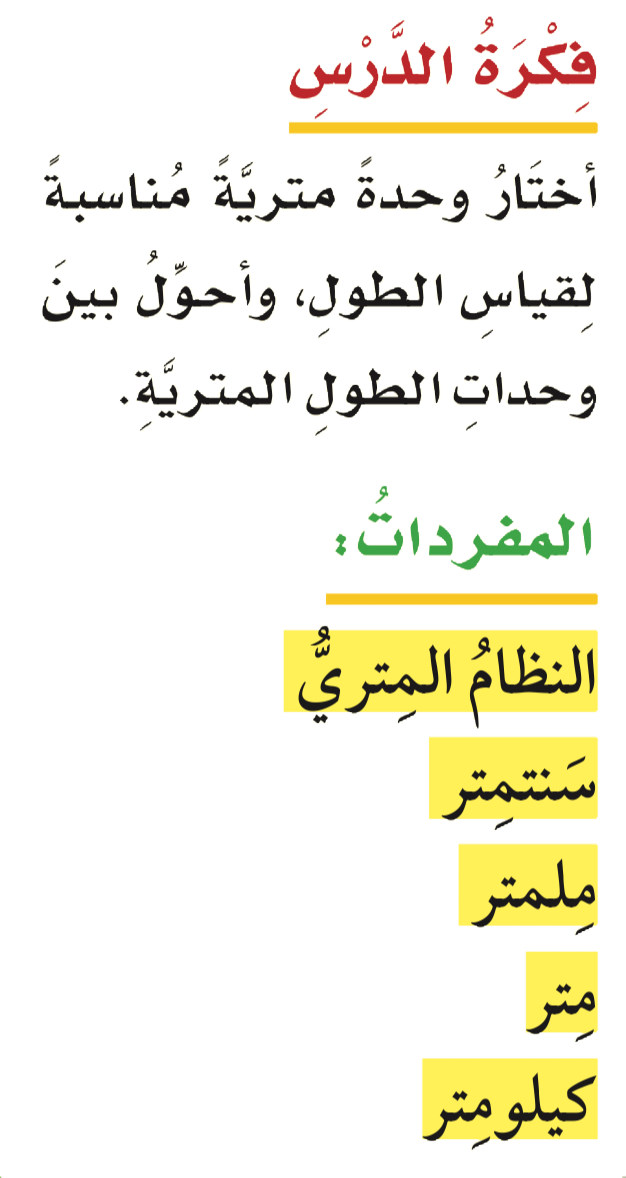 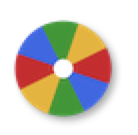 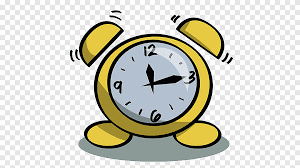 نشاط
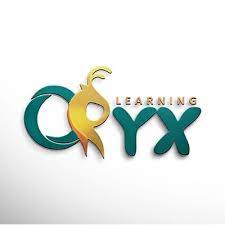 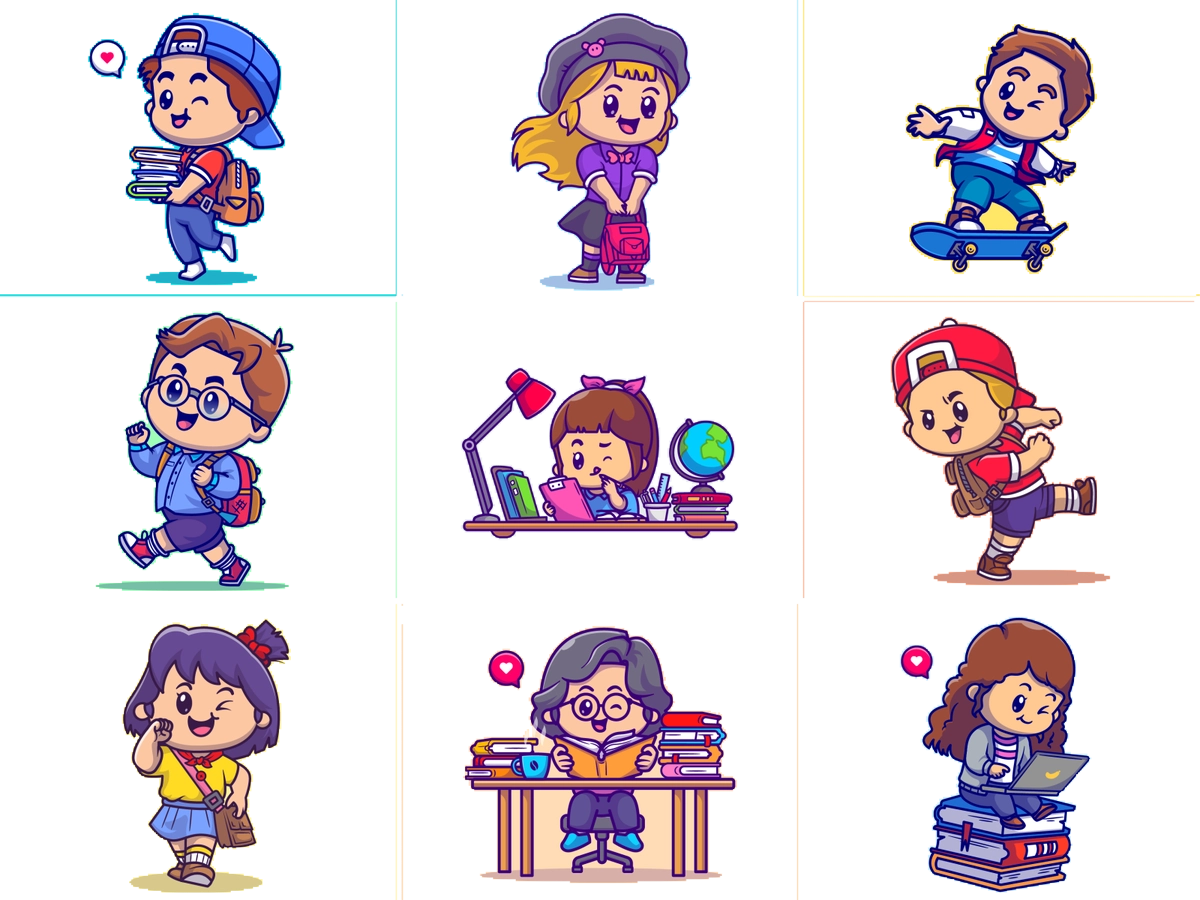 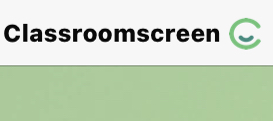 أدوات
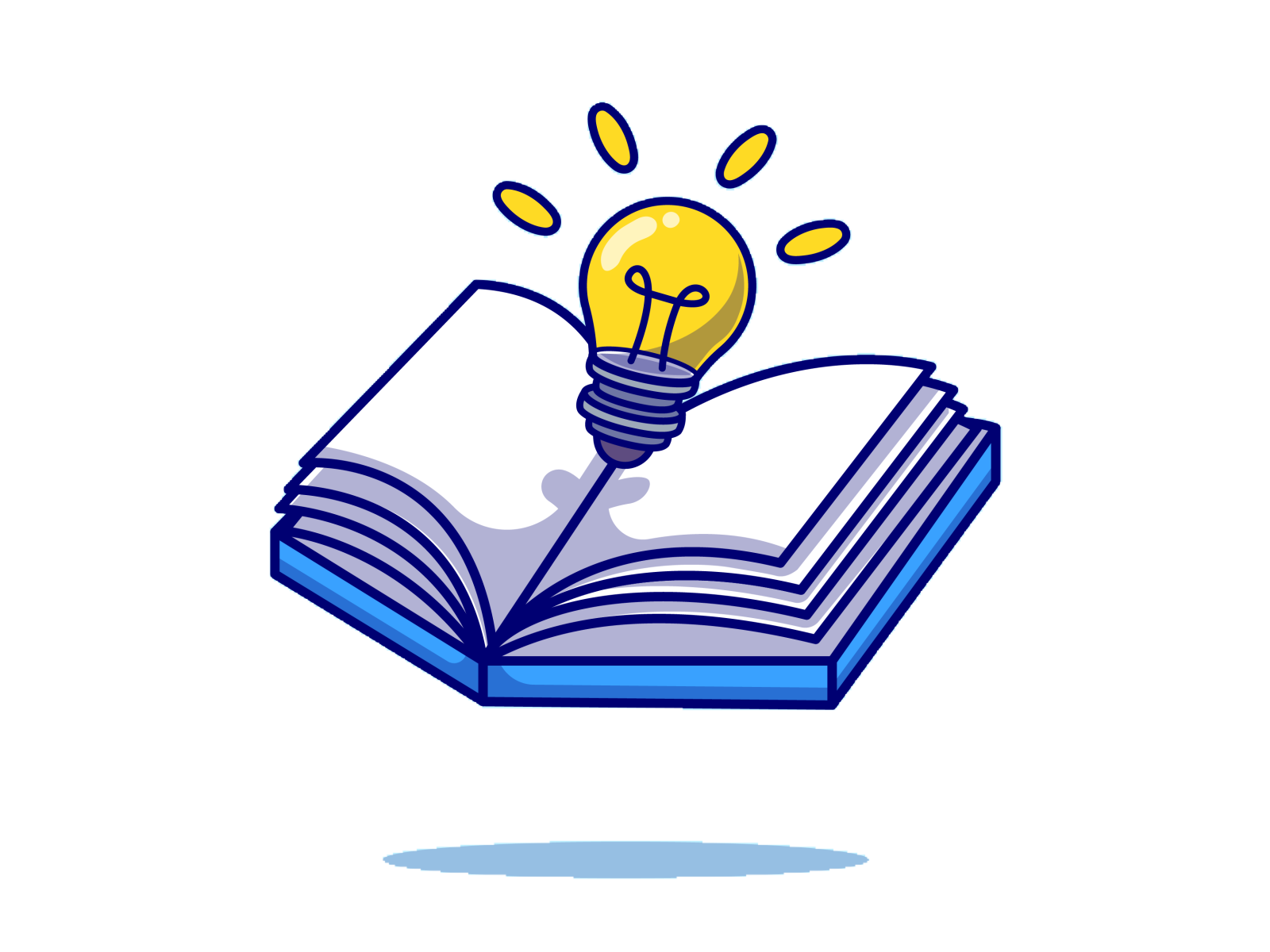 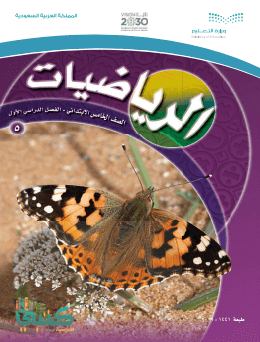 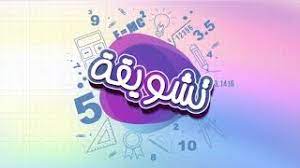 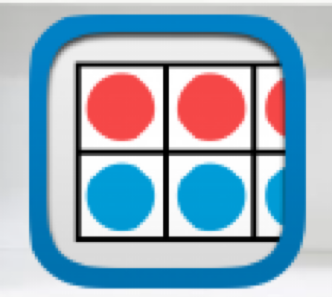 استعد
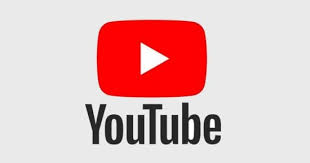 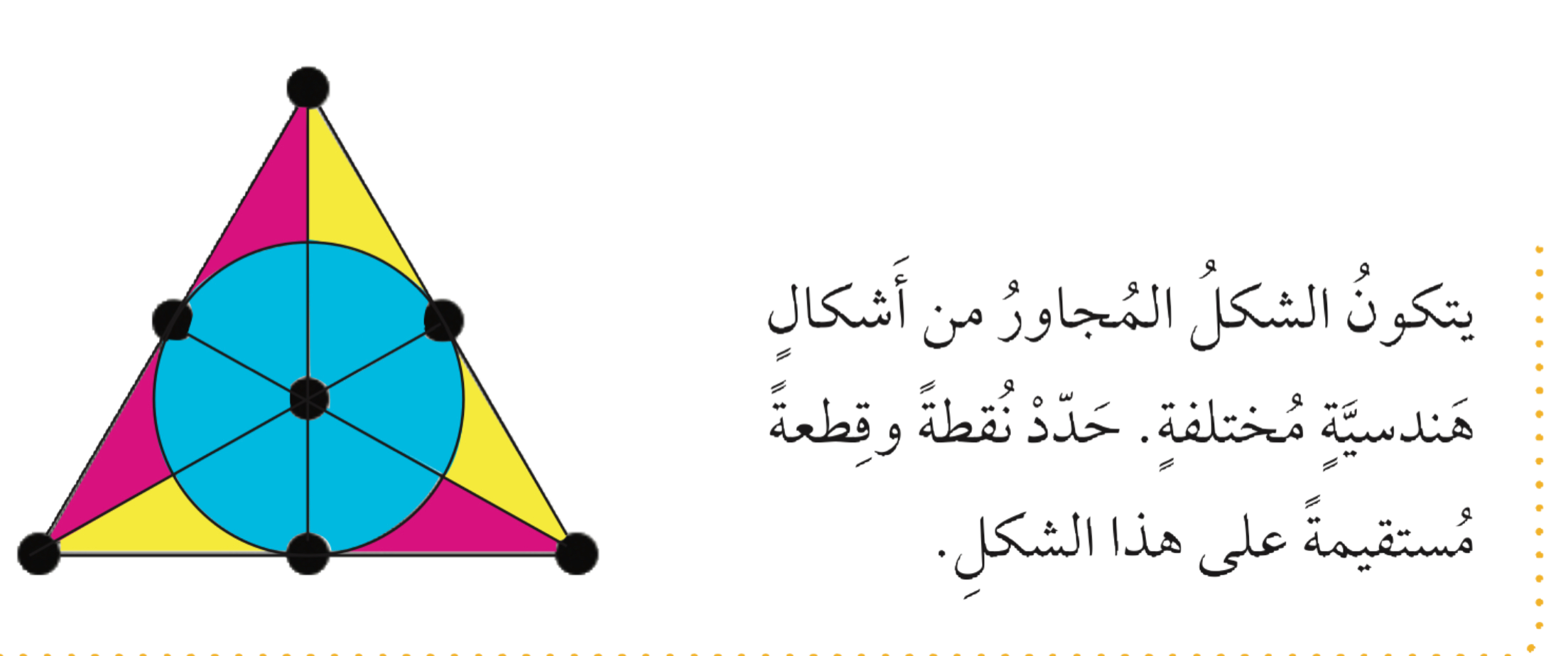 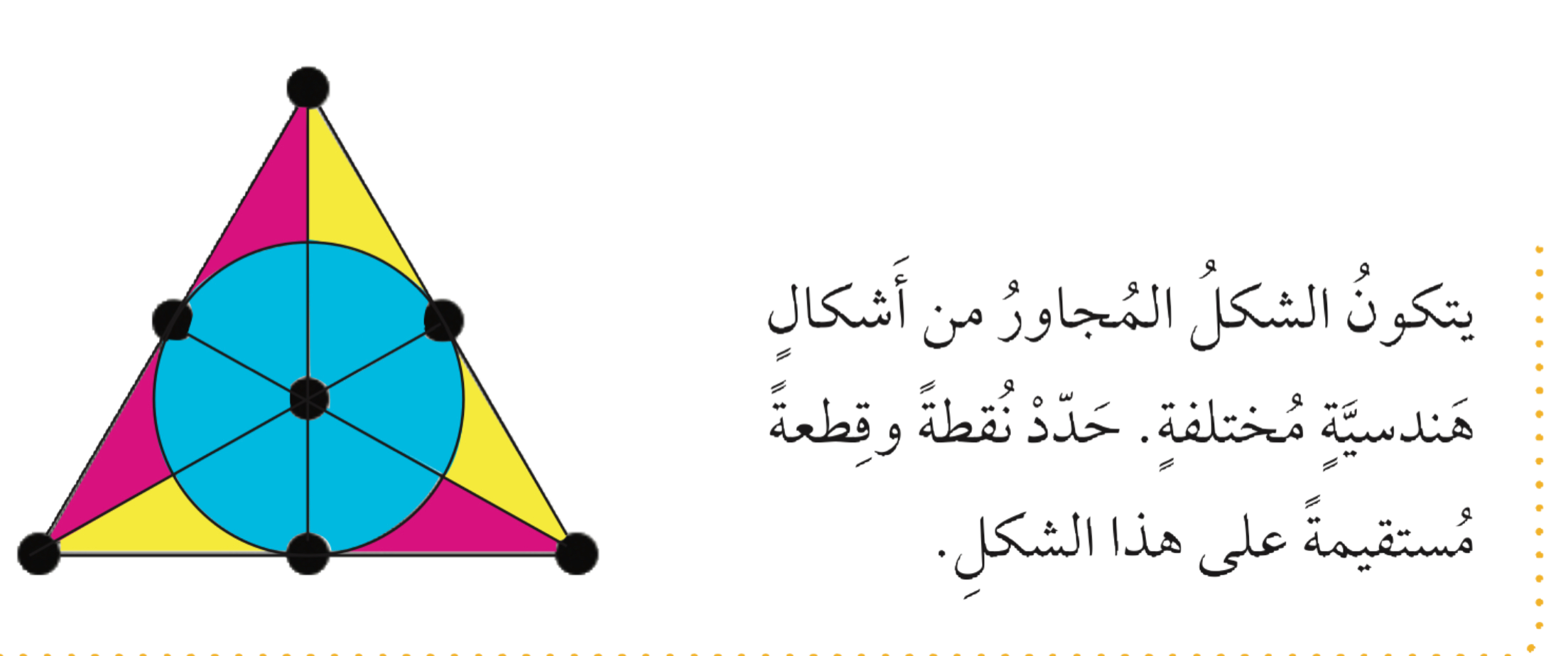 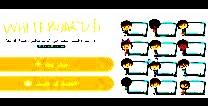 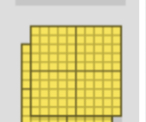 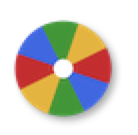 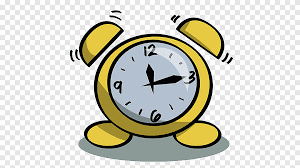 نشاط
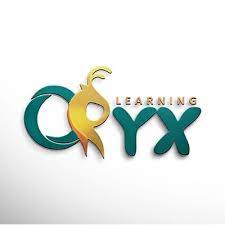 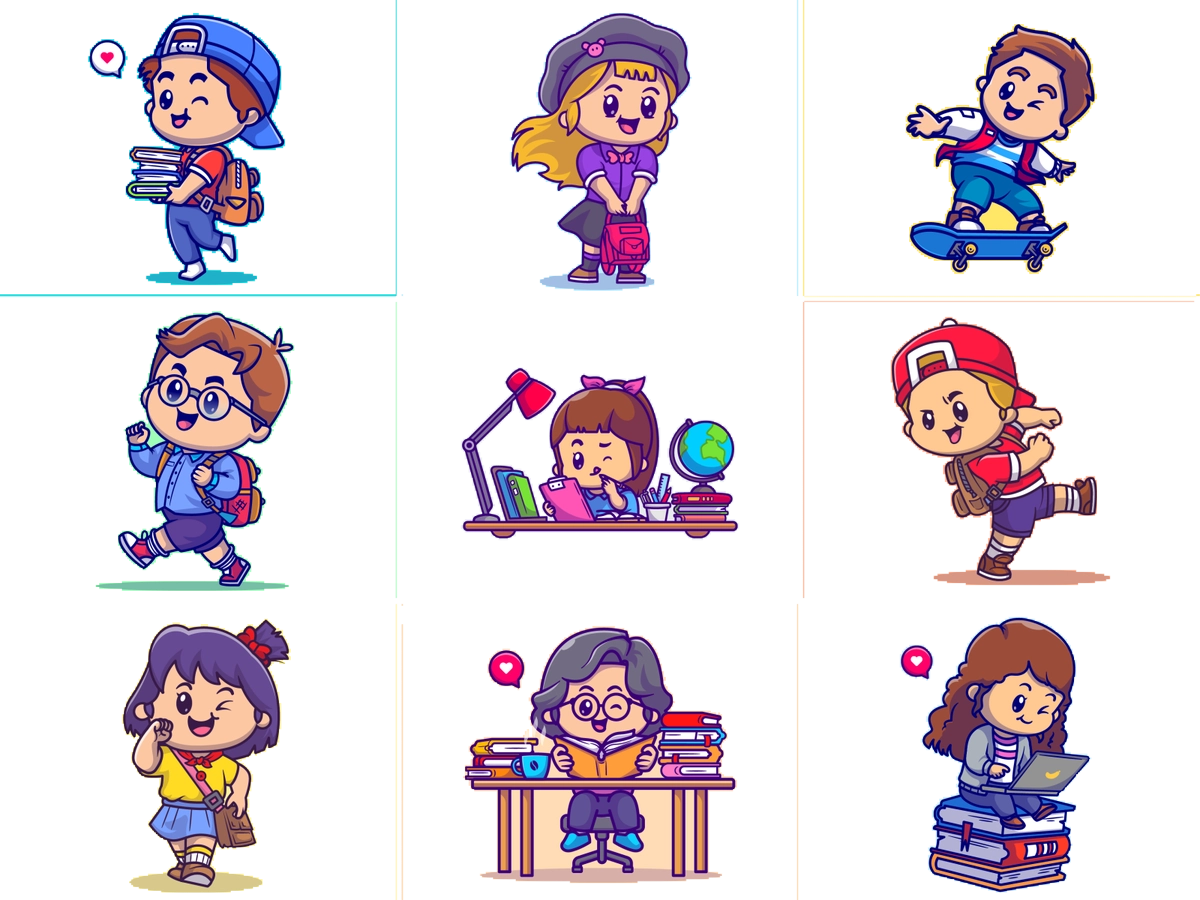 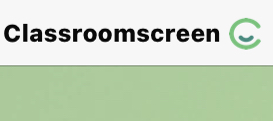 أدوات
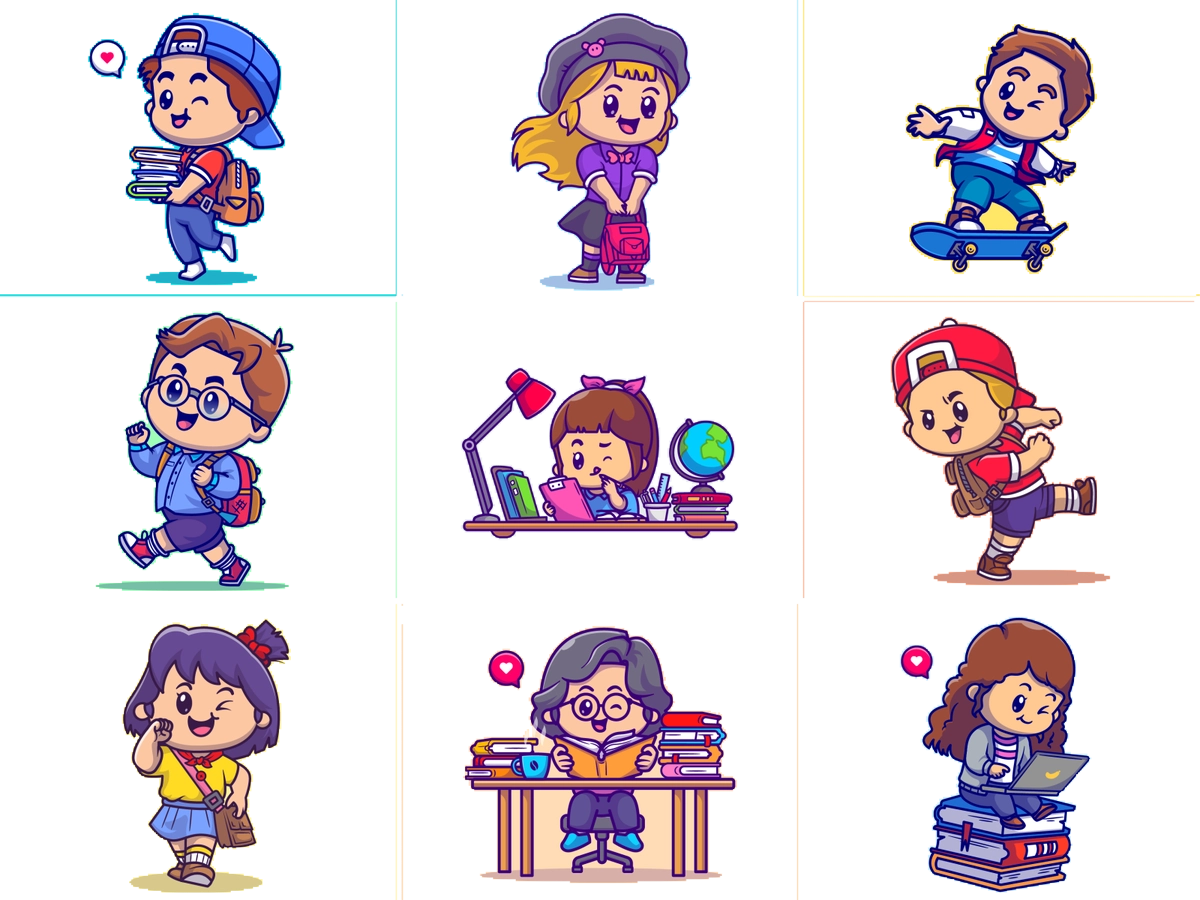 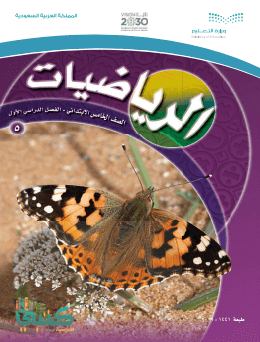 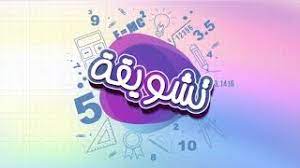 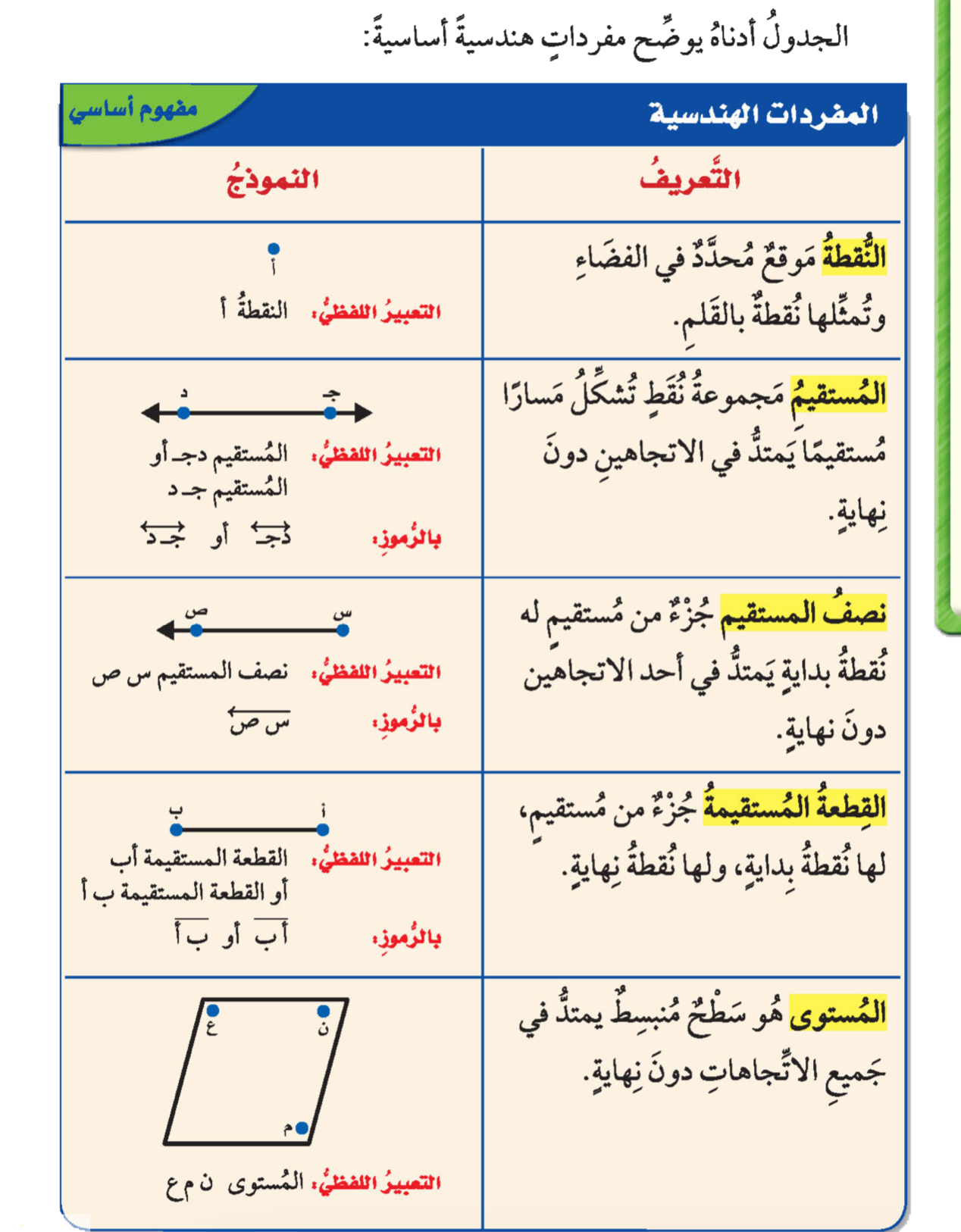 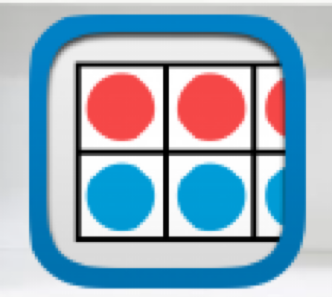 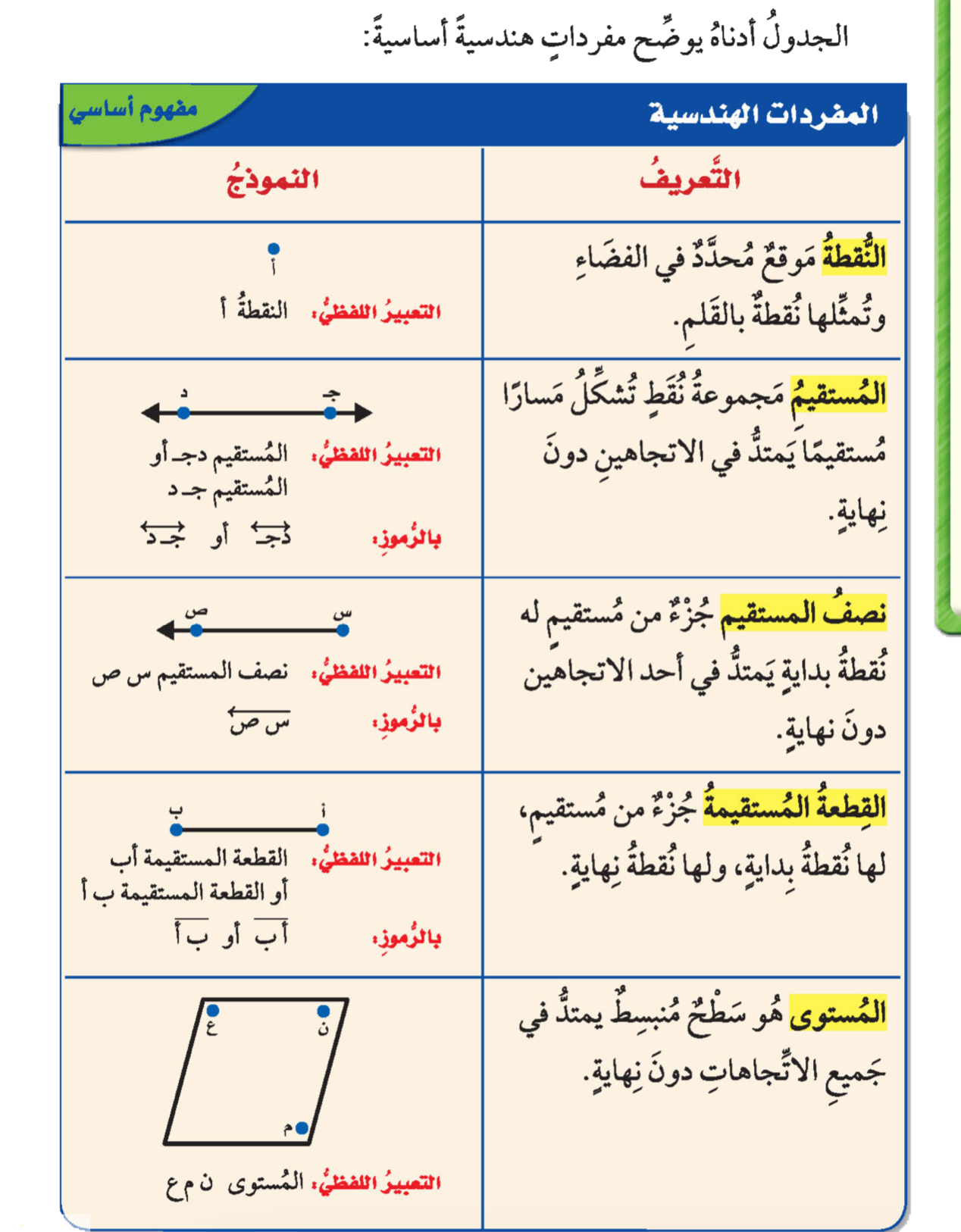 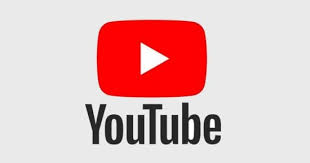 مفهوم أساسي
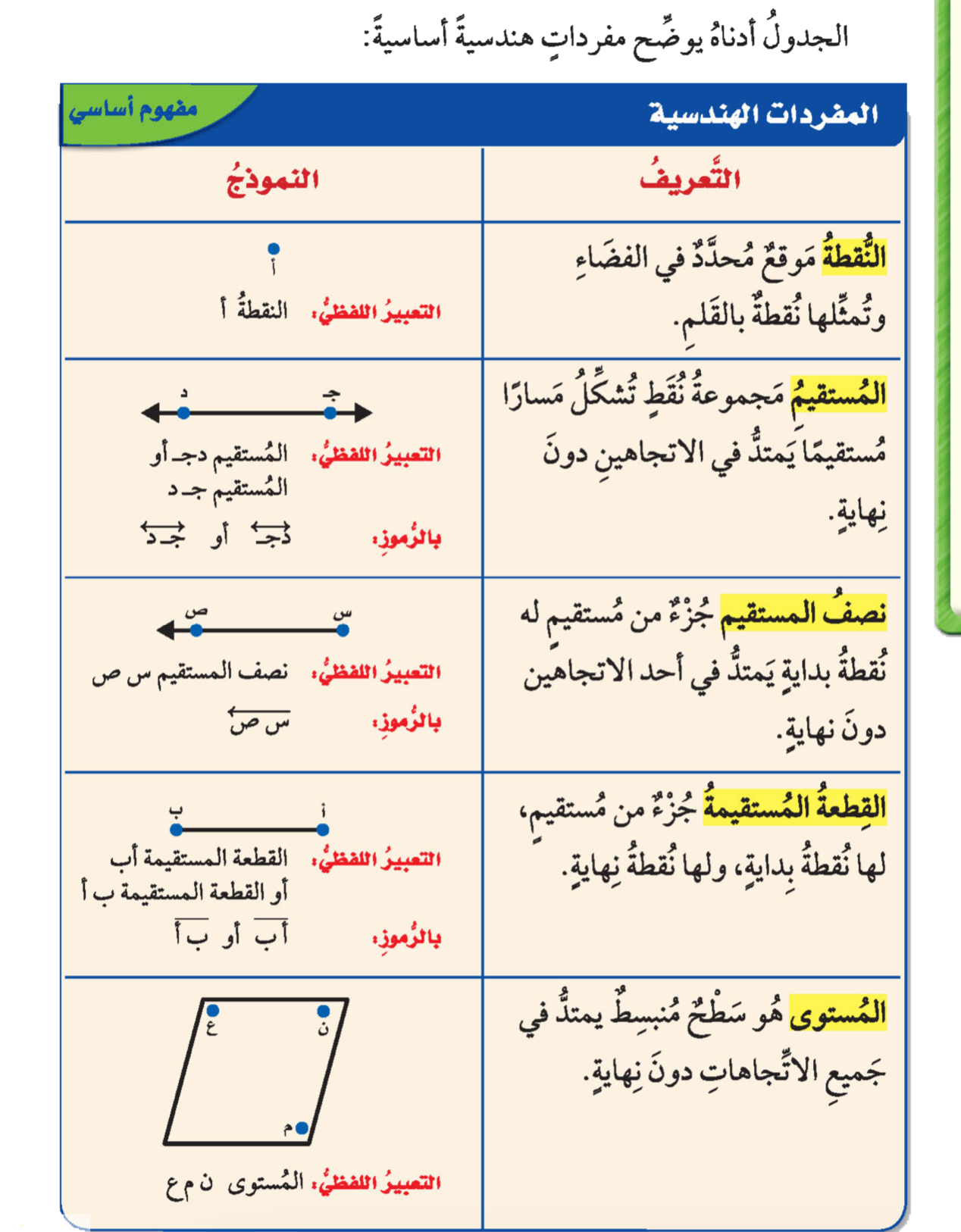 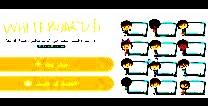 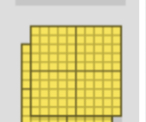 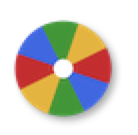 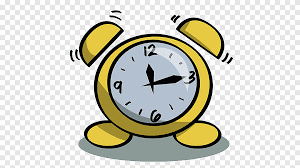 نشاط
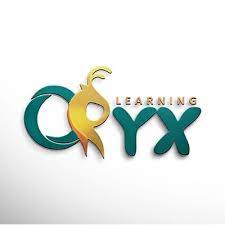 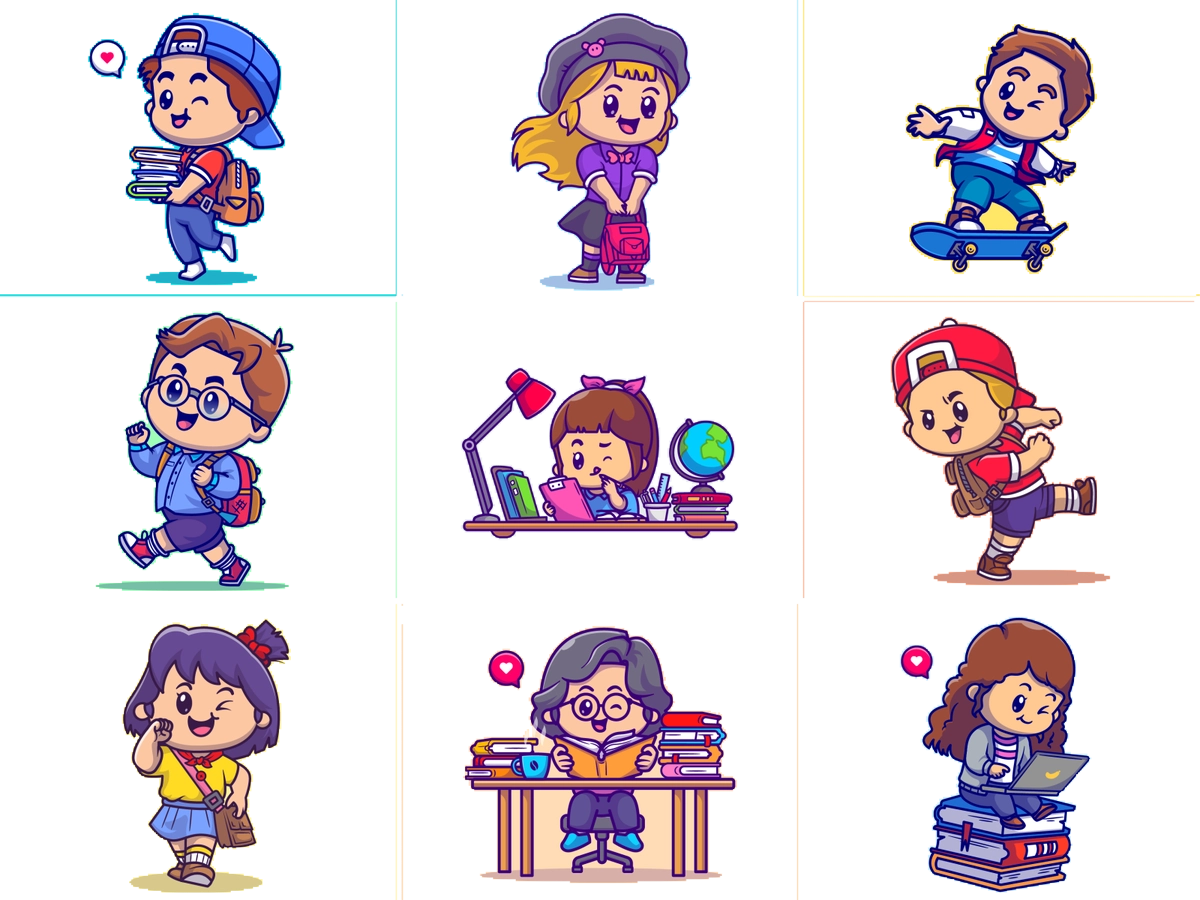 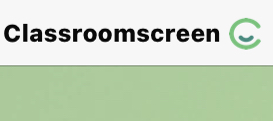 أدوات
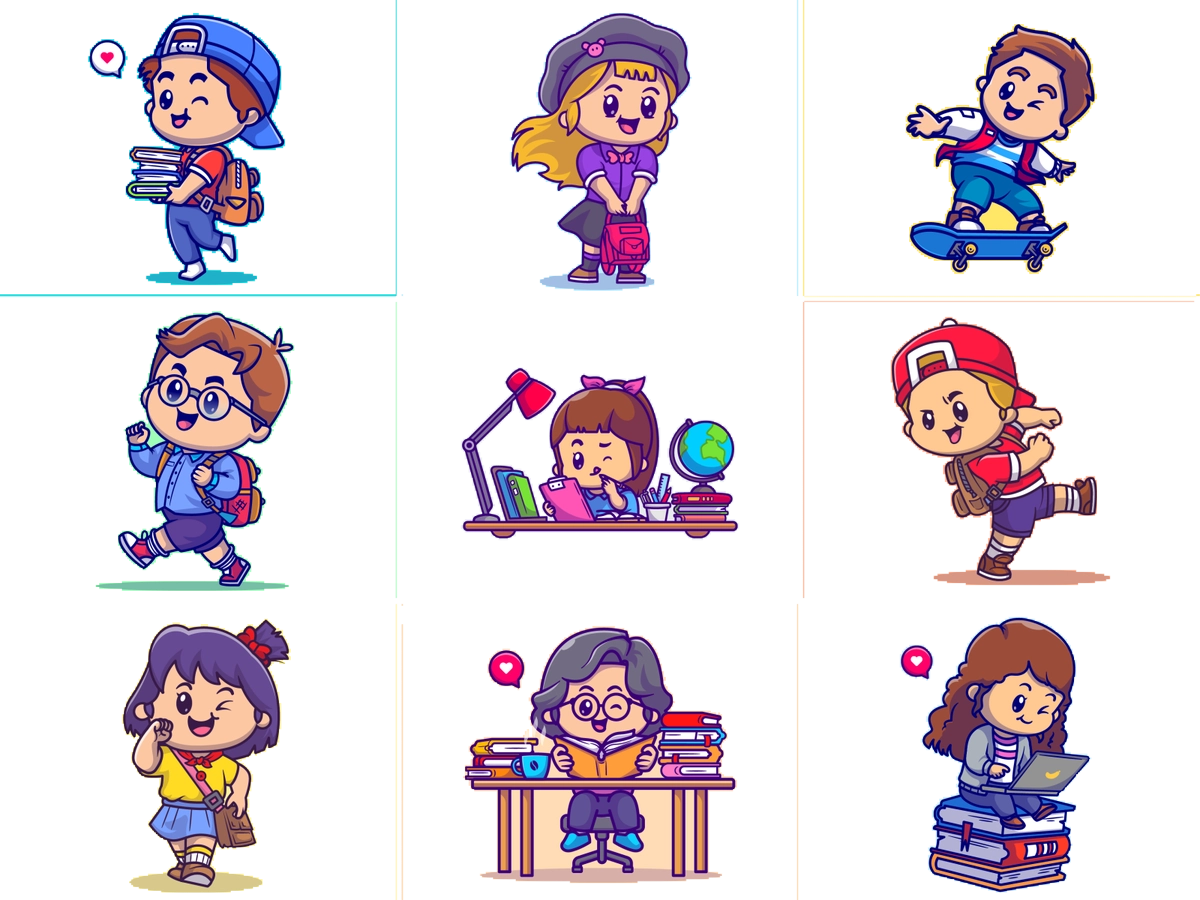 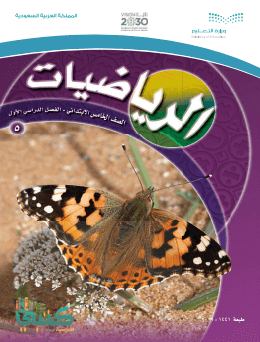 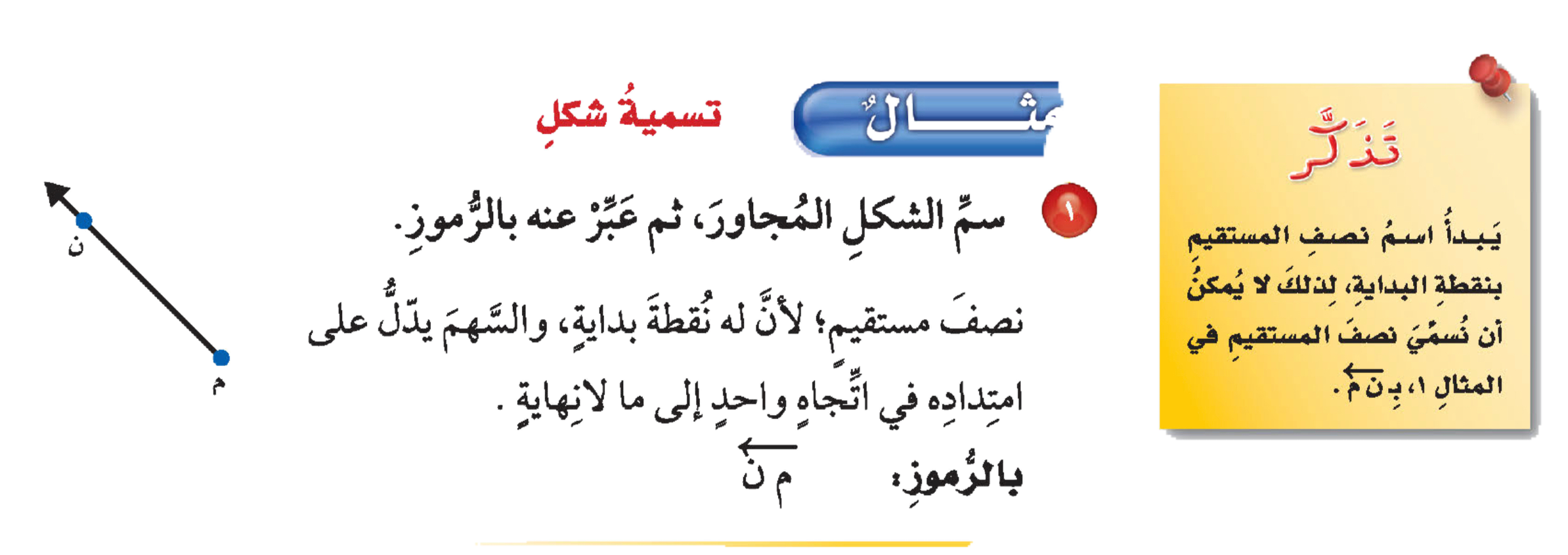 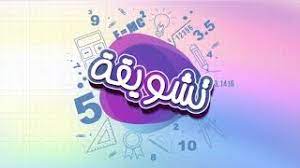 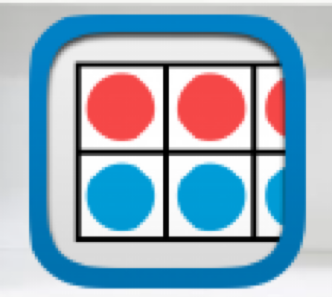 مثال
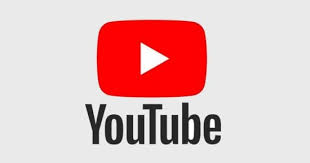 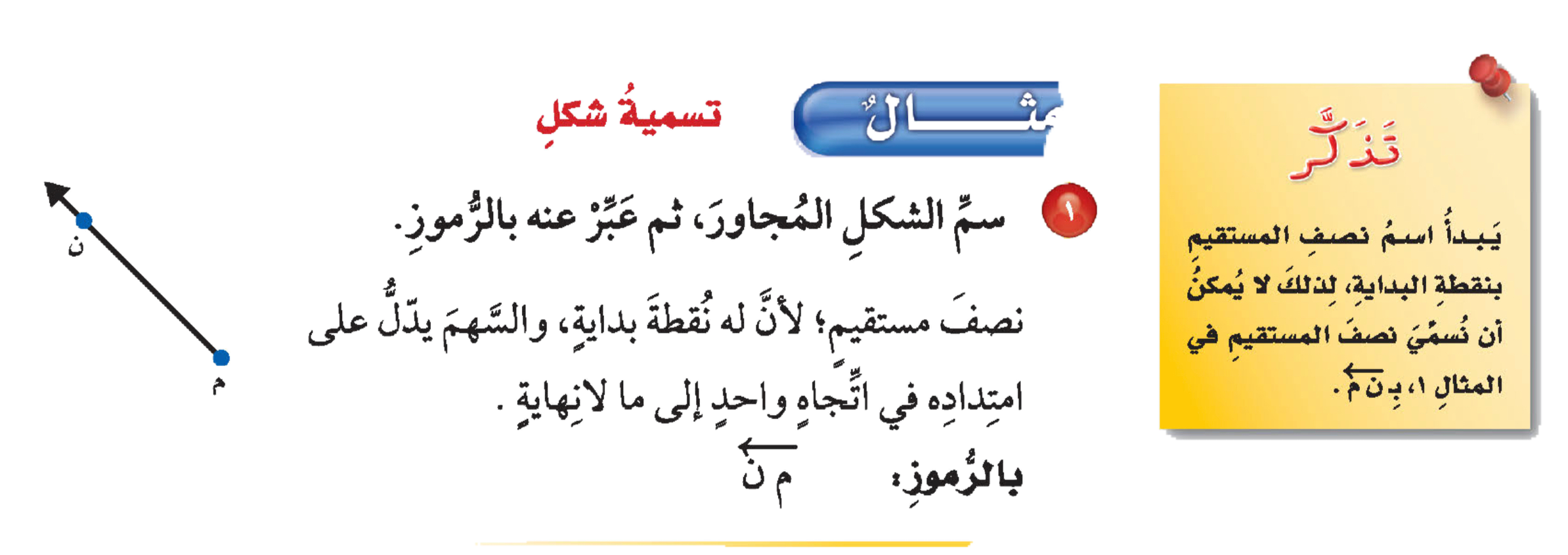 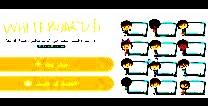 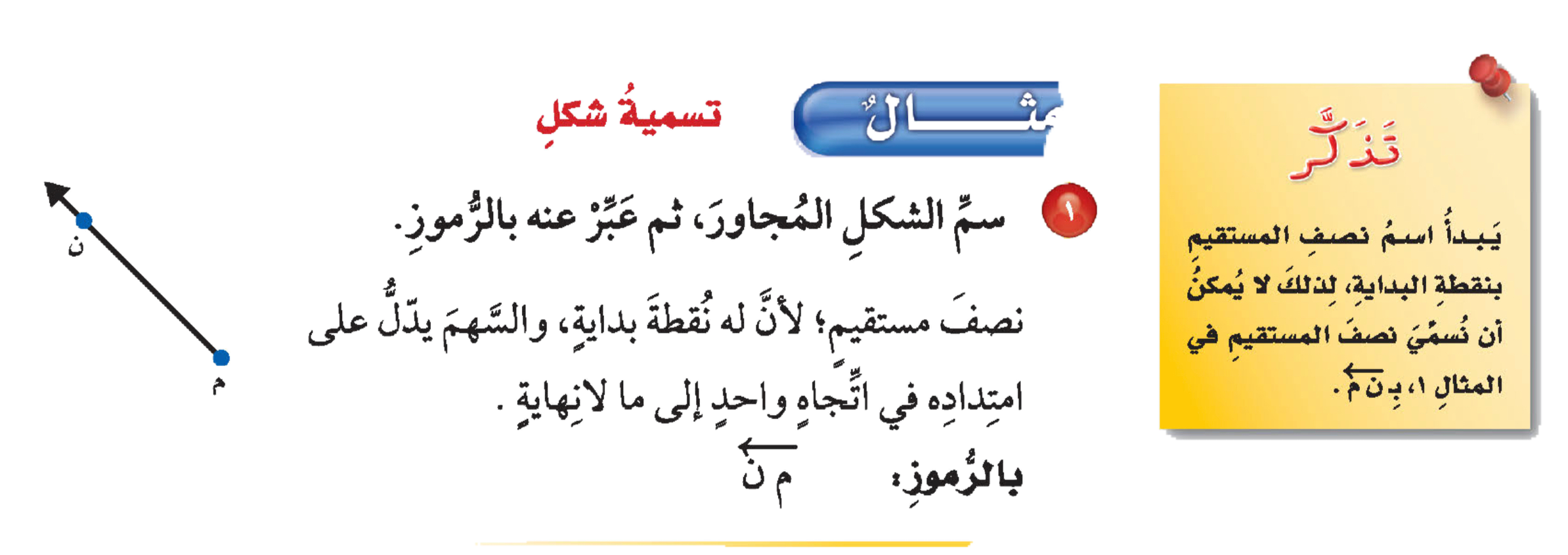 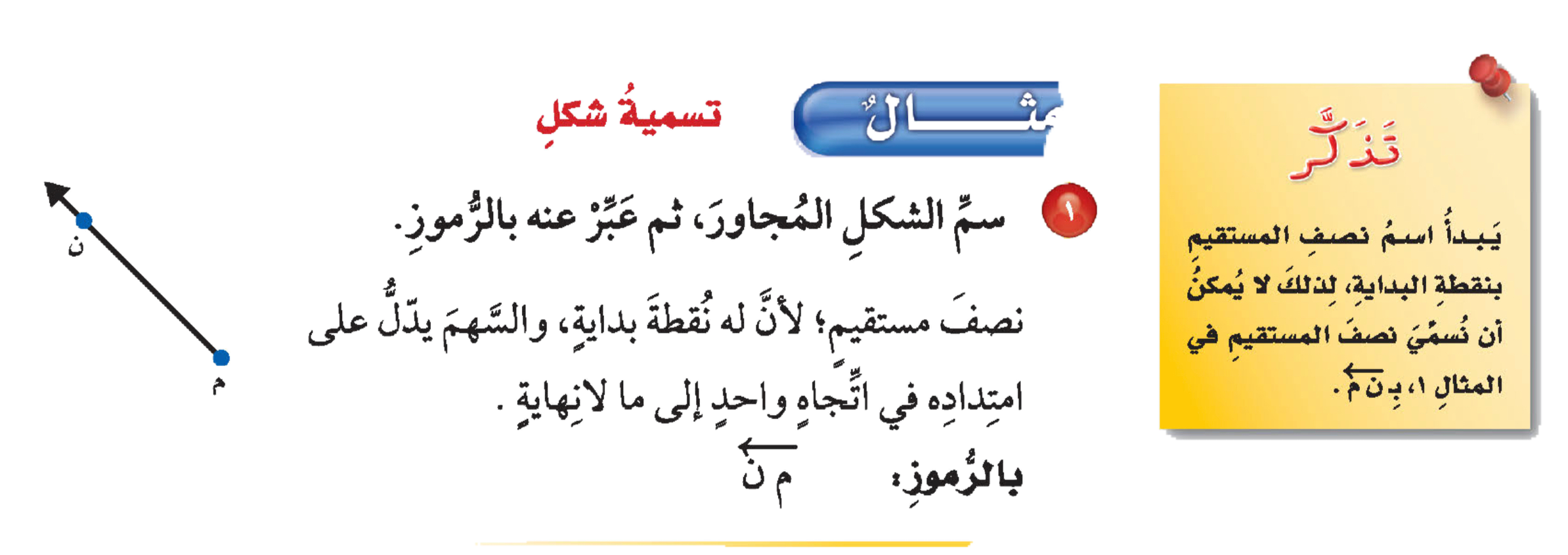 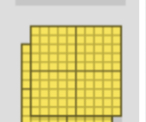 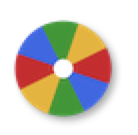 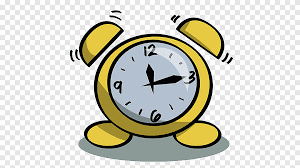 نشاط
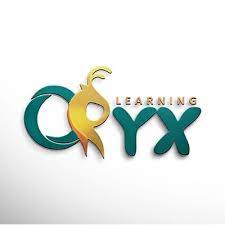 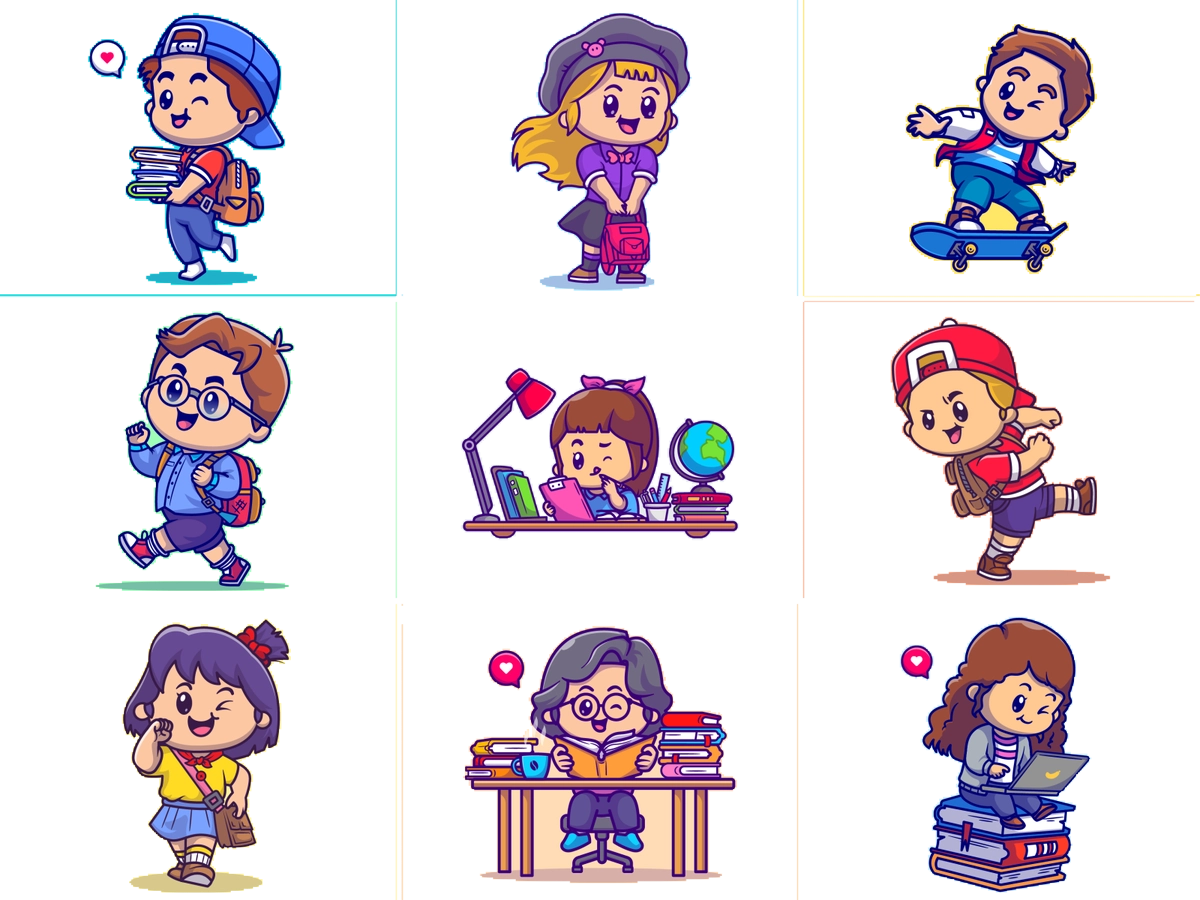 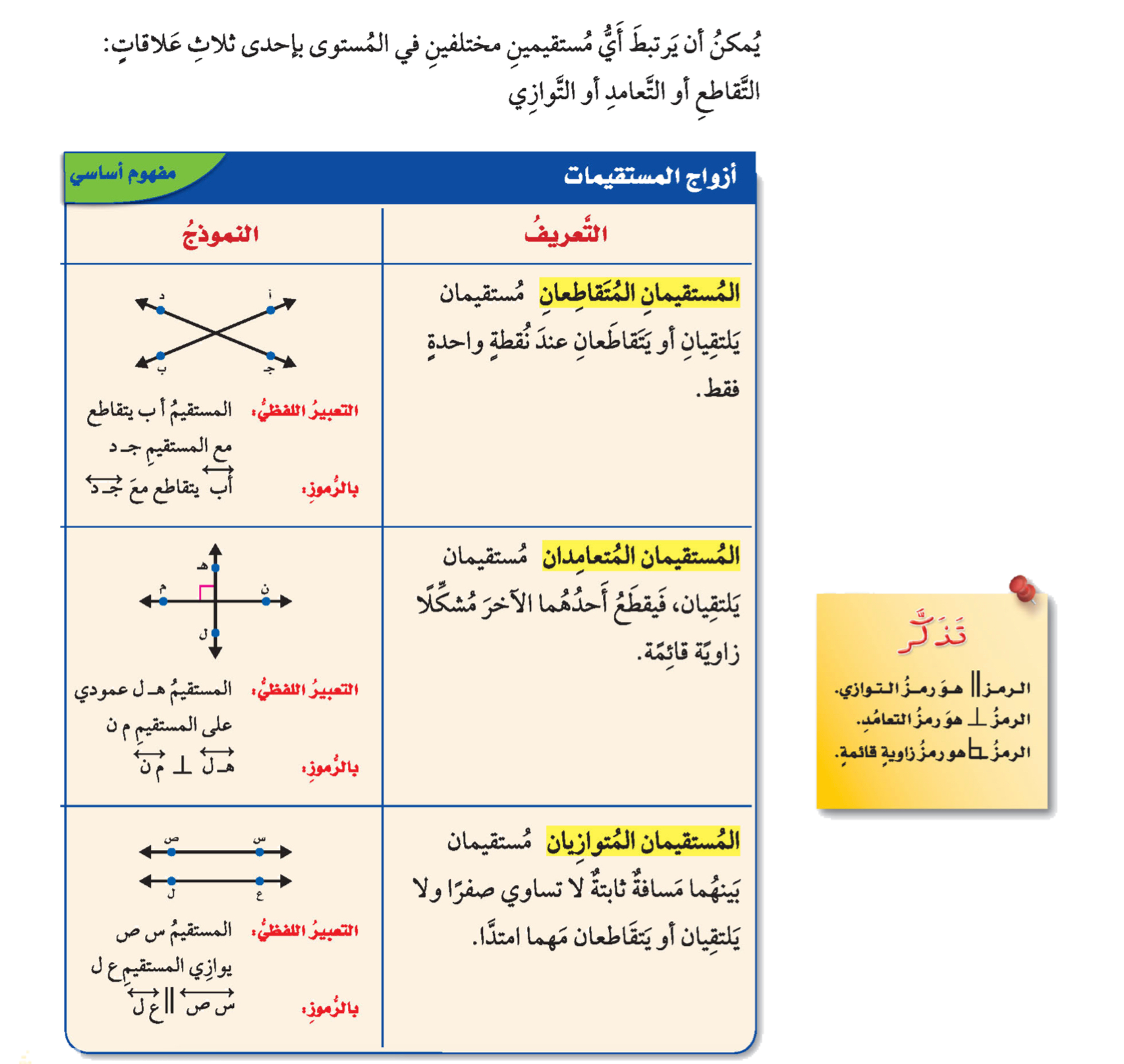 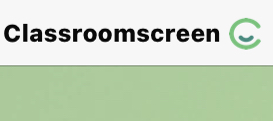 أدوات
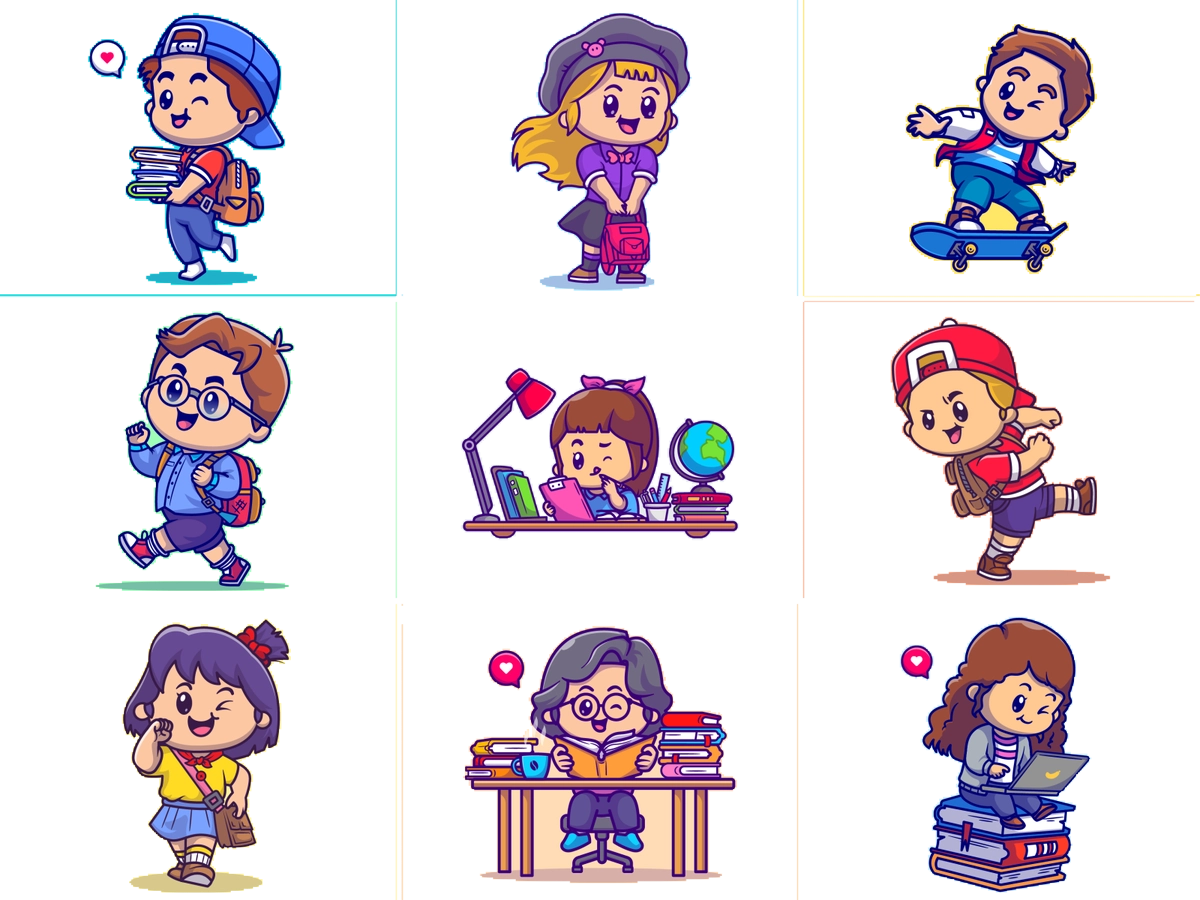 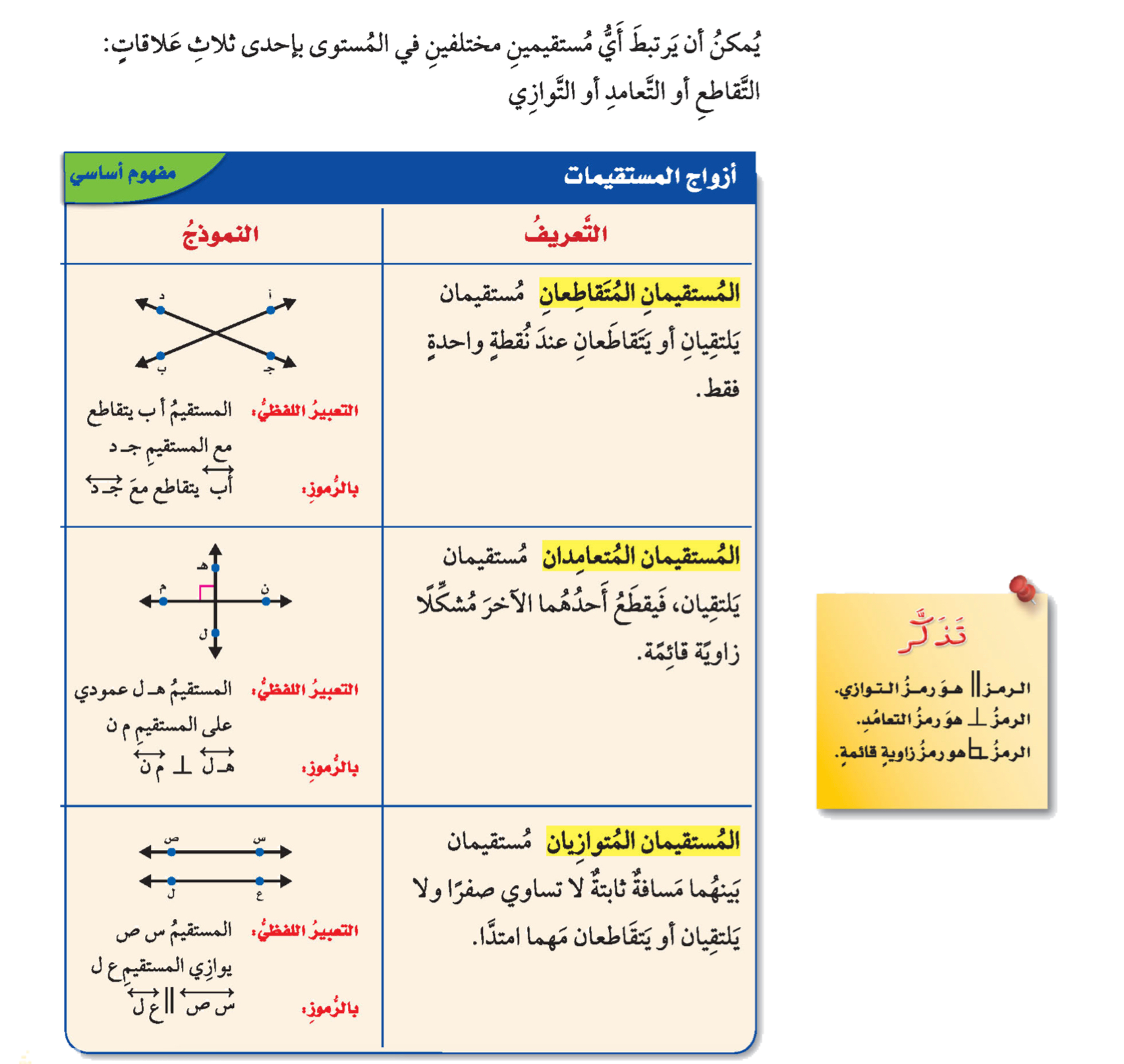 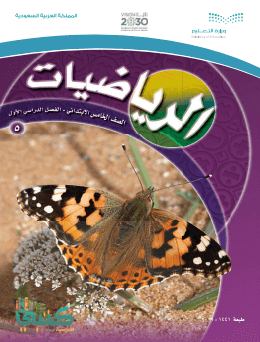 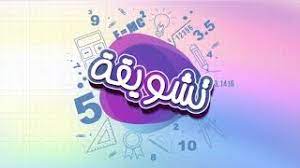 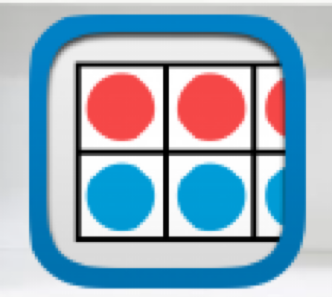 مفردات
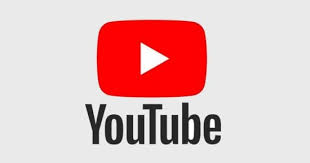 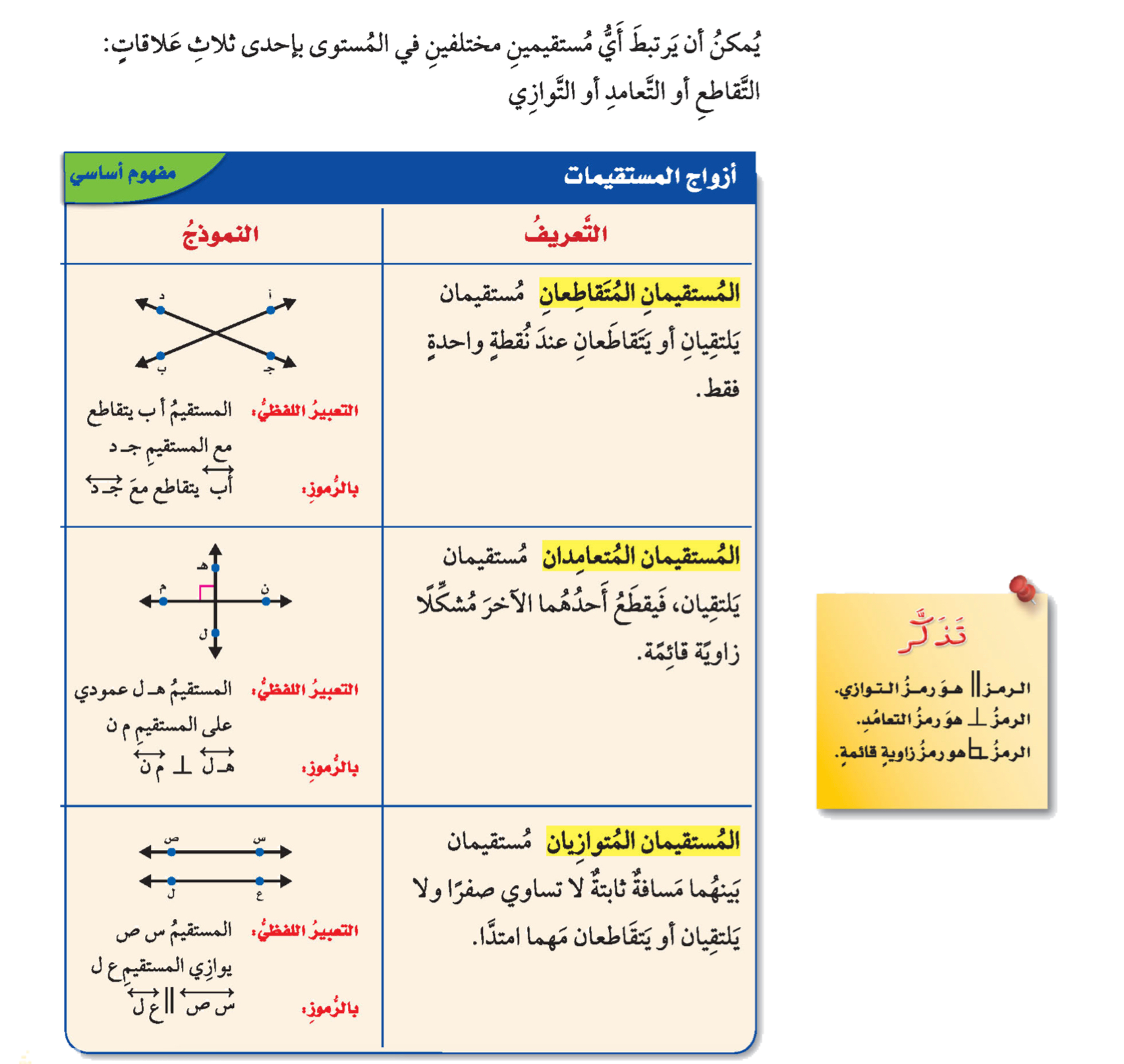 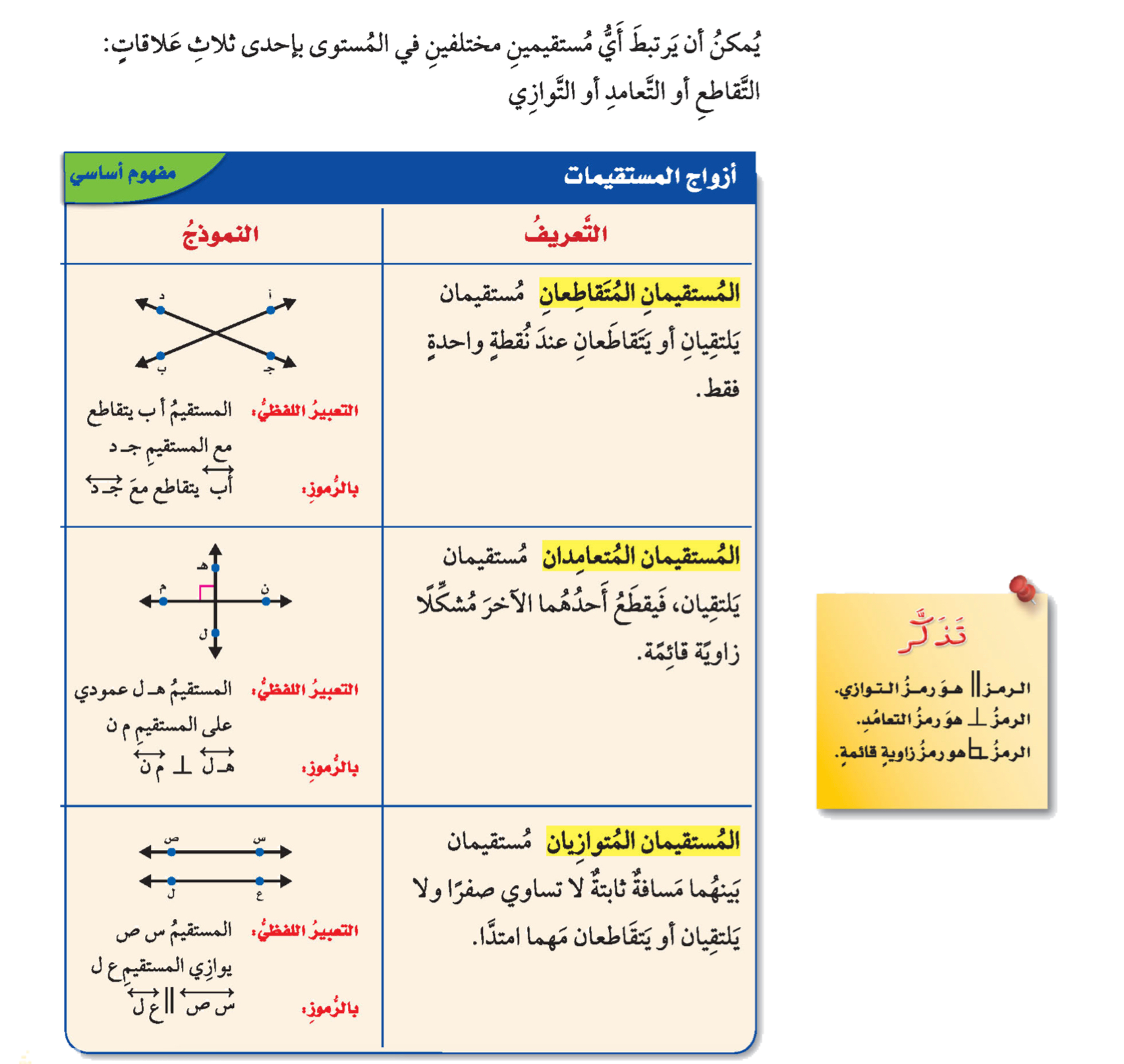 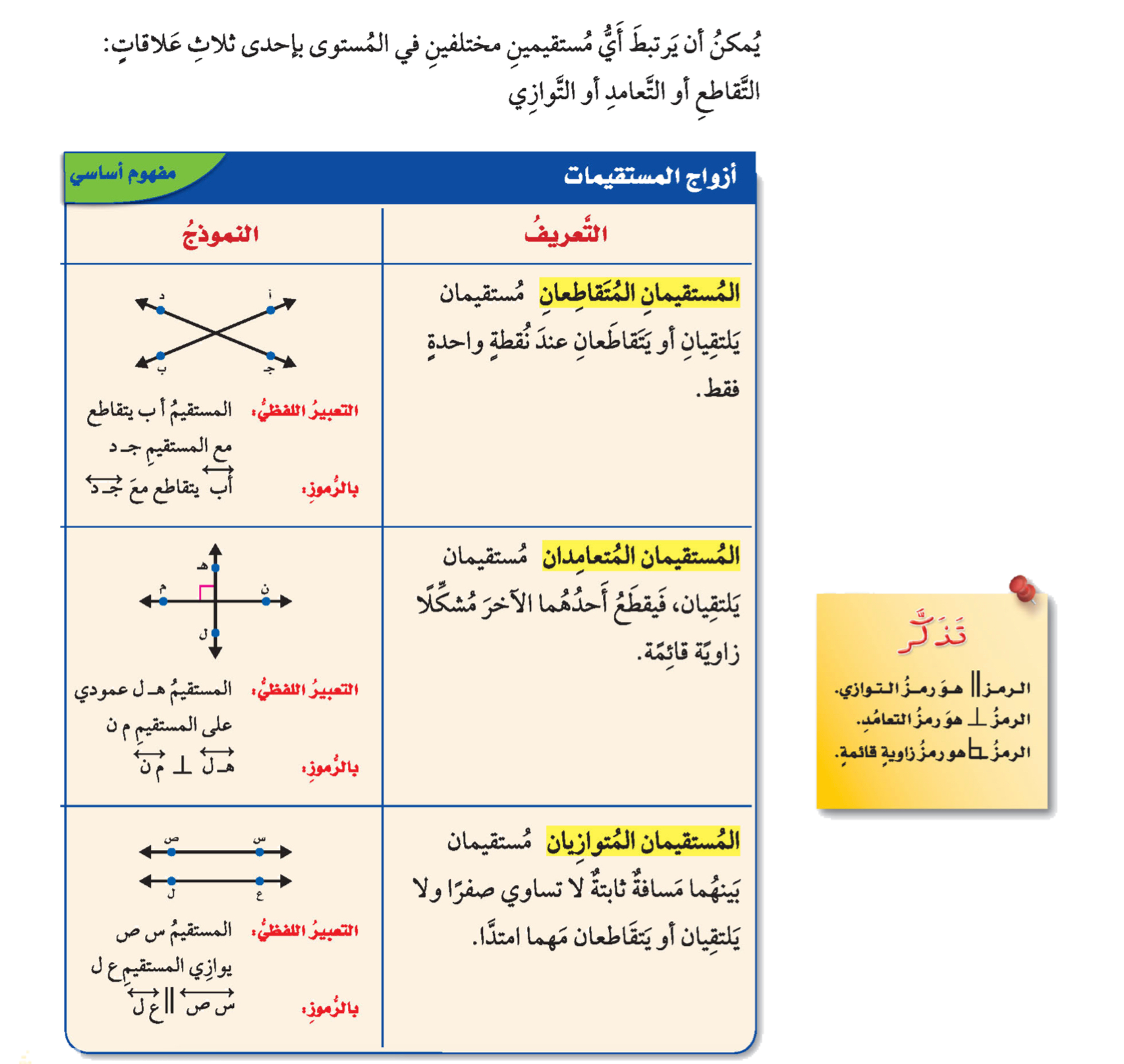 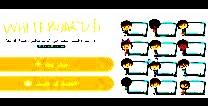 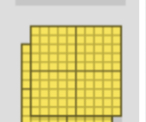 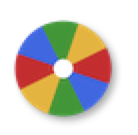 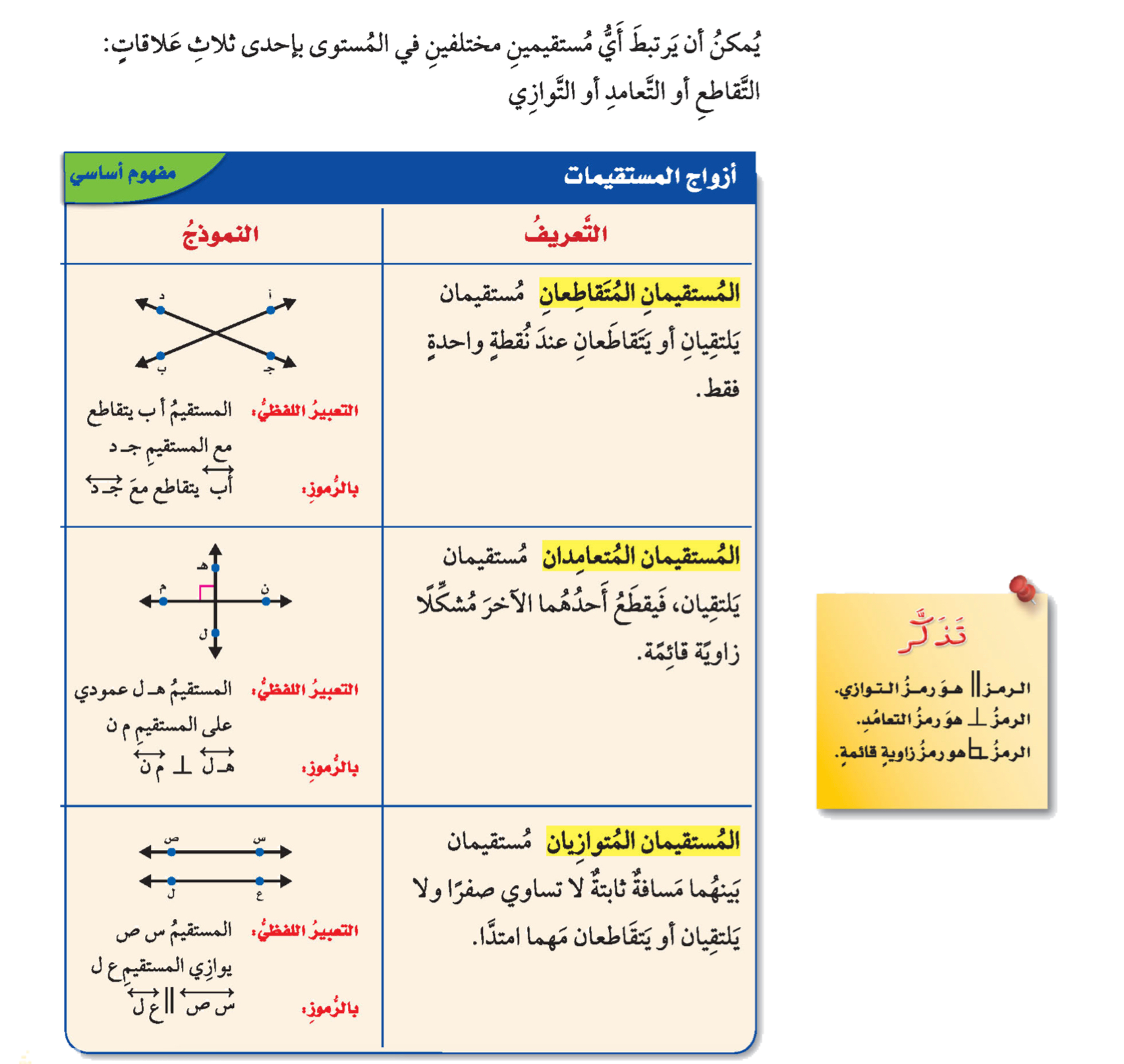 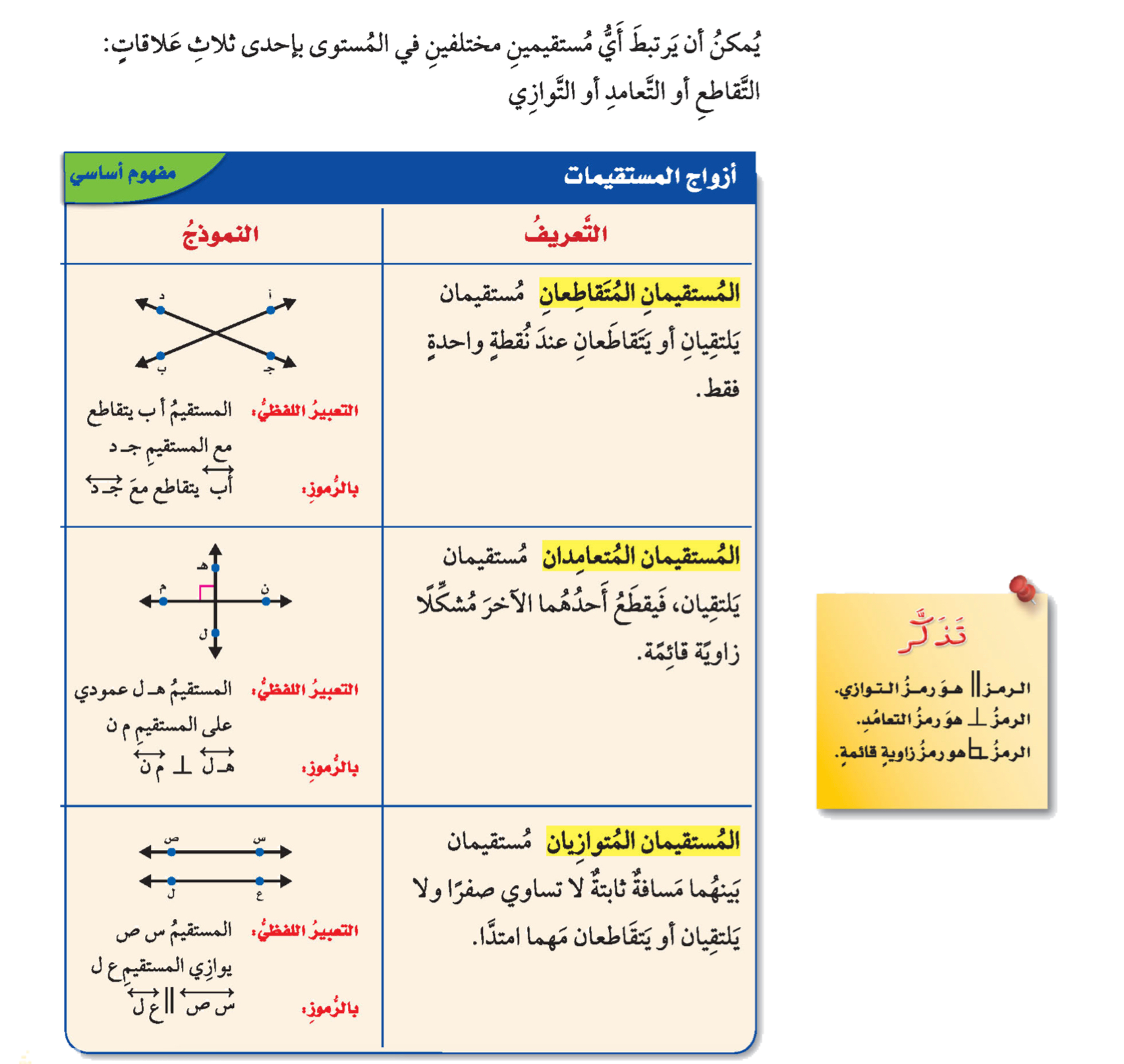 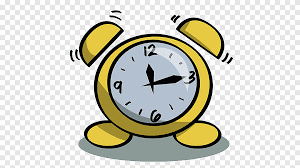 نشاط
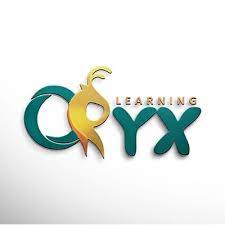 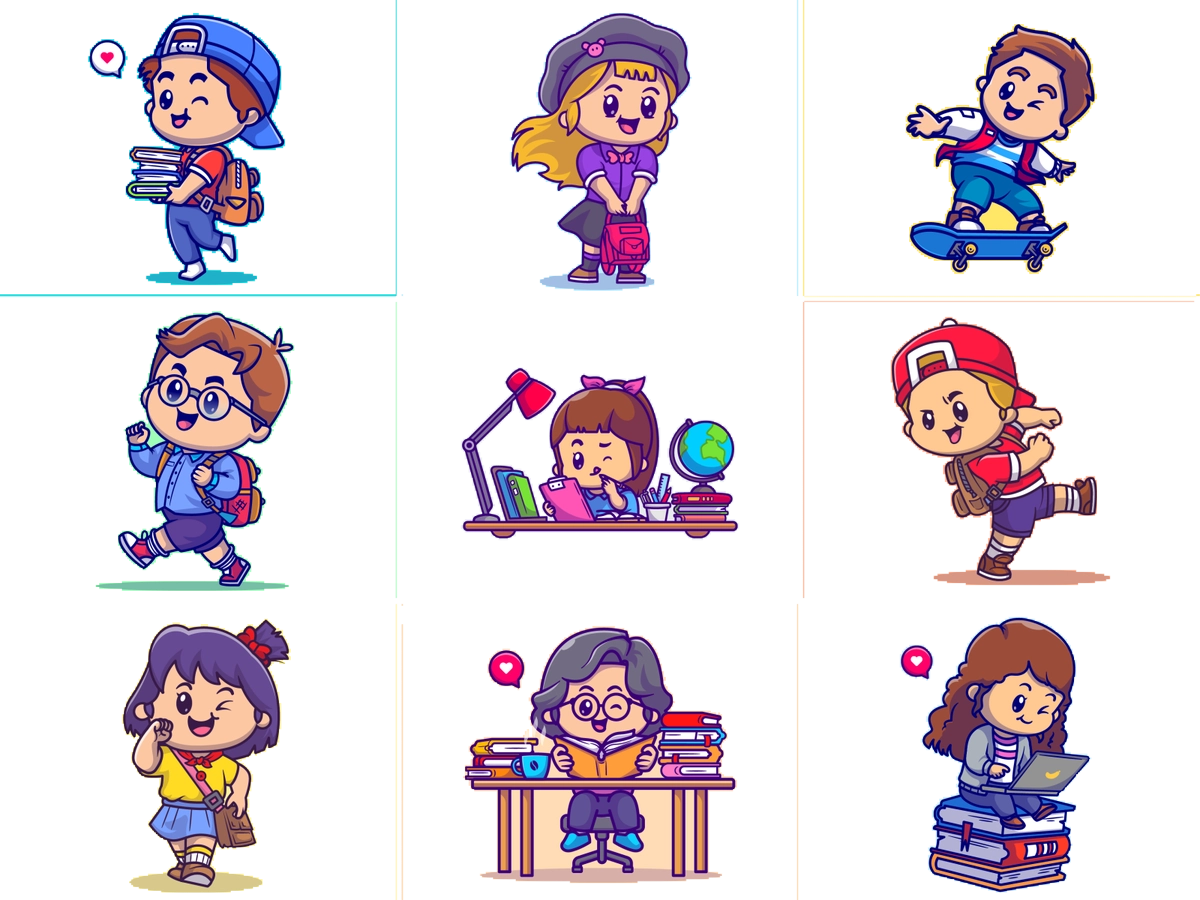 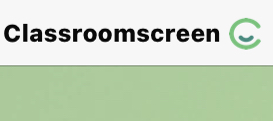 أدوات
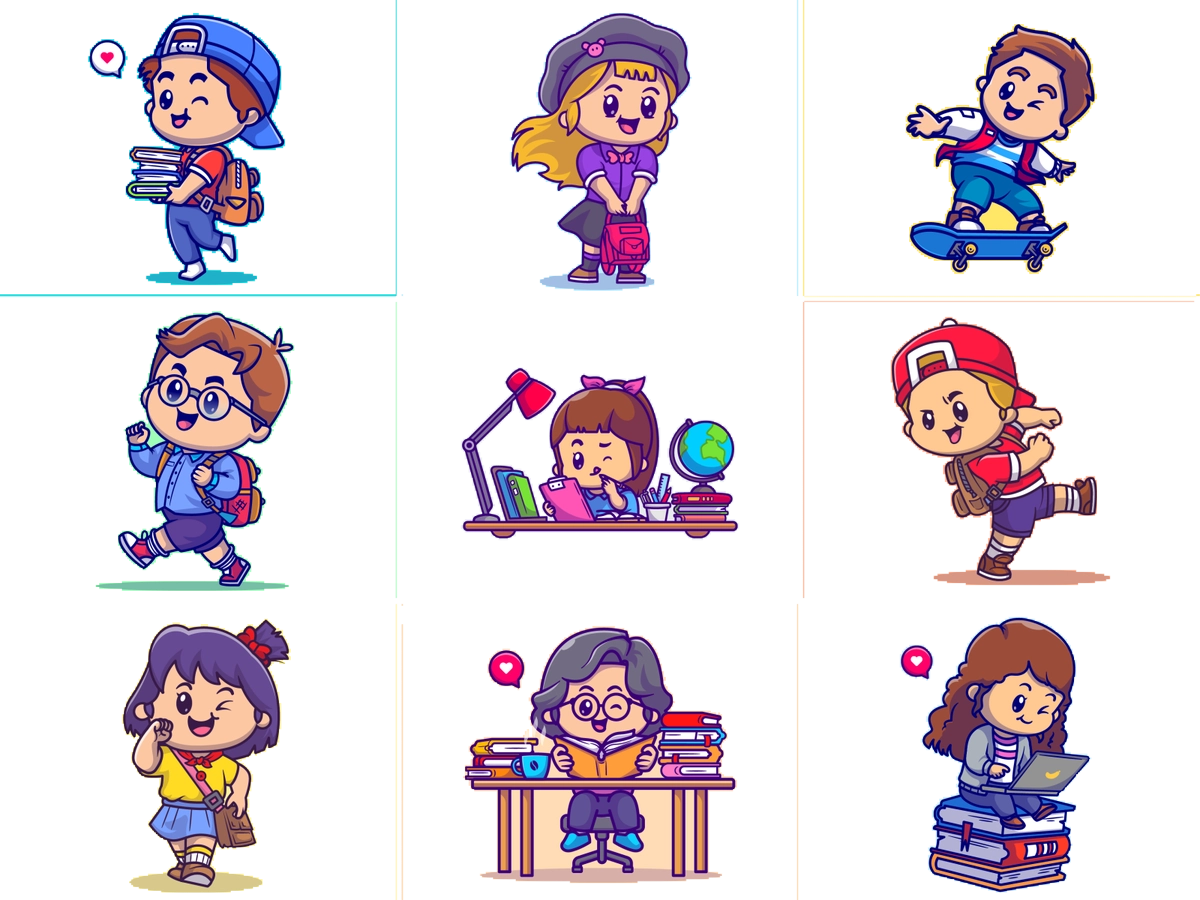 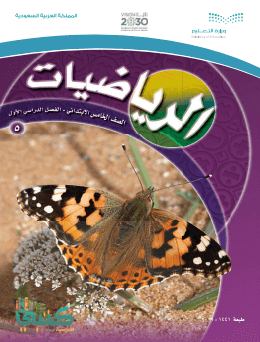 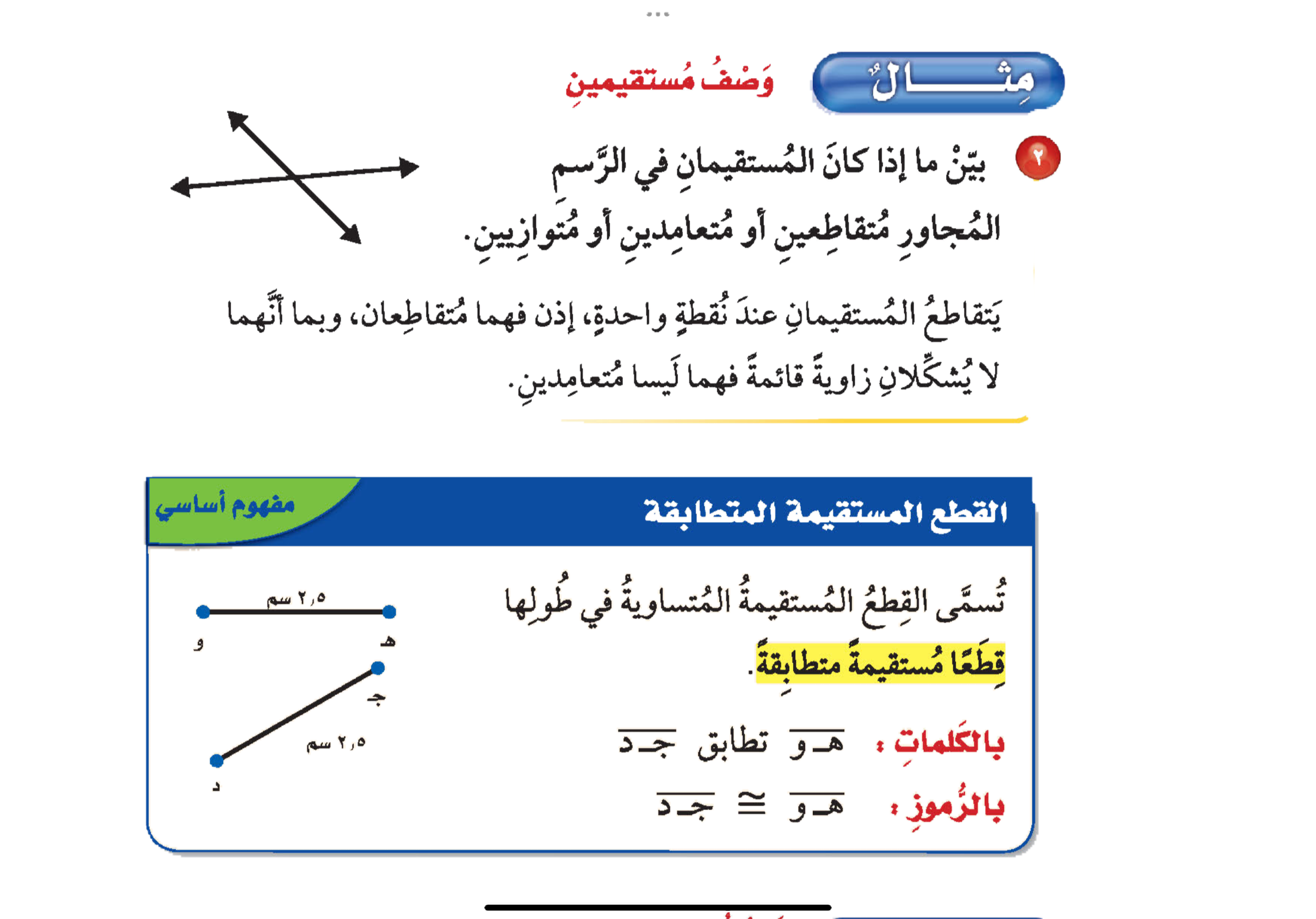 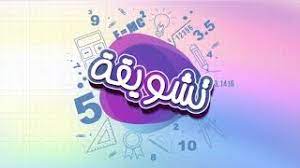 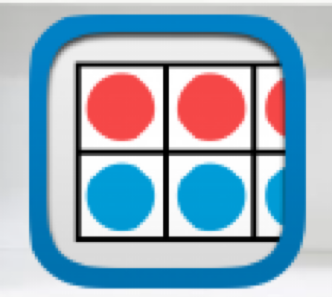 مثال
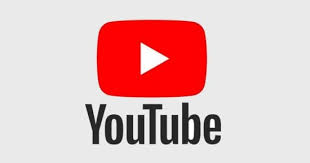 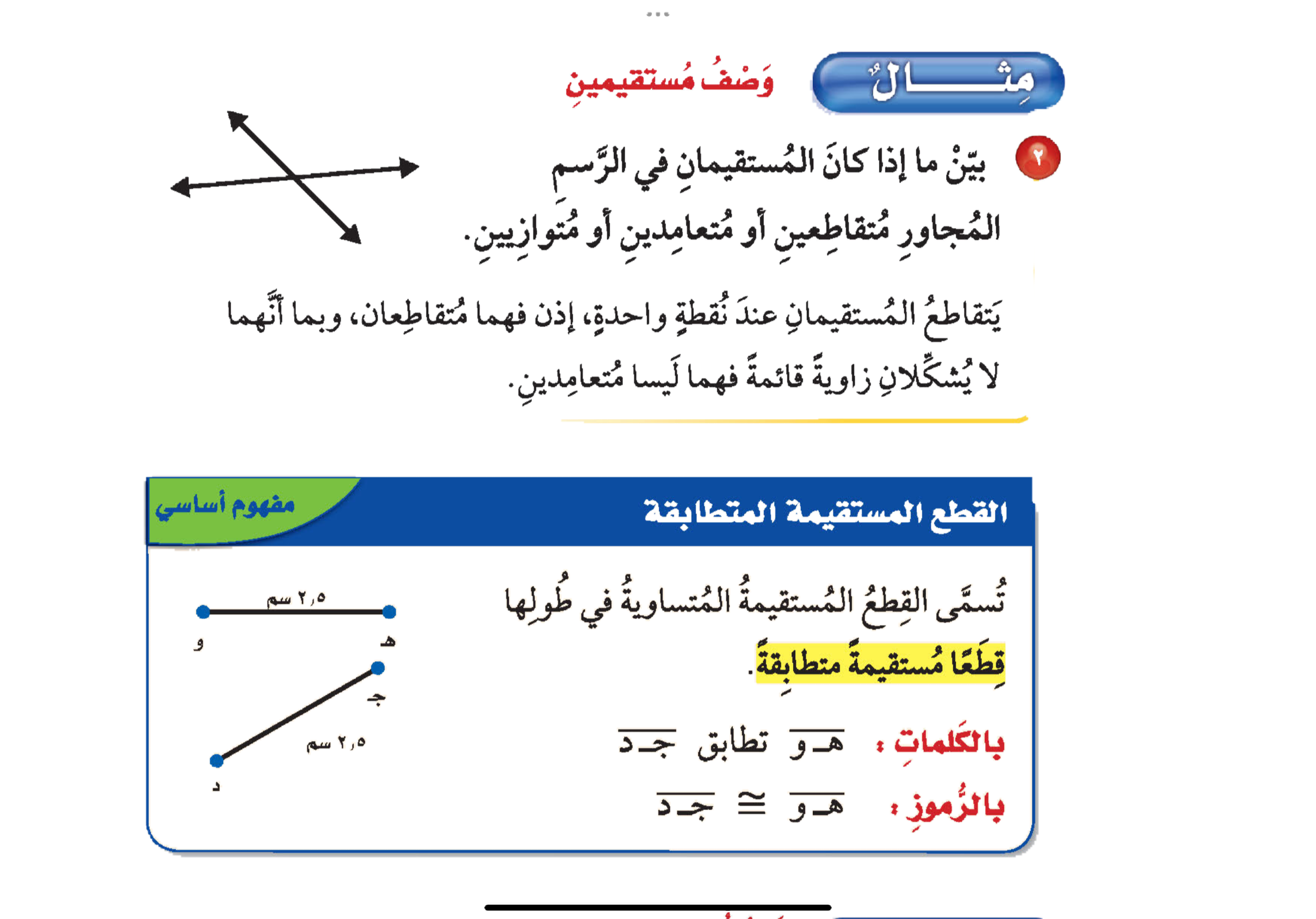 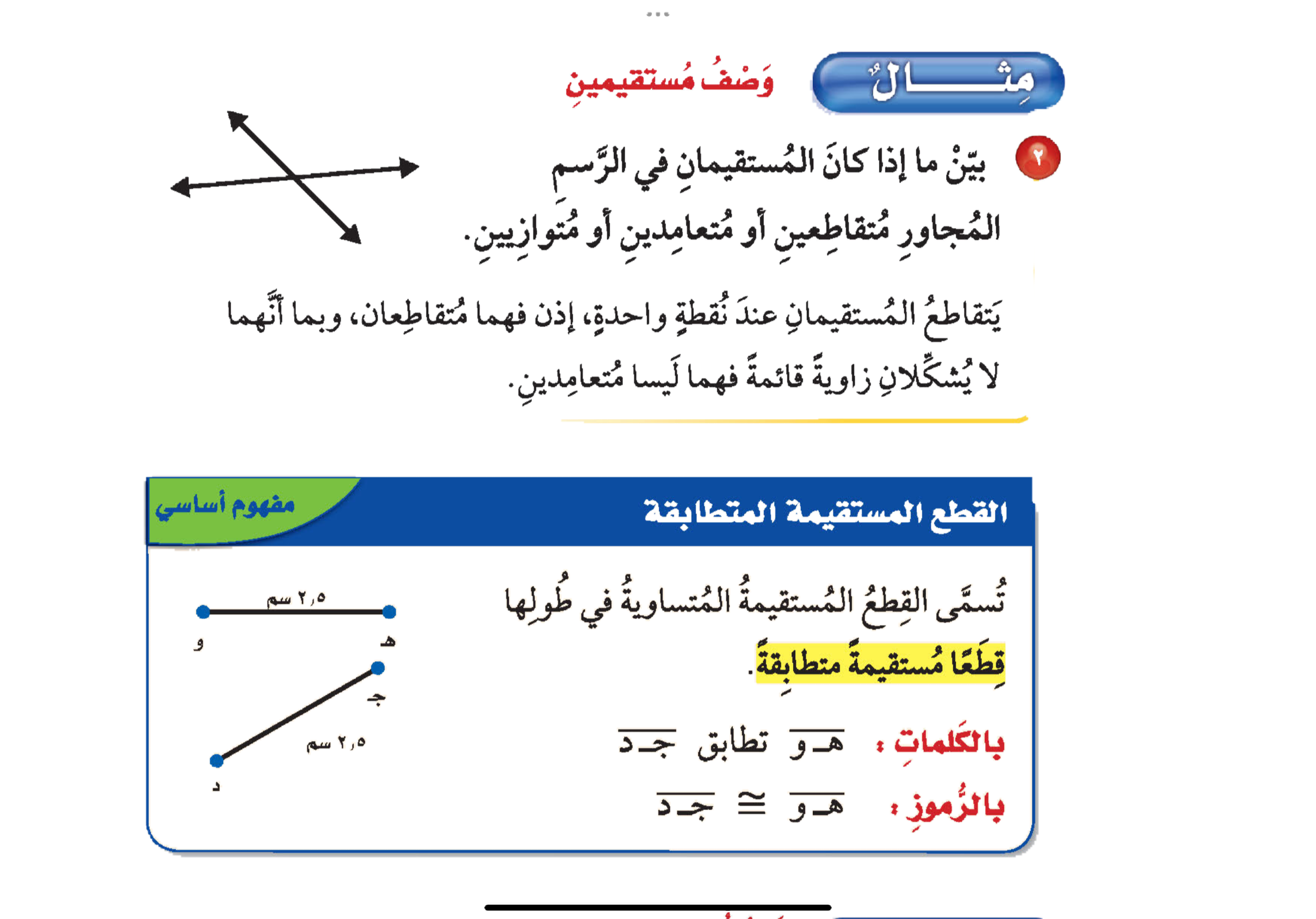 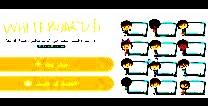 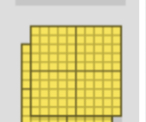 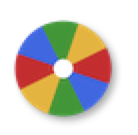 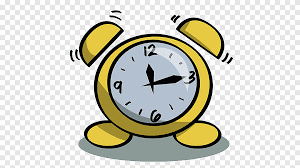 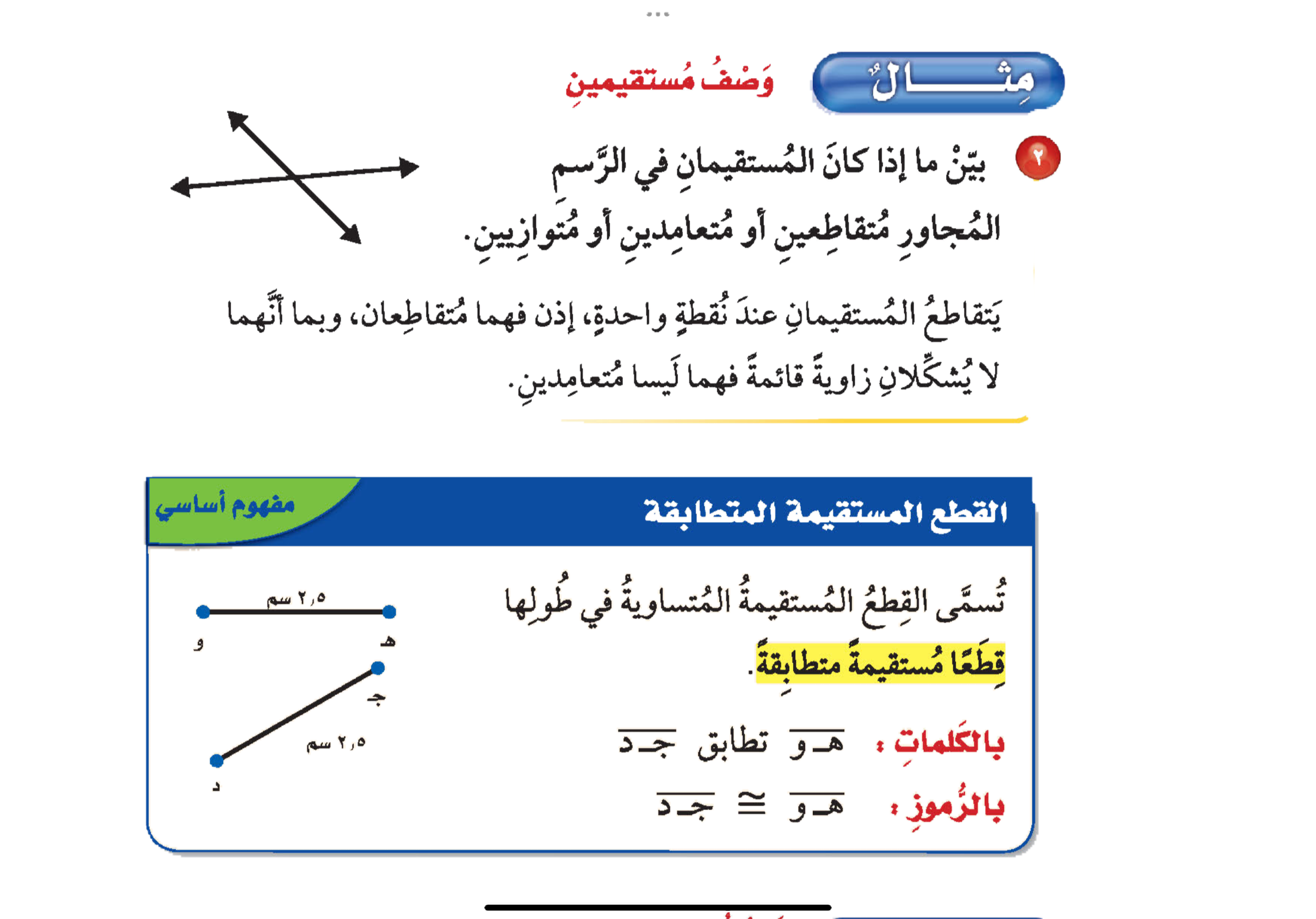 نشاط
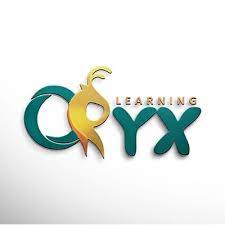 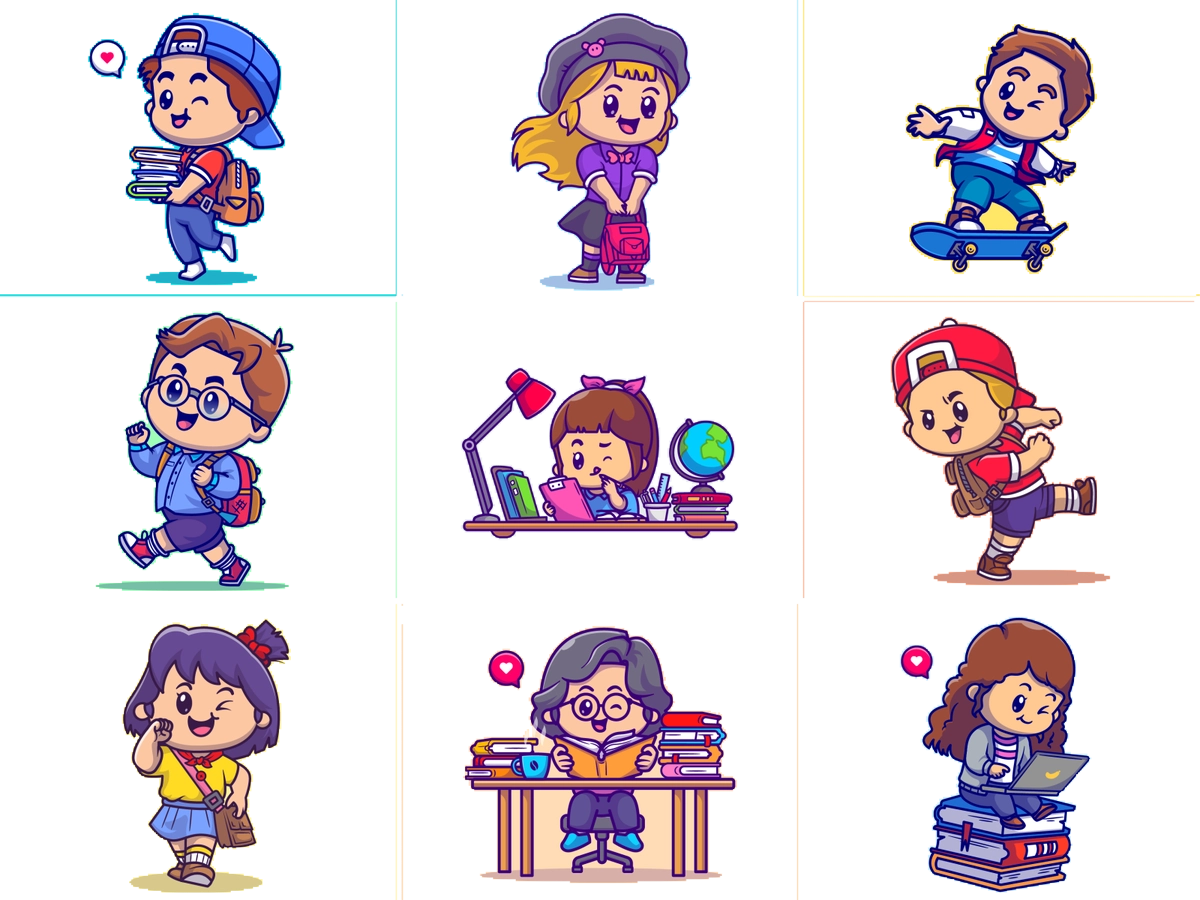 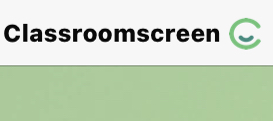 أدوات
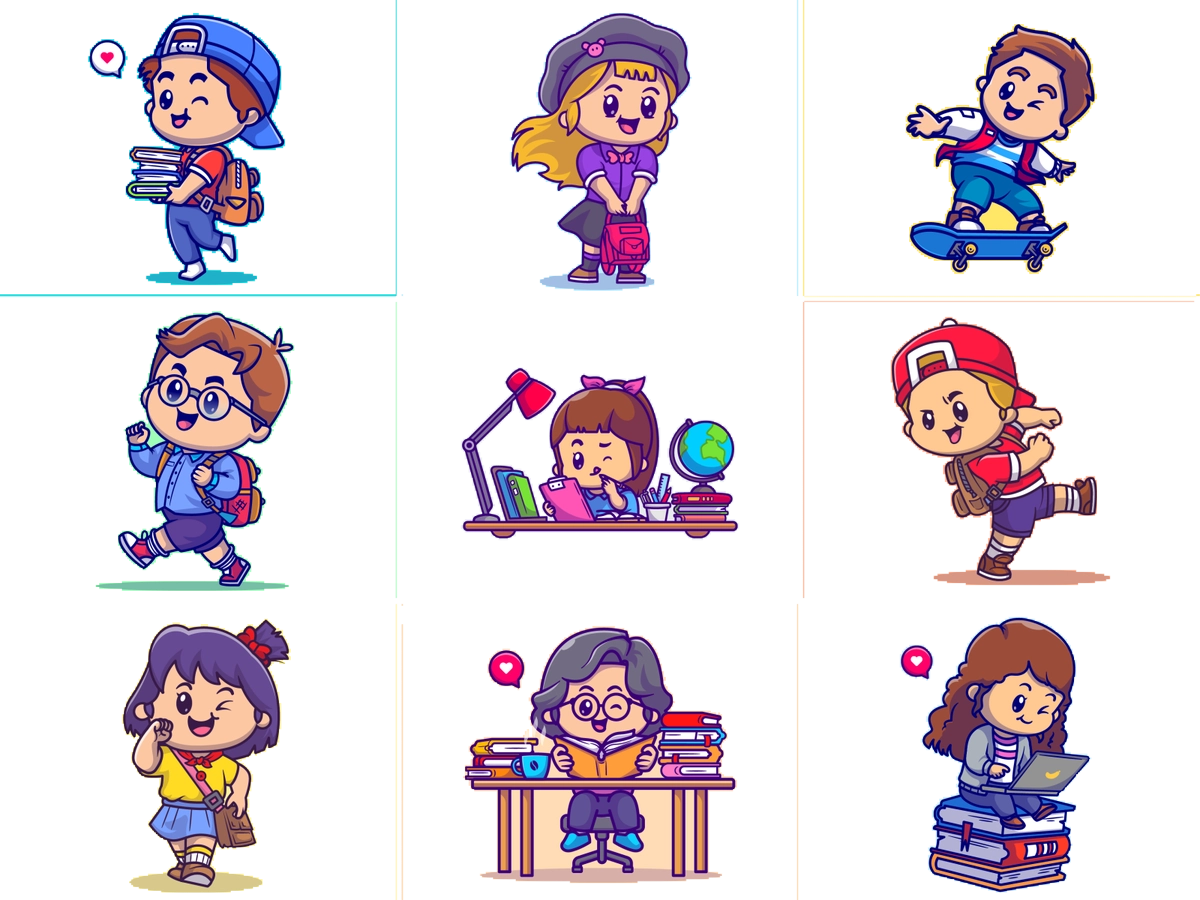 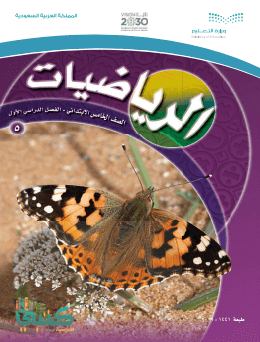 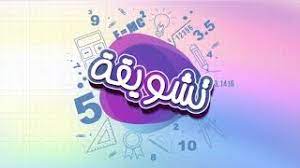 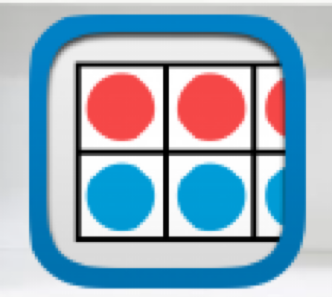 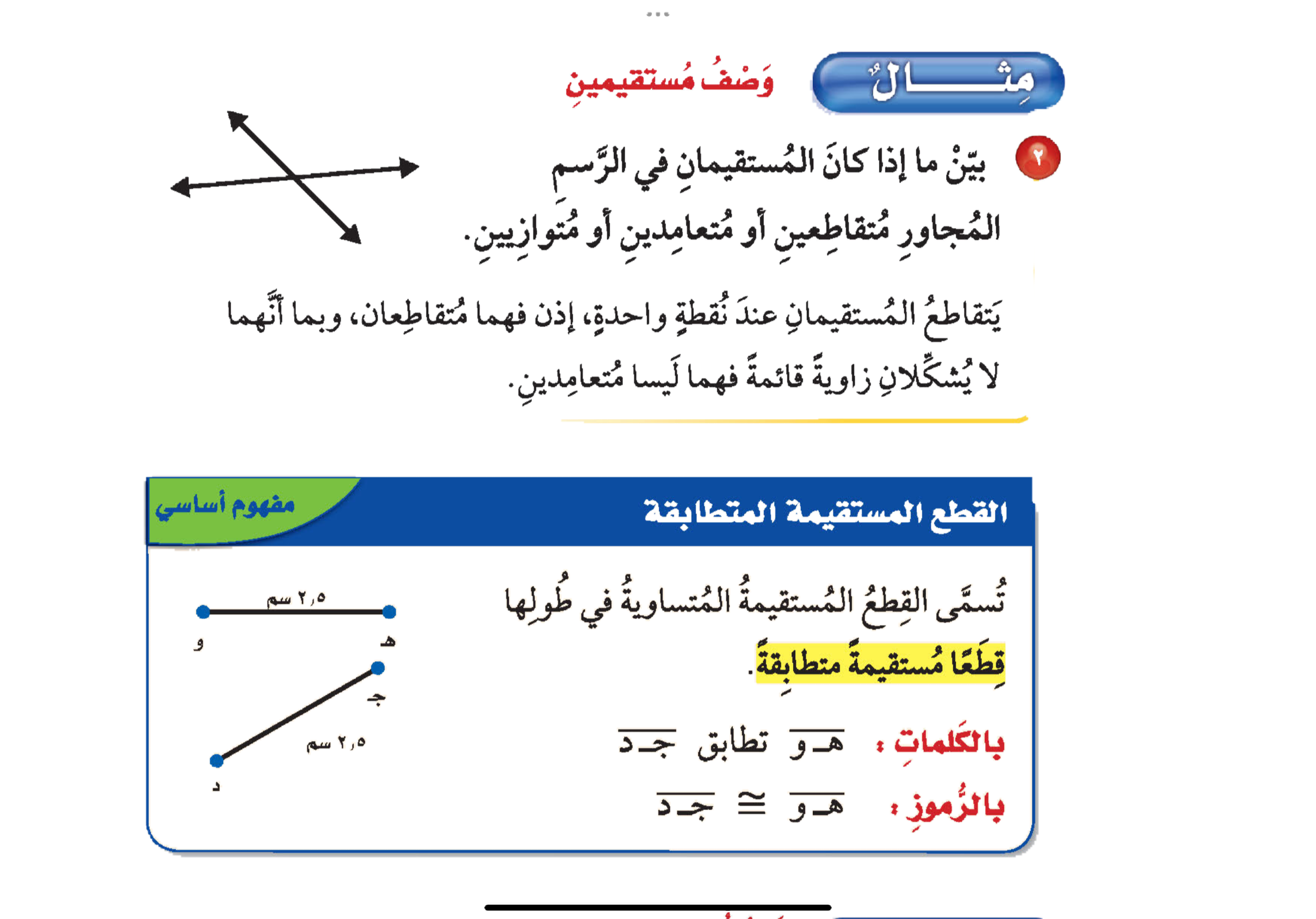 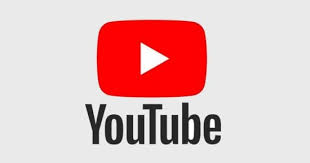 مفهوم أساسي
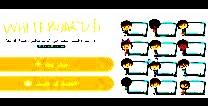 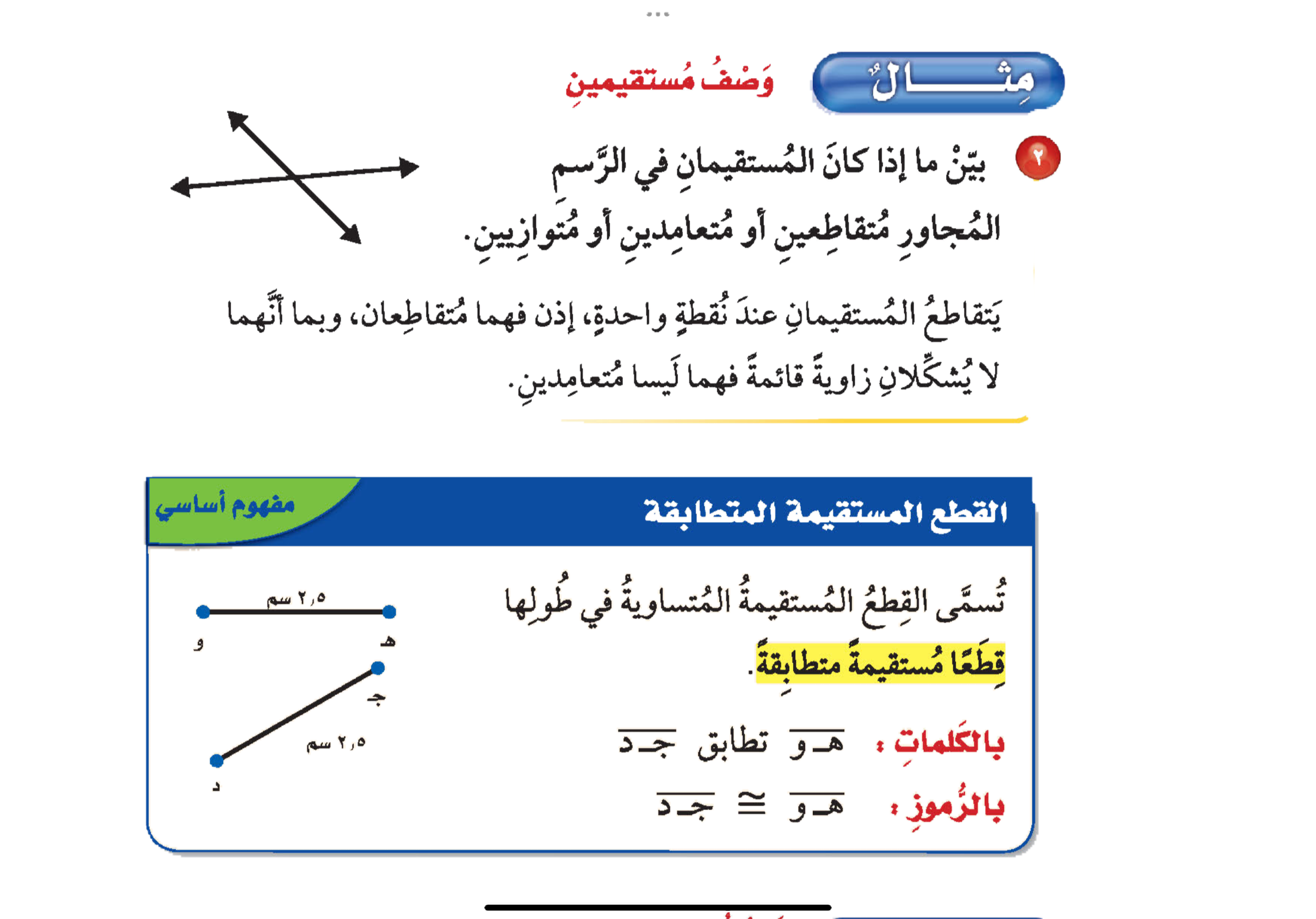 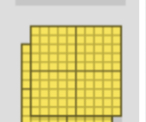 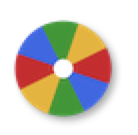 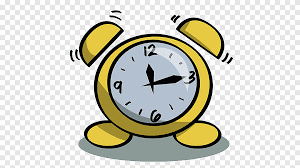 نشاط
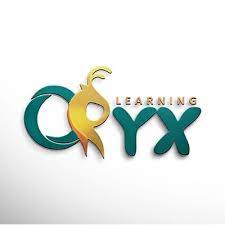 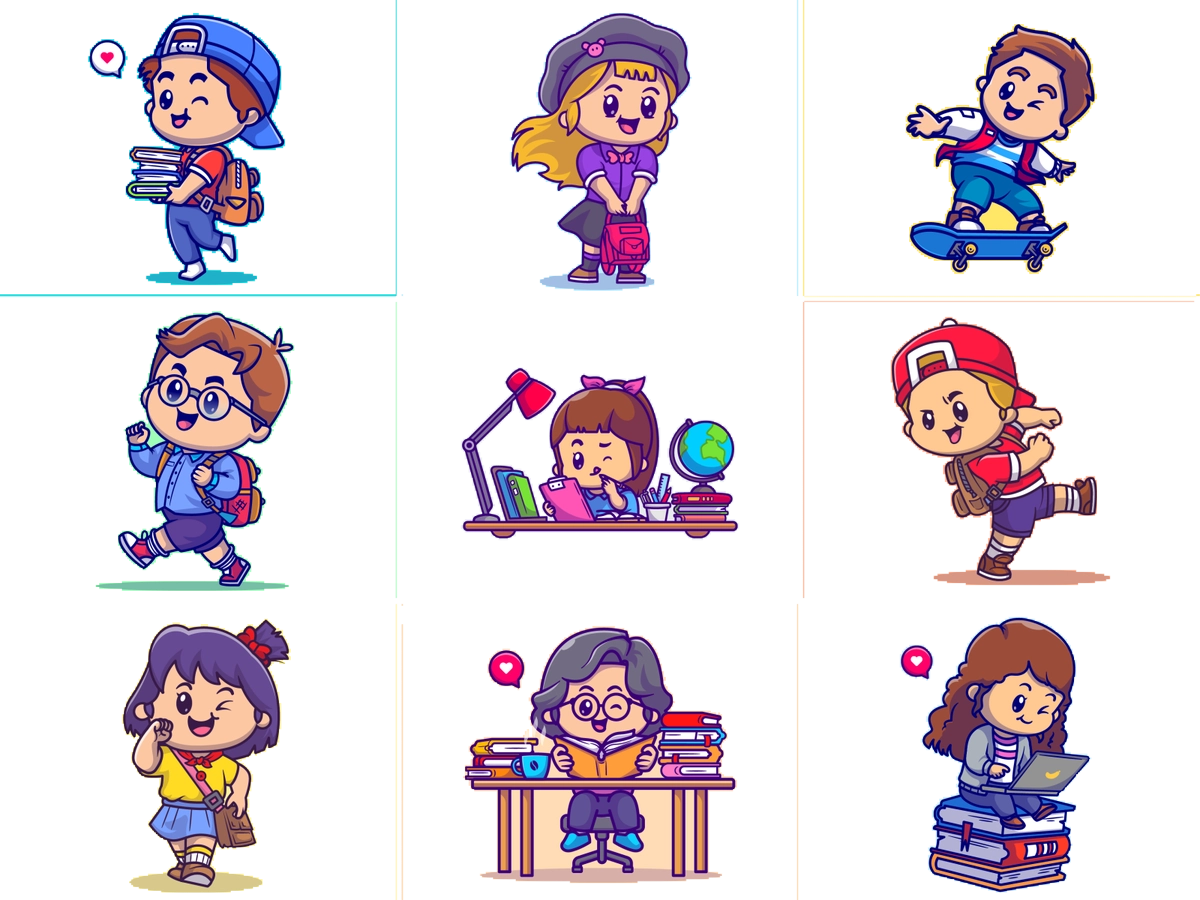 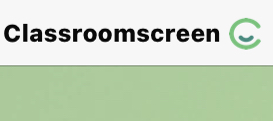 أدوات
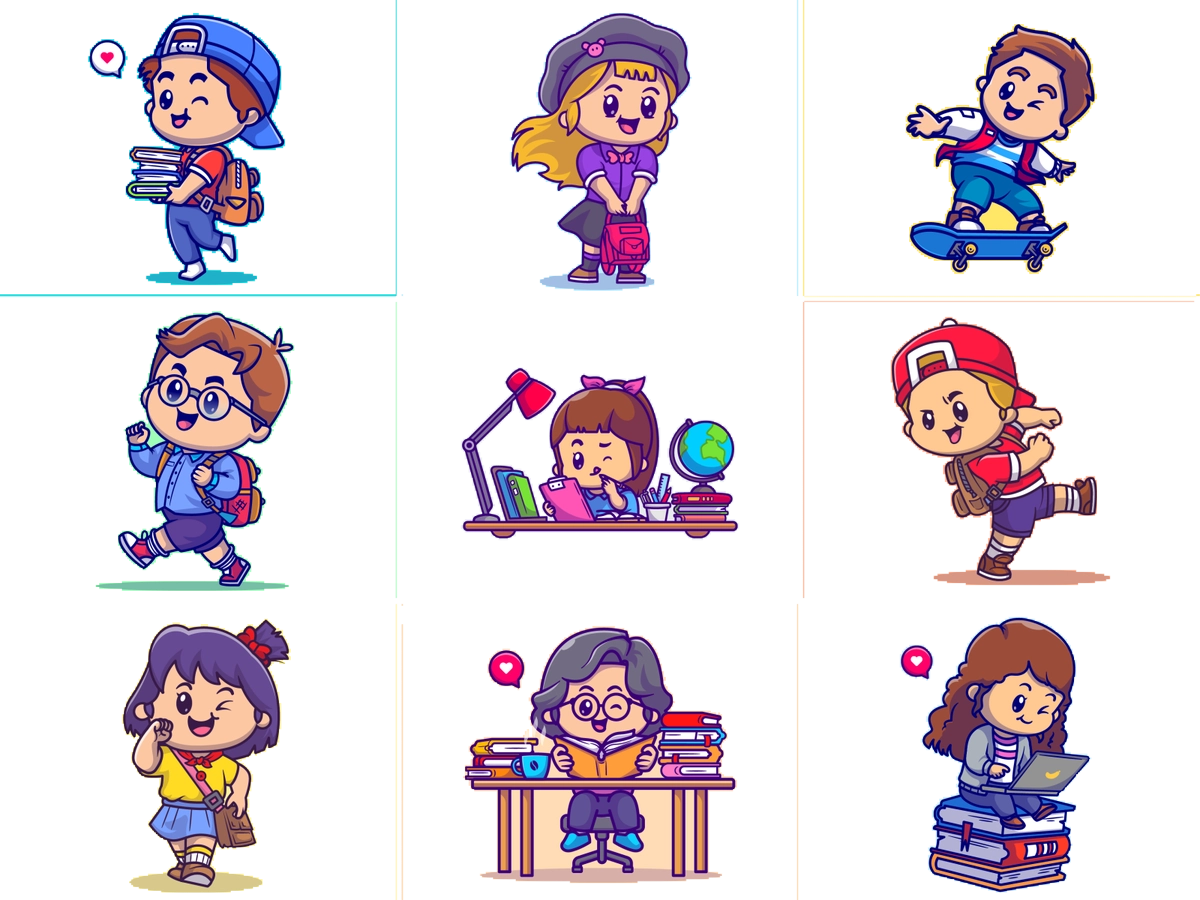 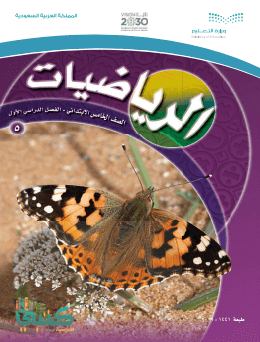 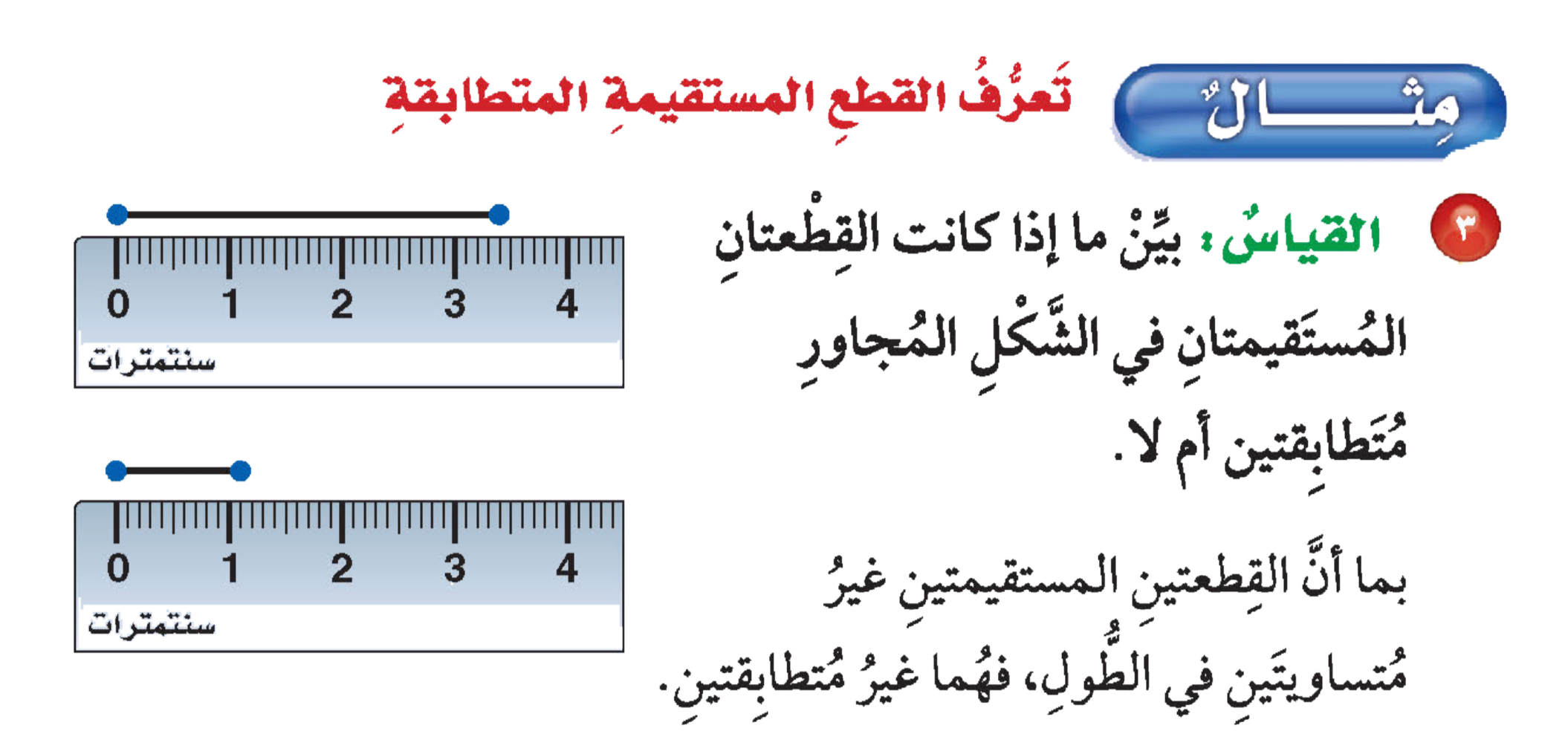 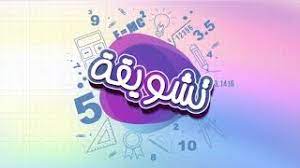 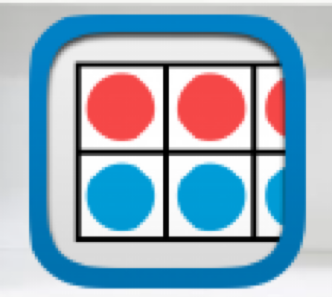 مثال
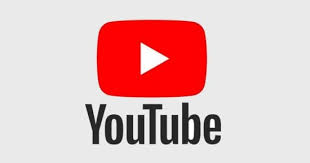 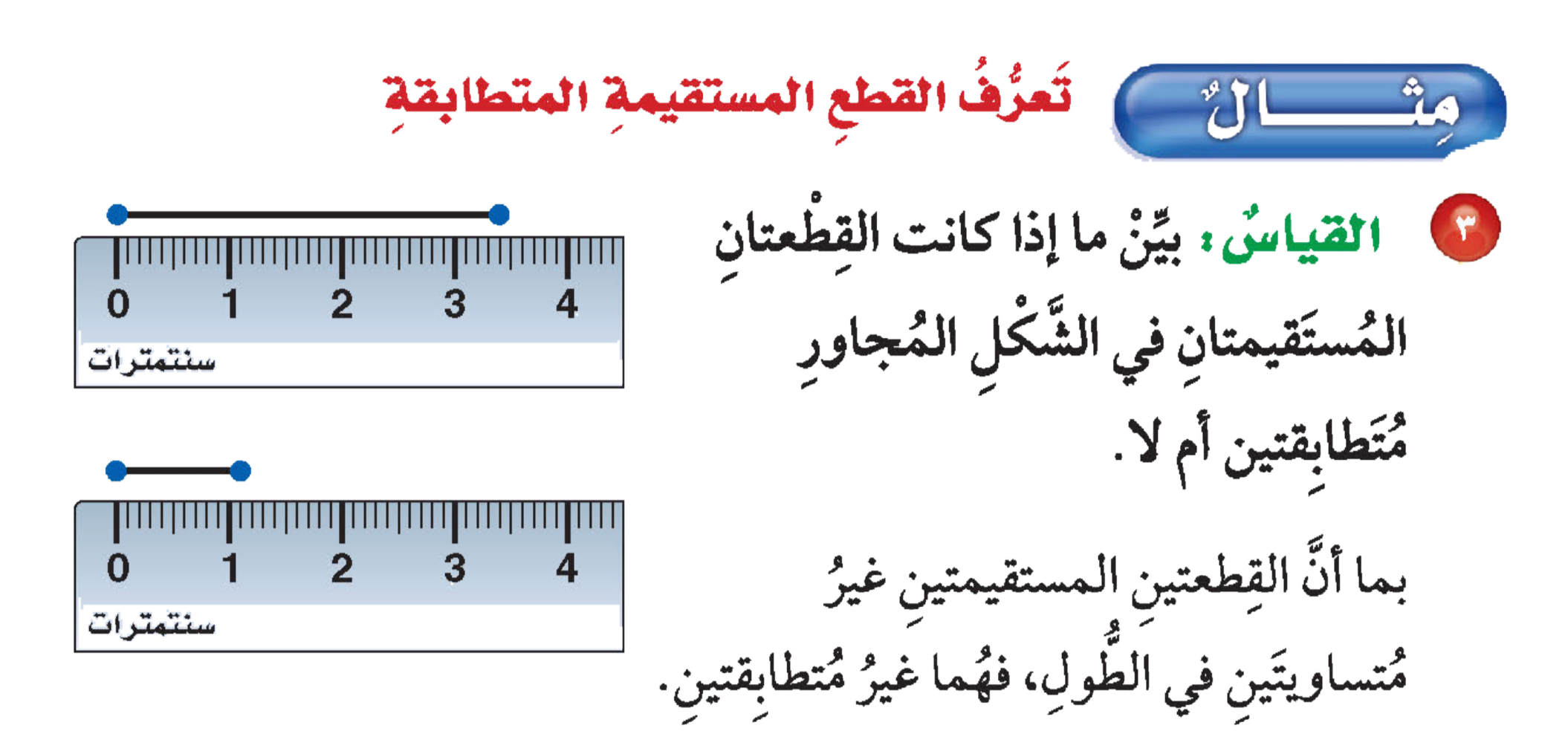 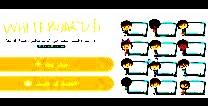 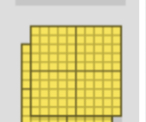 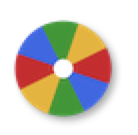 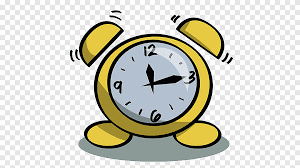 نشاط
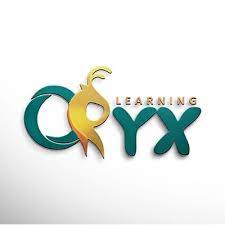 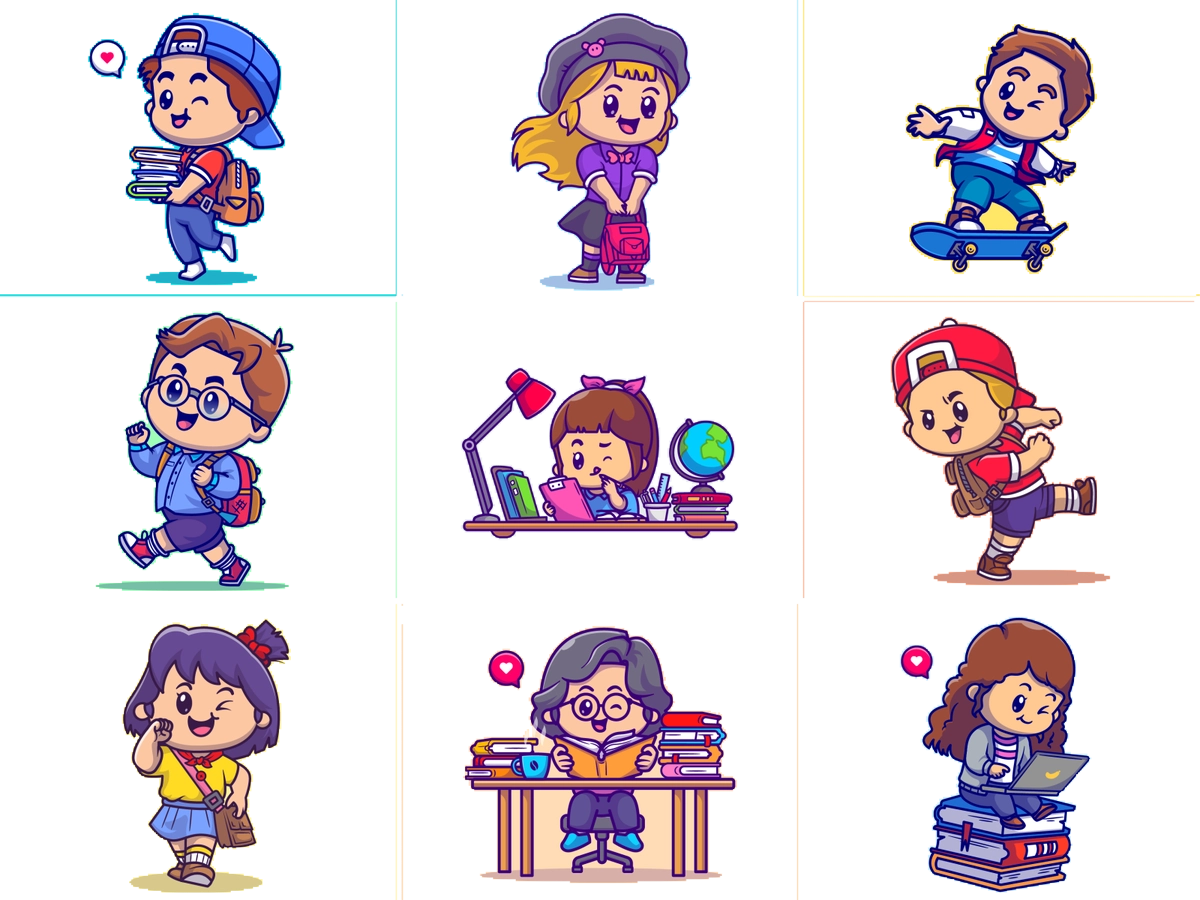 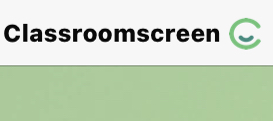 أدوات
الحل
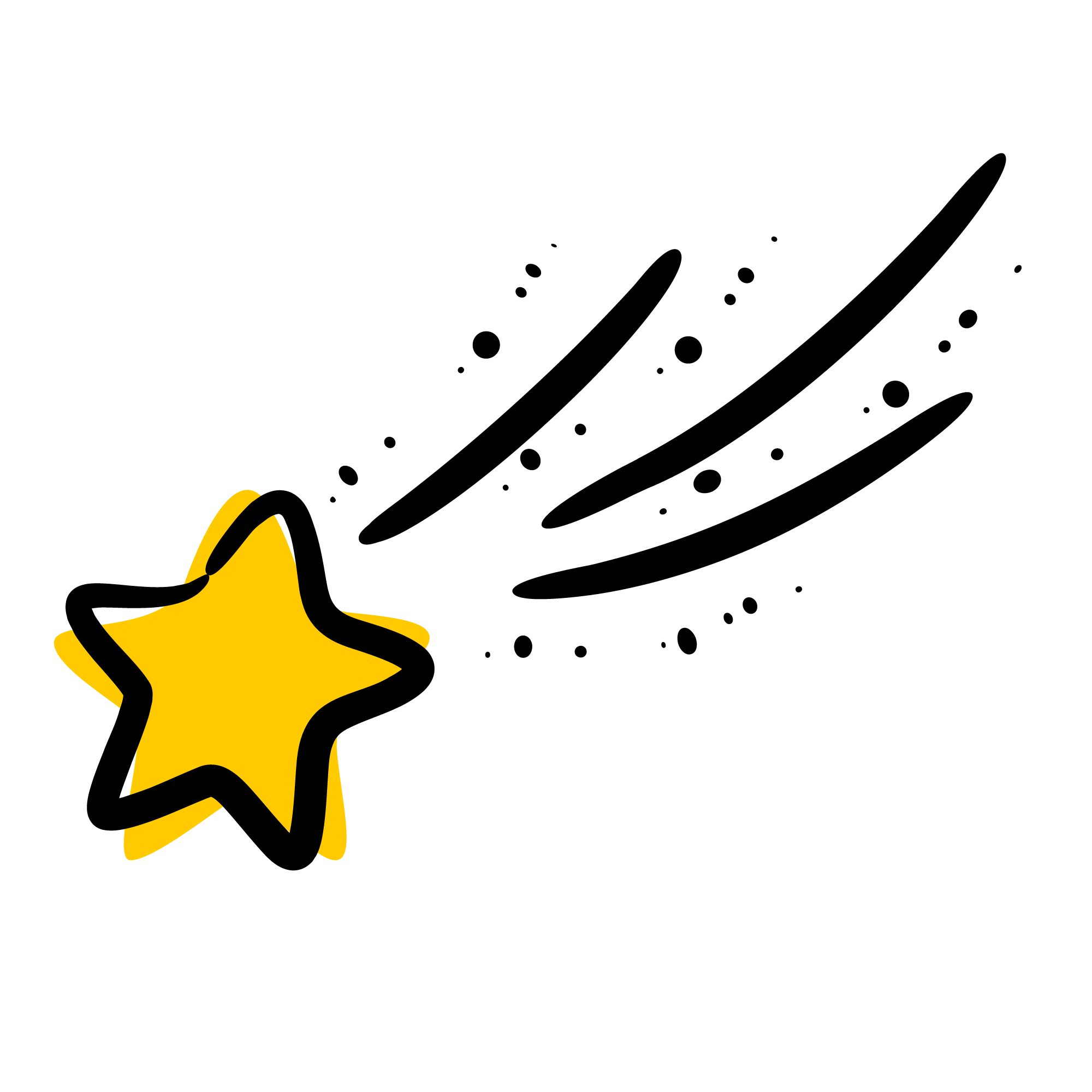 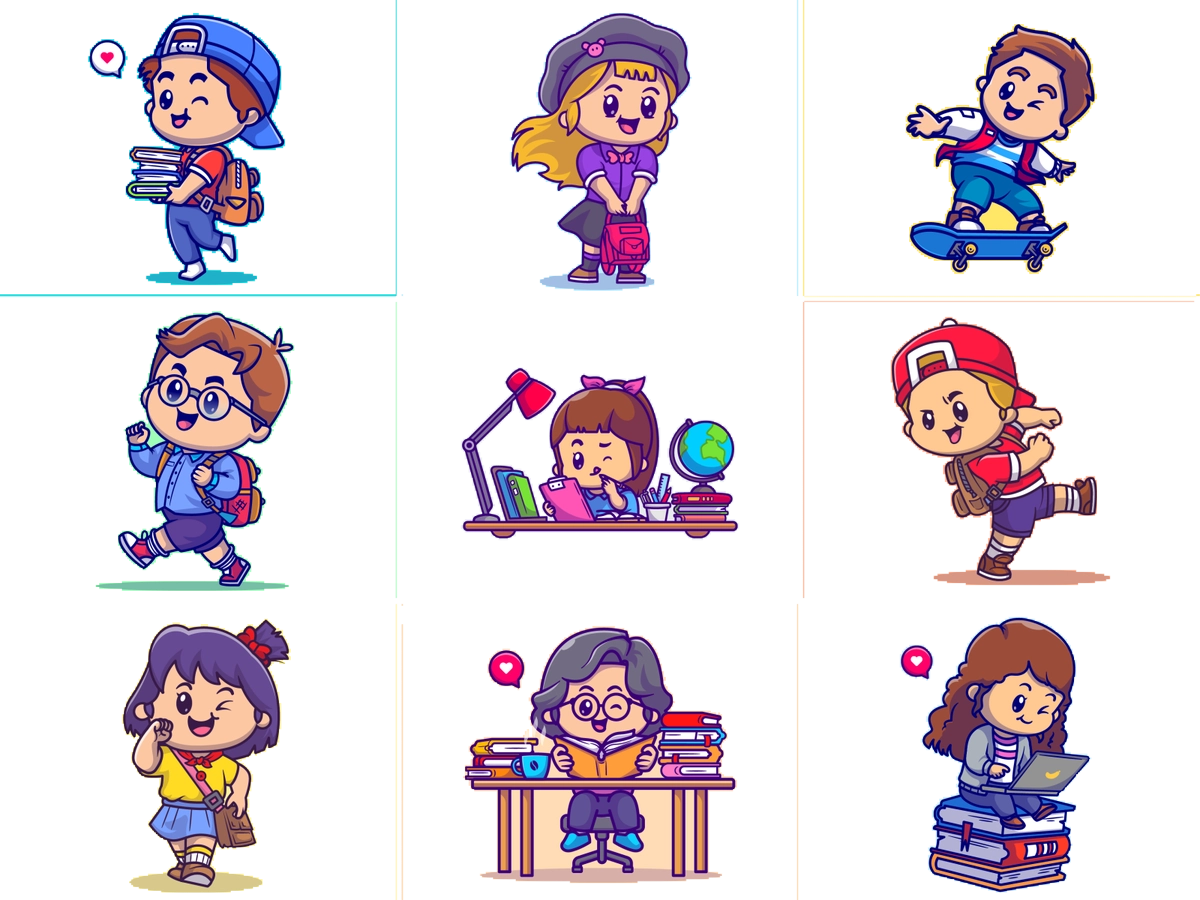 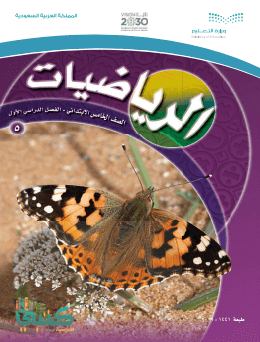 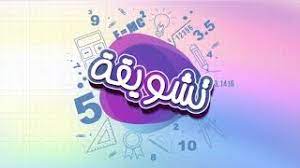 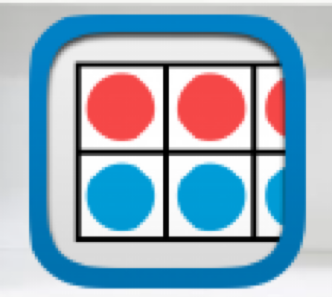 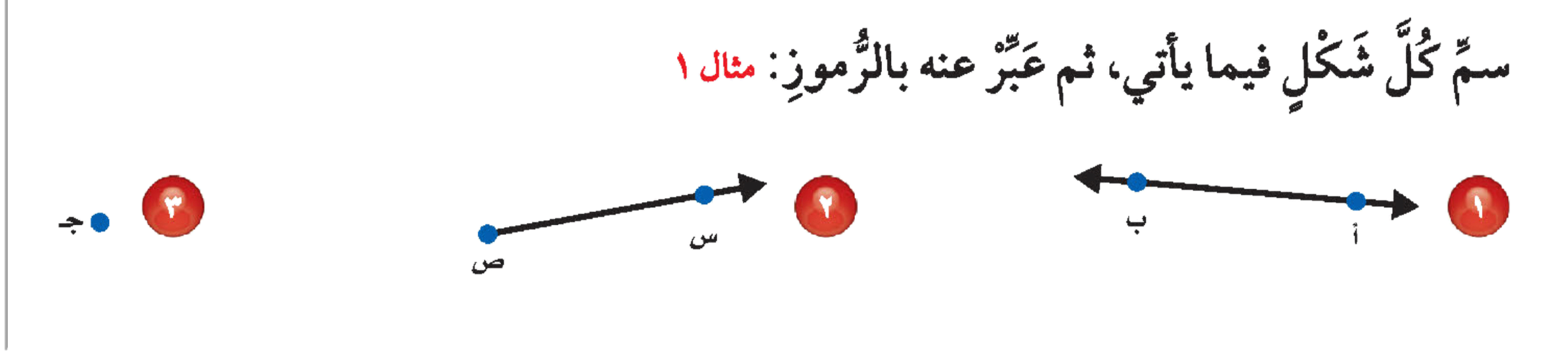 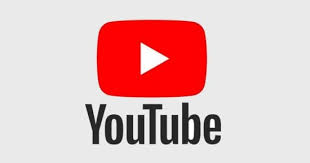 تــــــأكد
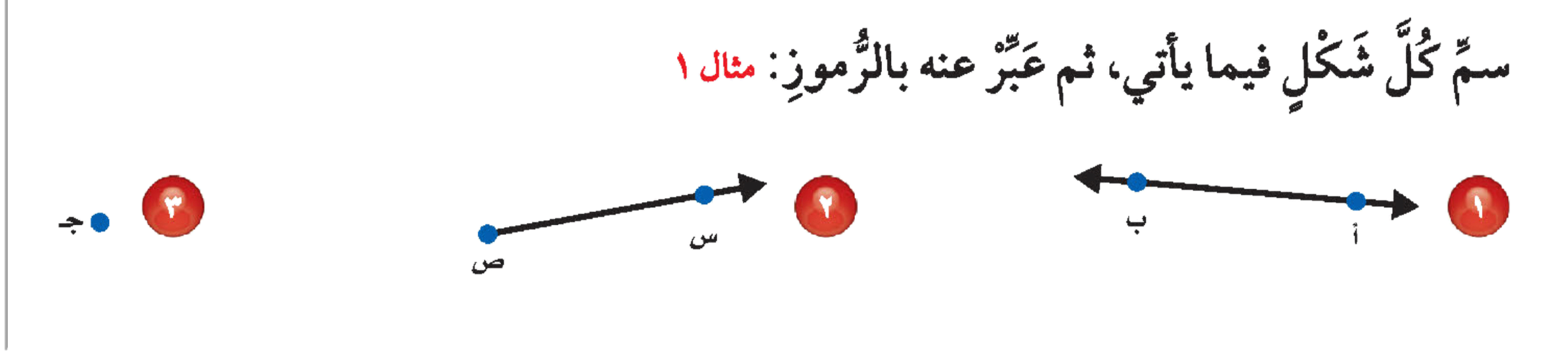 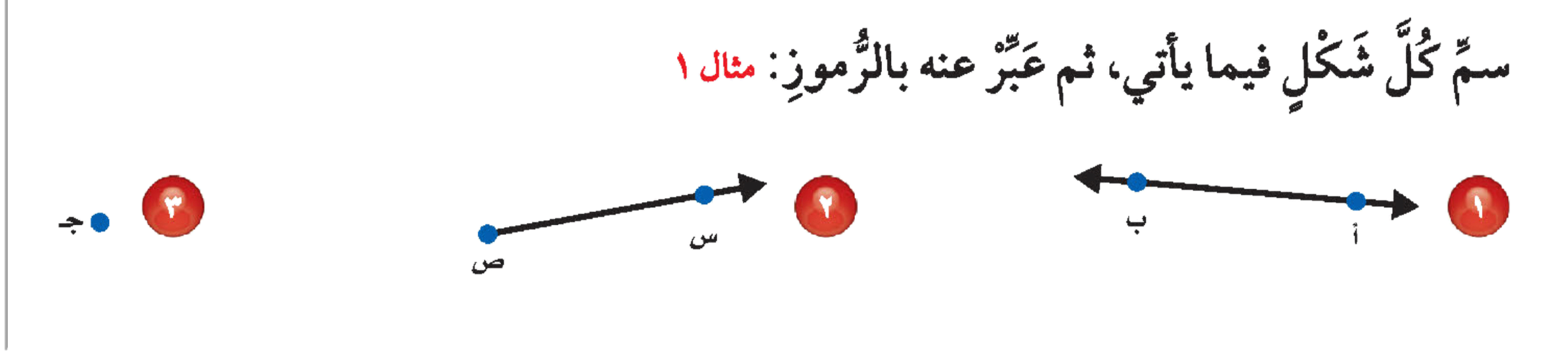 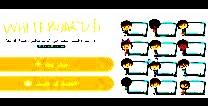 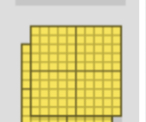 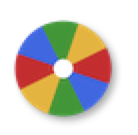 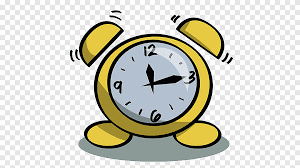 نشاط
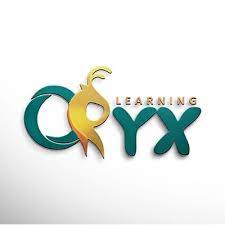 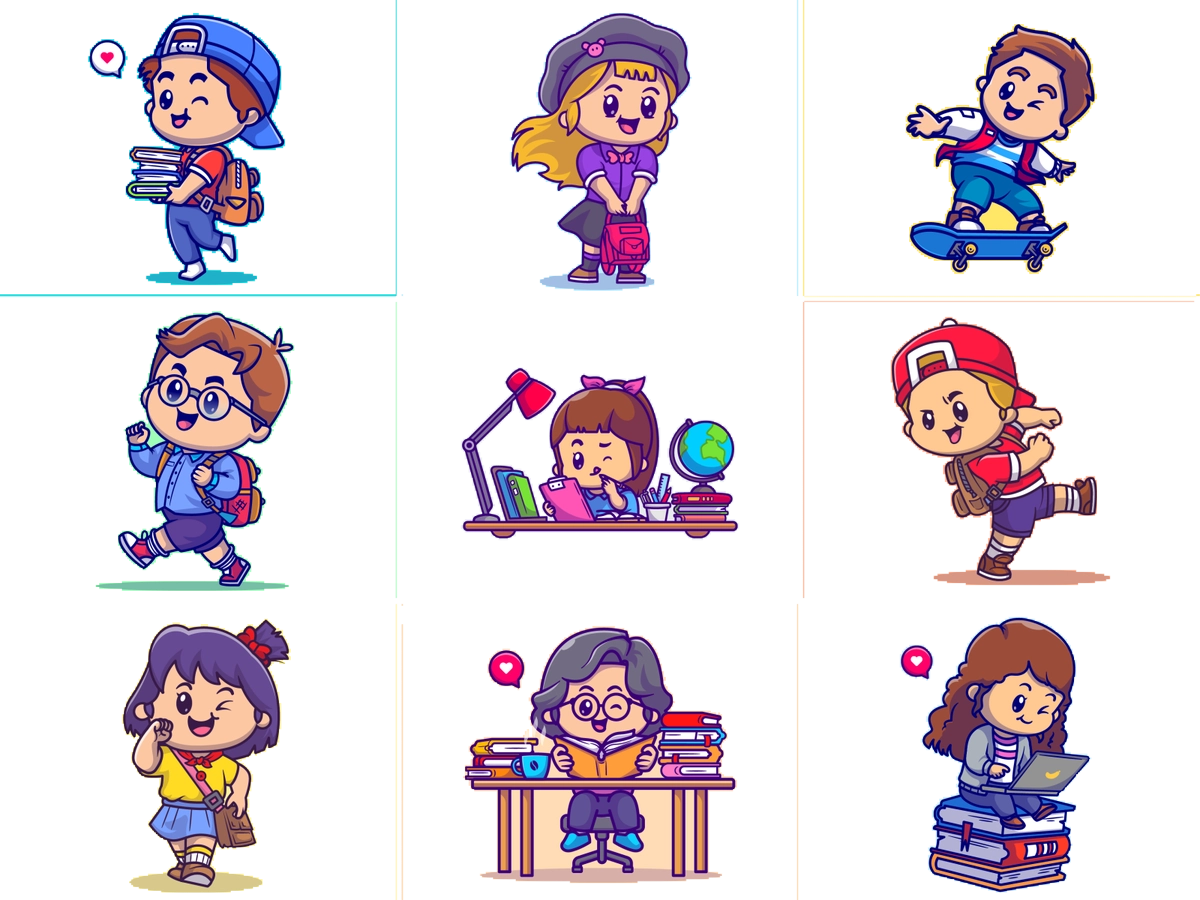 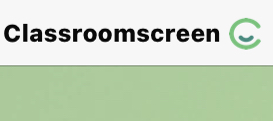 أدوات
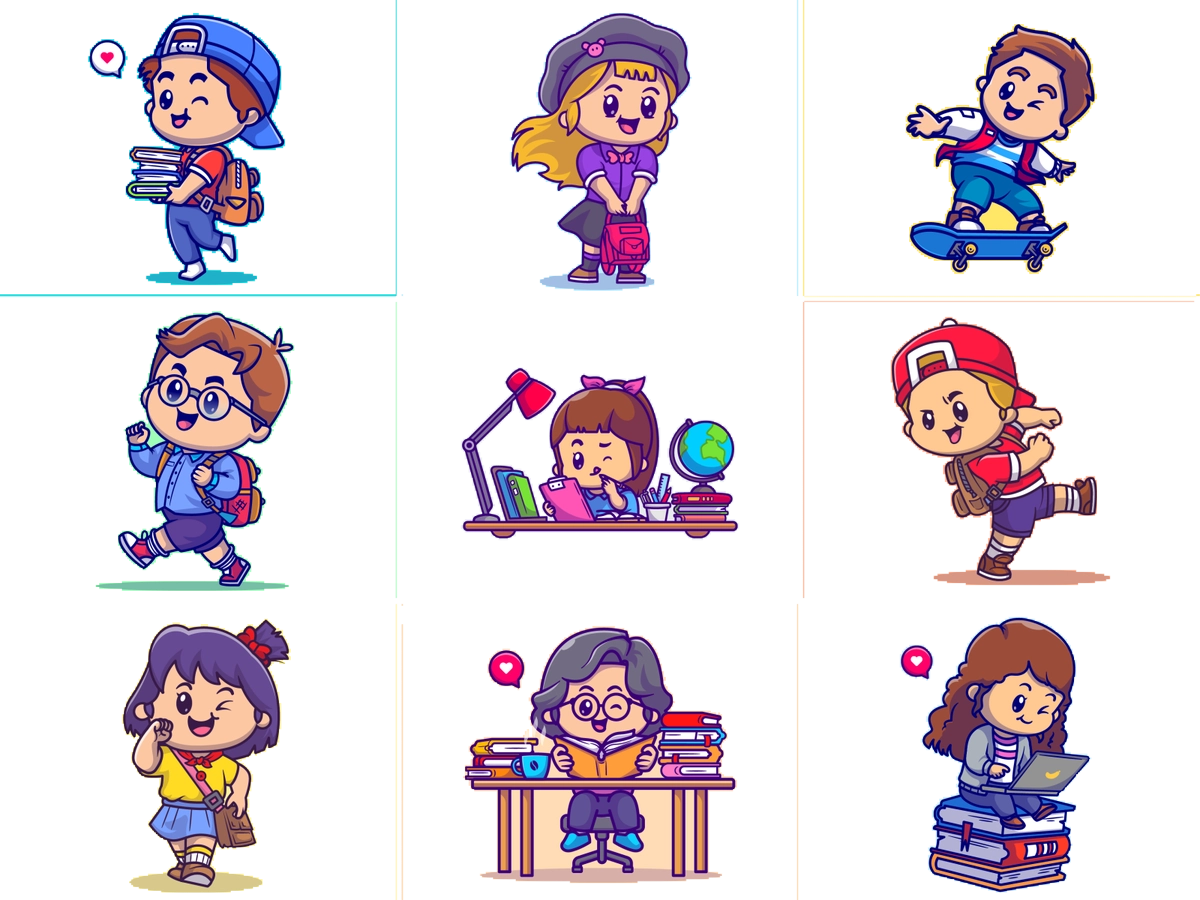 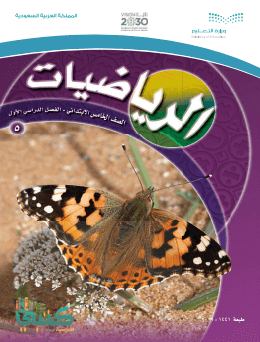 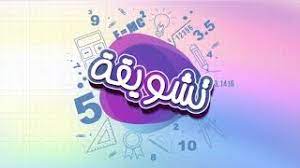 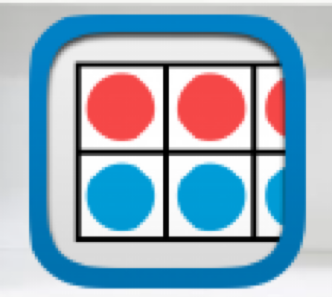 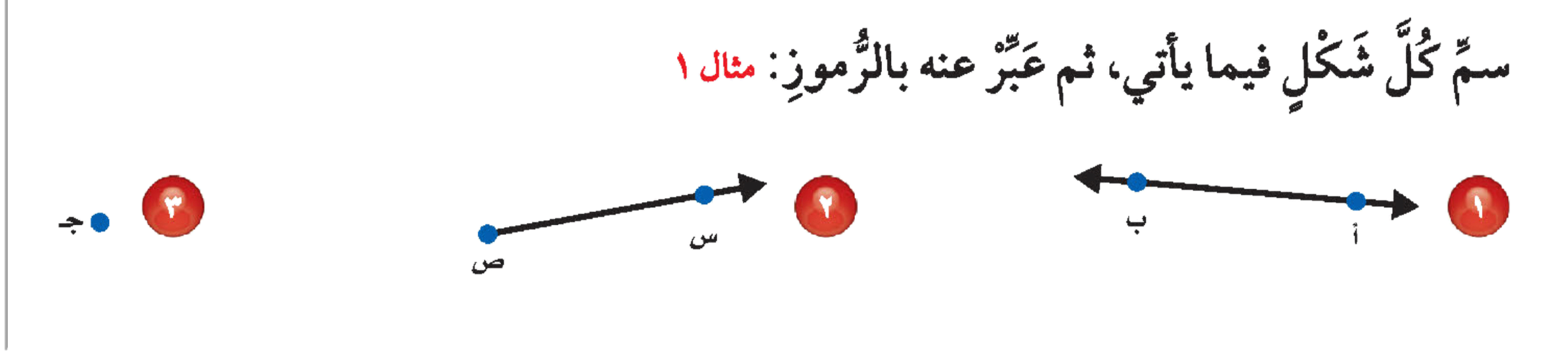 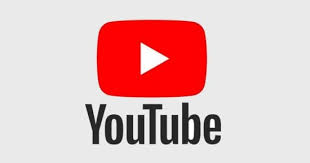 تــــــأكد
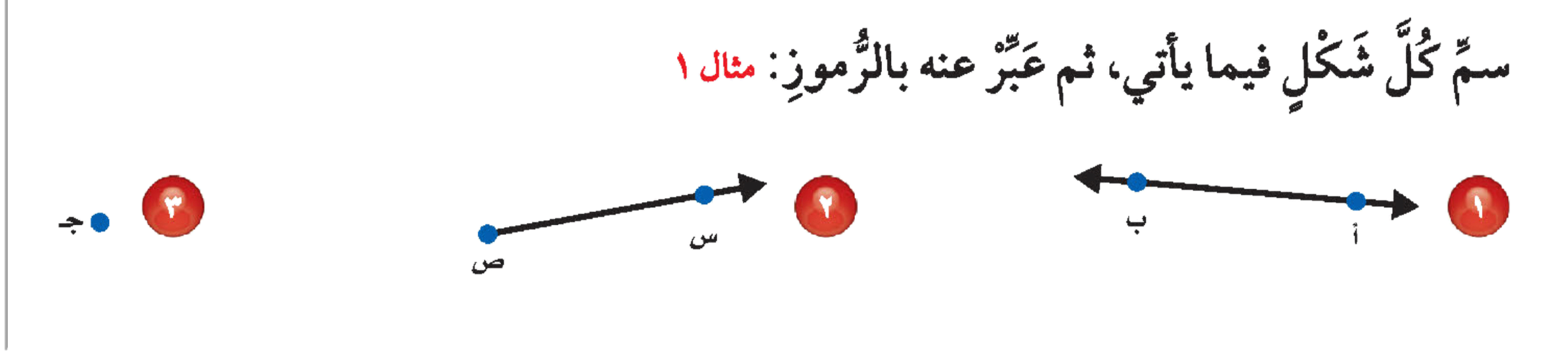 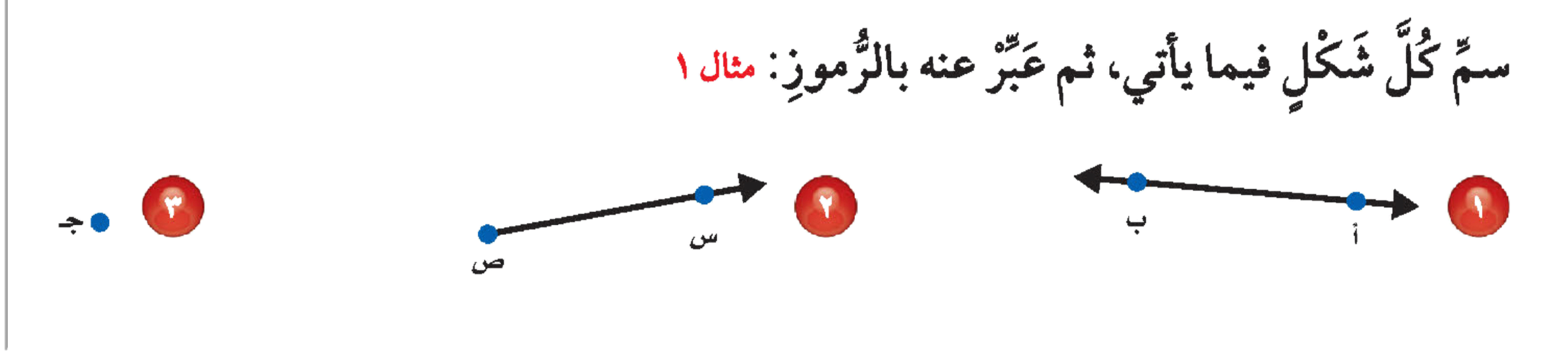 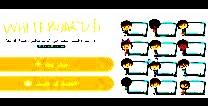 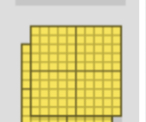 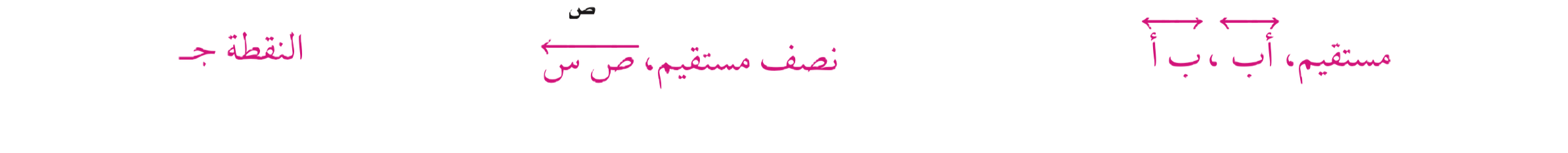 نصف مستقيم
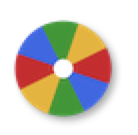 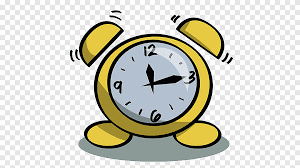 نشاط
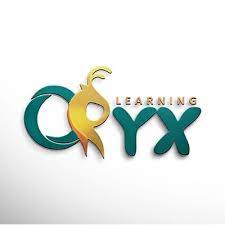 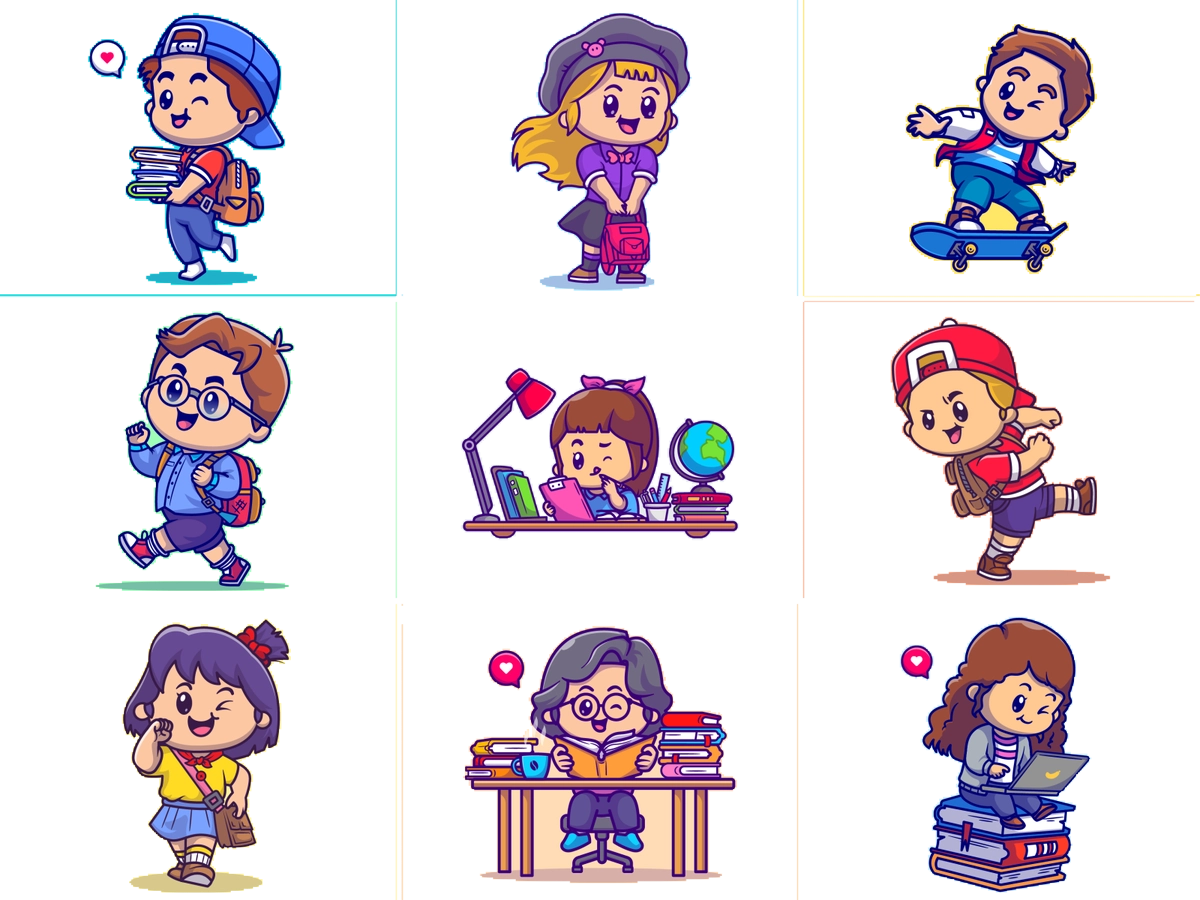 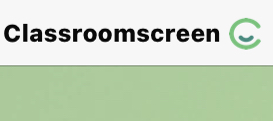 أدوات
الحل
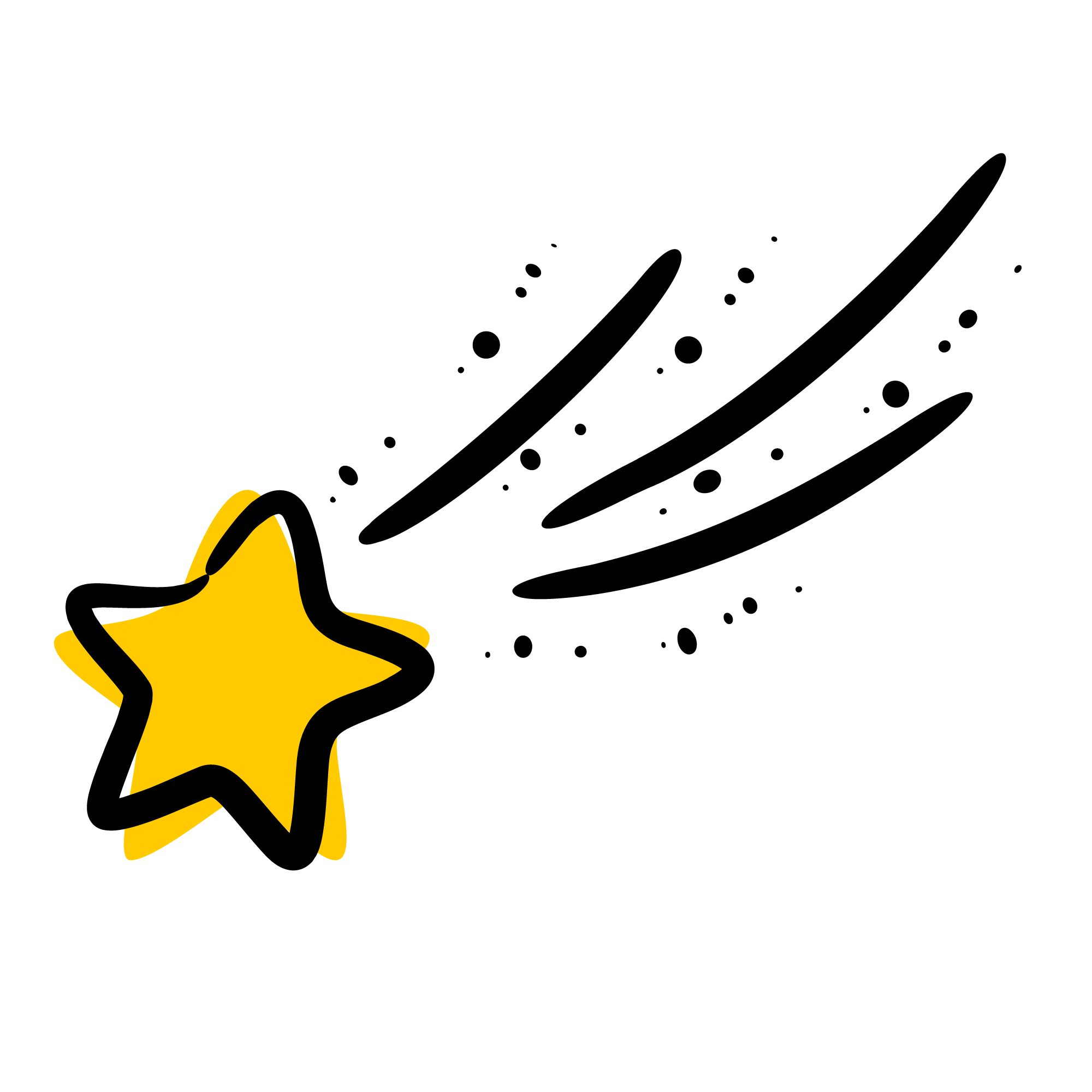 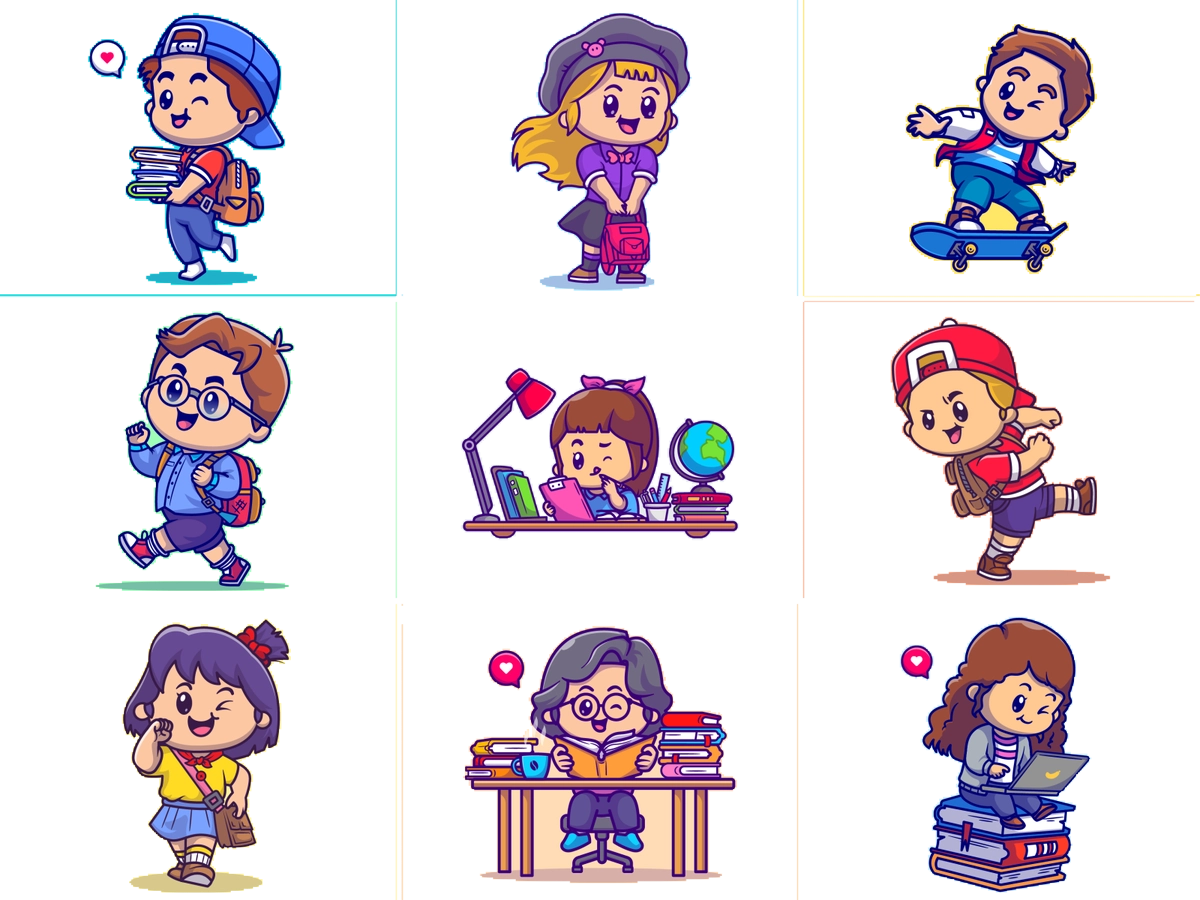 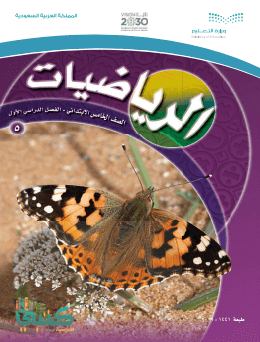 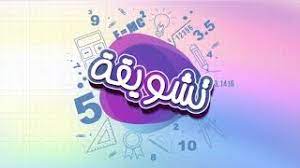 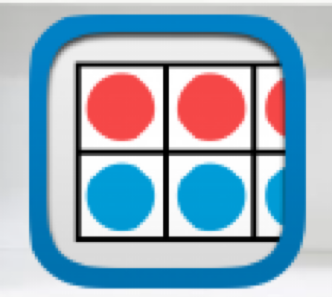 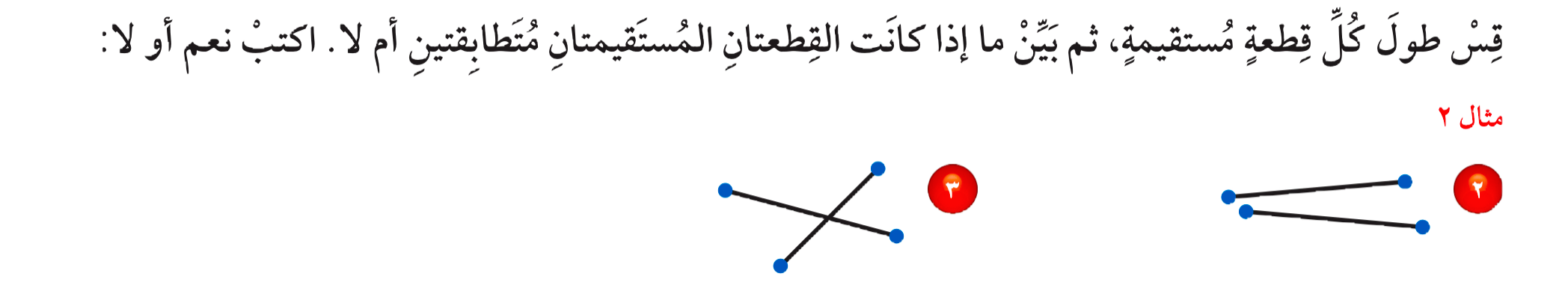 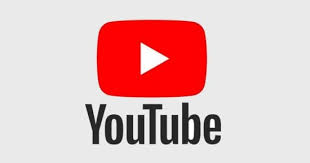 تــــــأكد
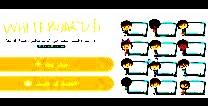 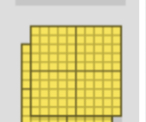 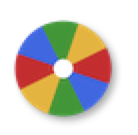 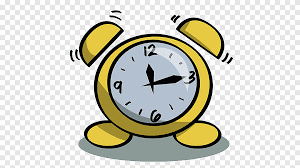 نشاط
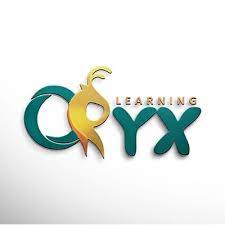 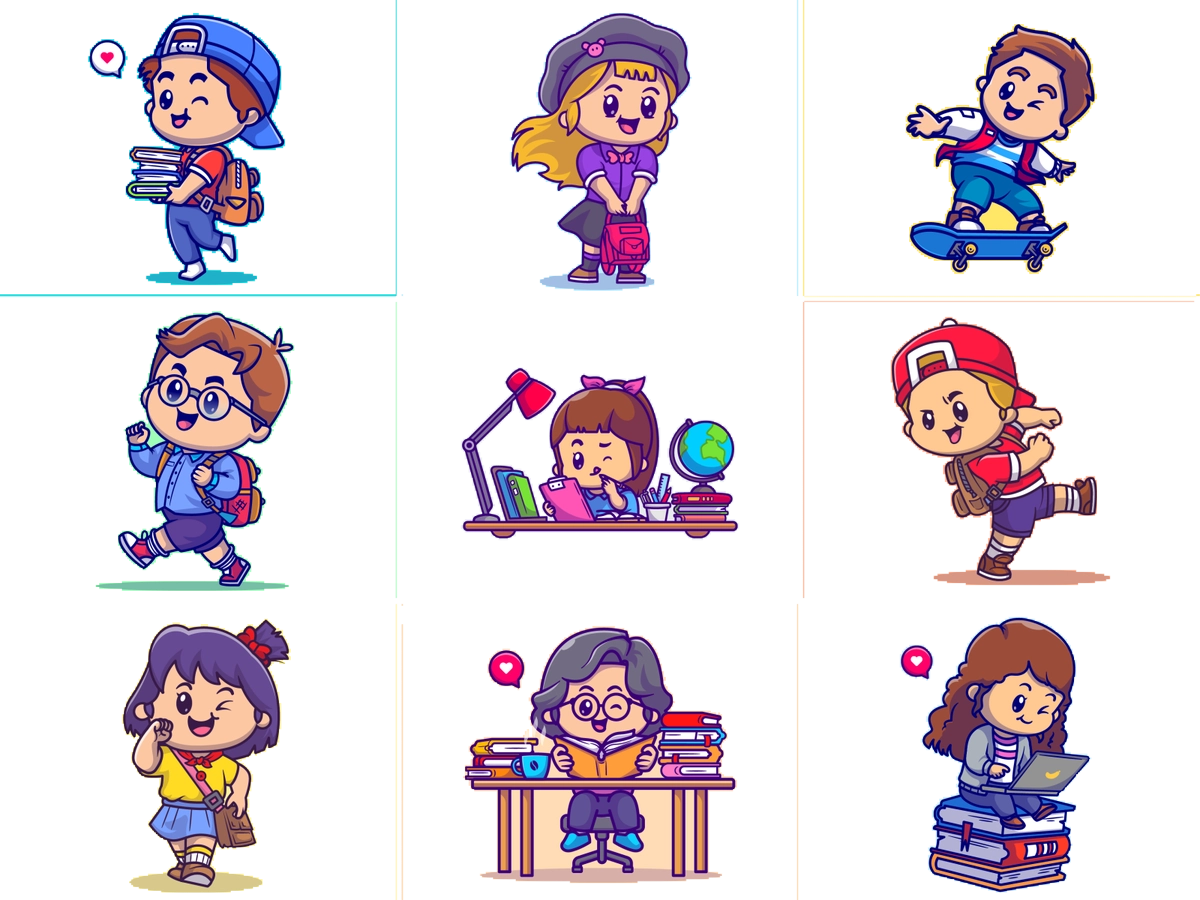 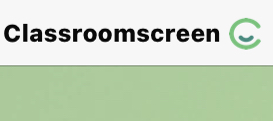 أدوات
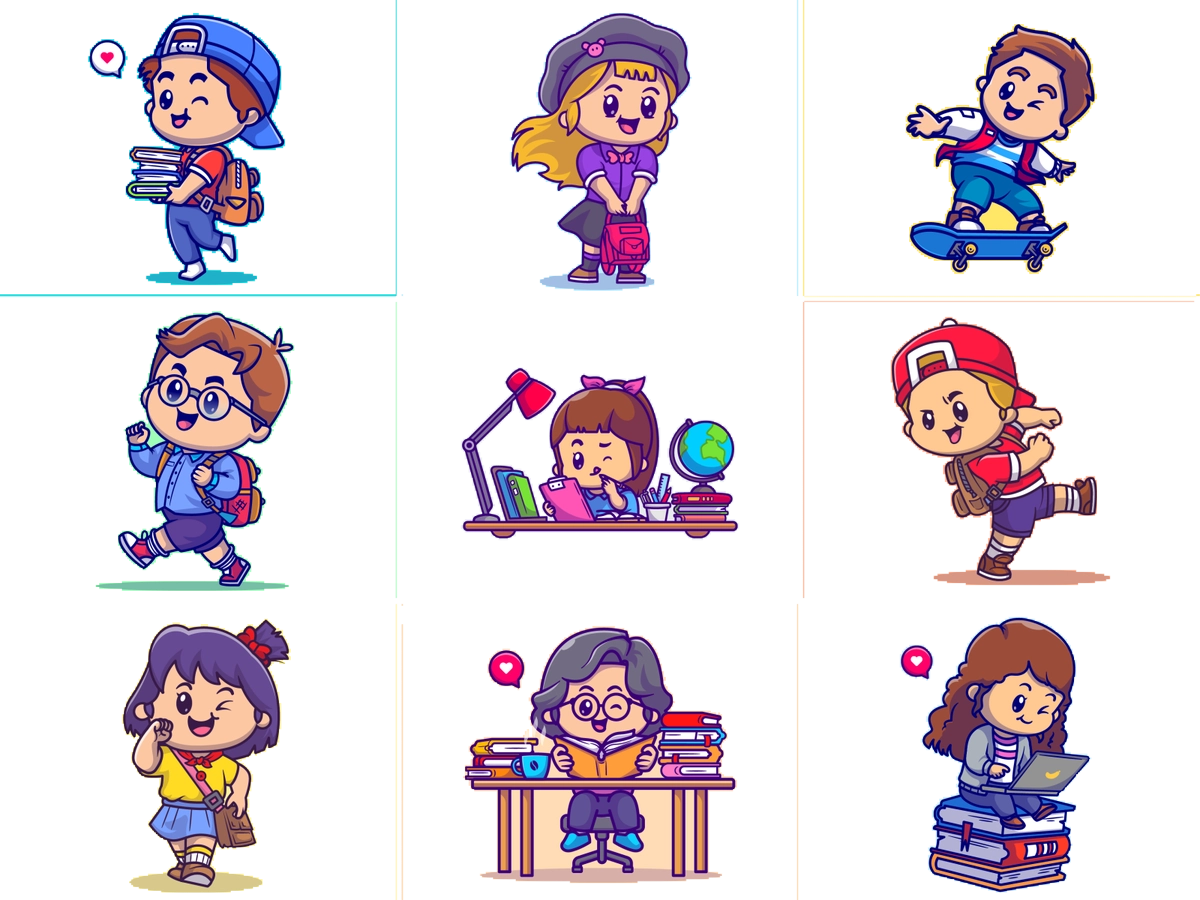 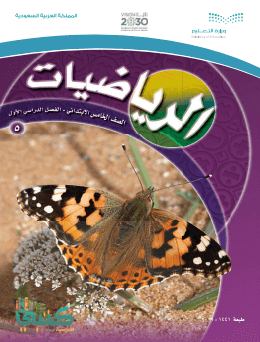 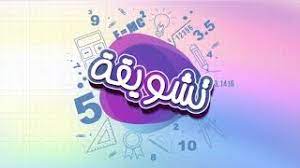 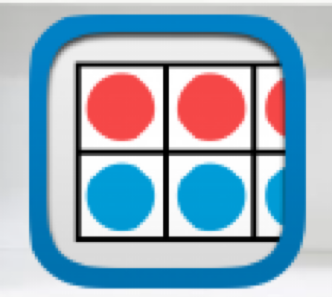 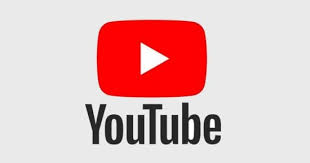 تــــــأكد
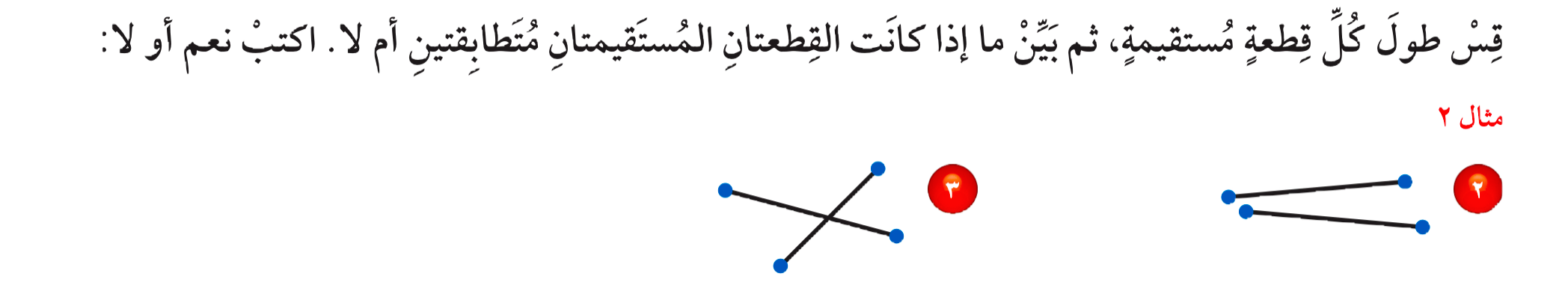 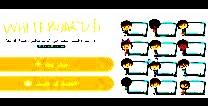 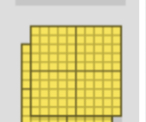 نعم
لا
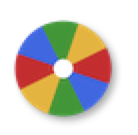 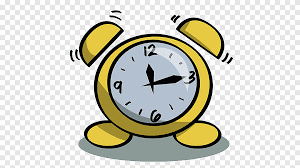 نشاط
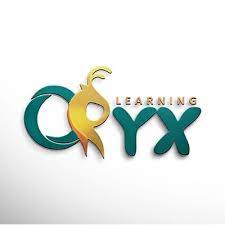 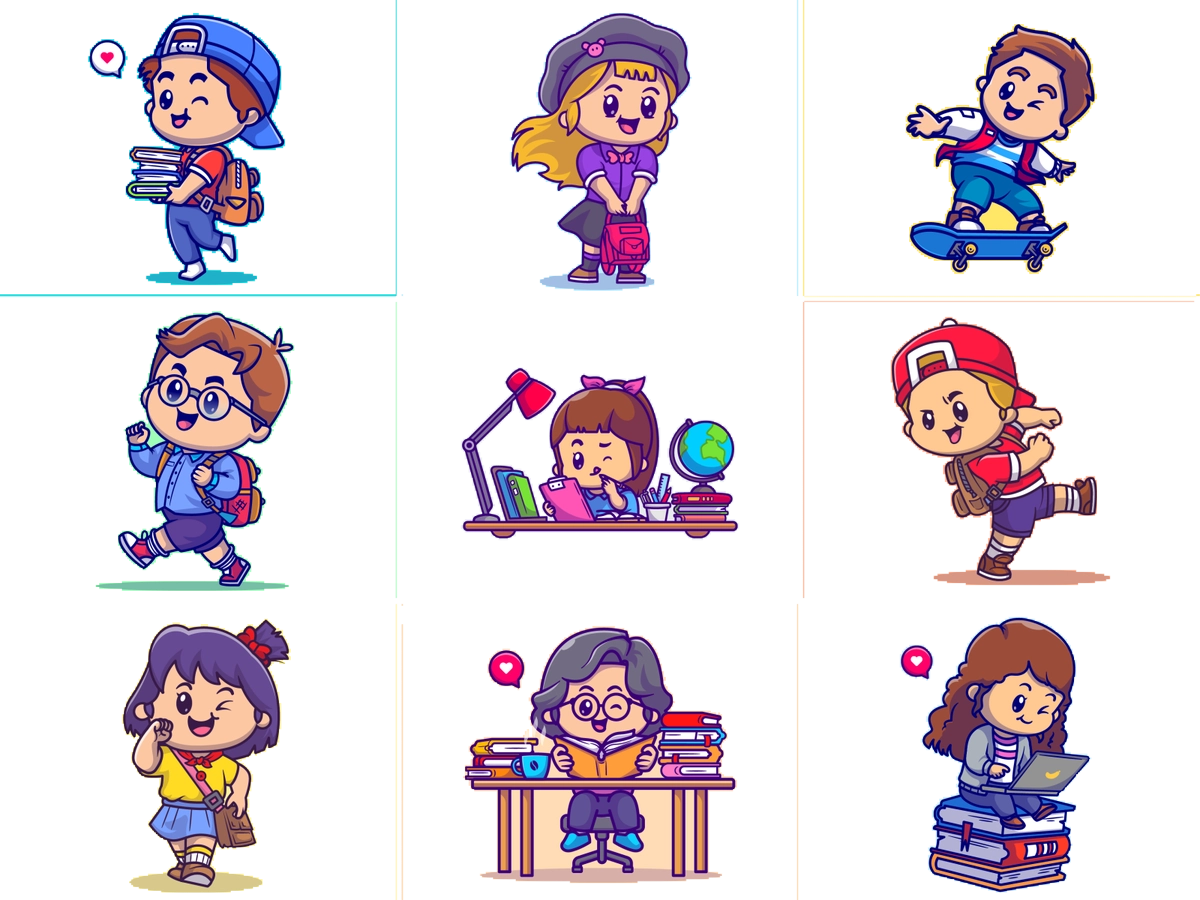 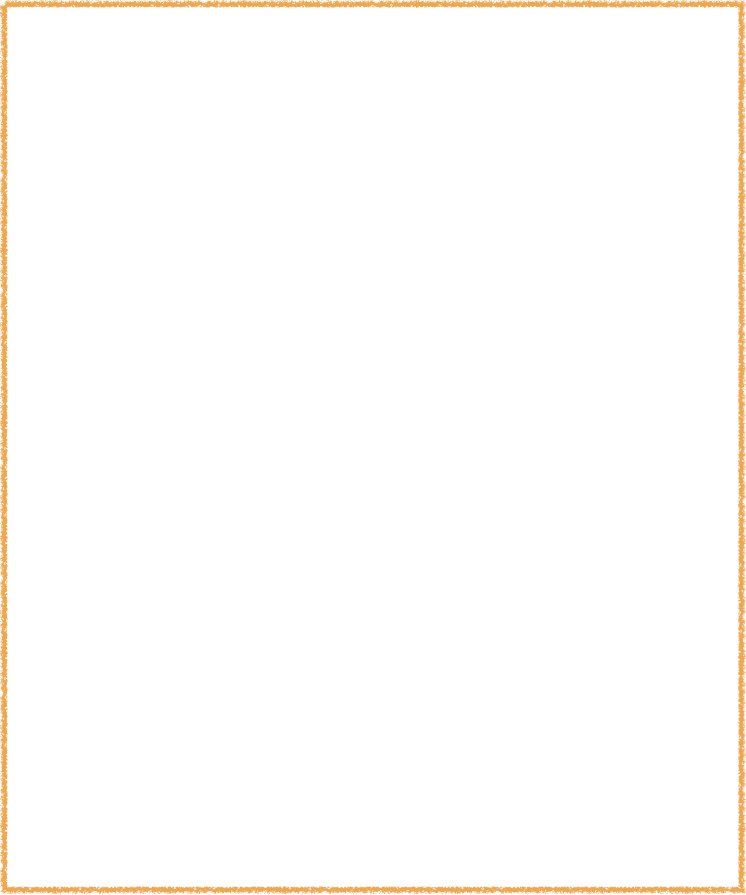 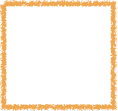 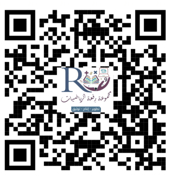 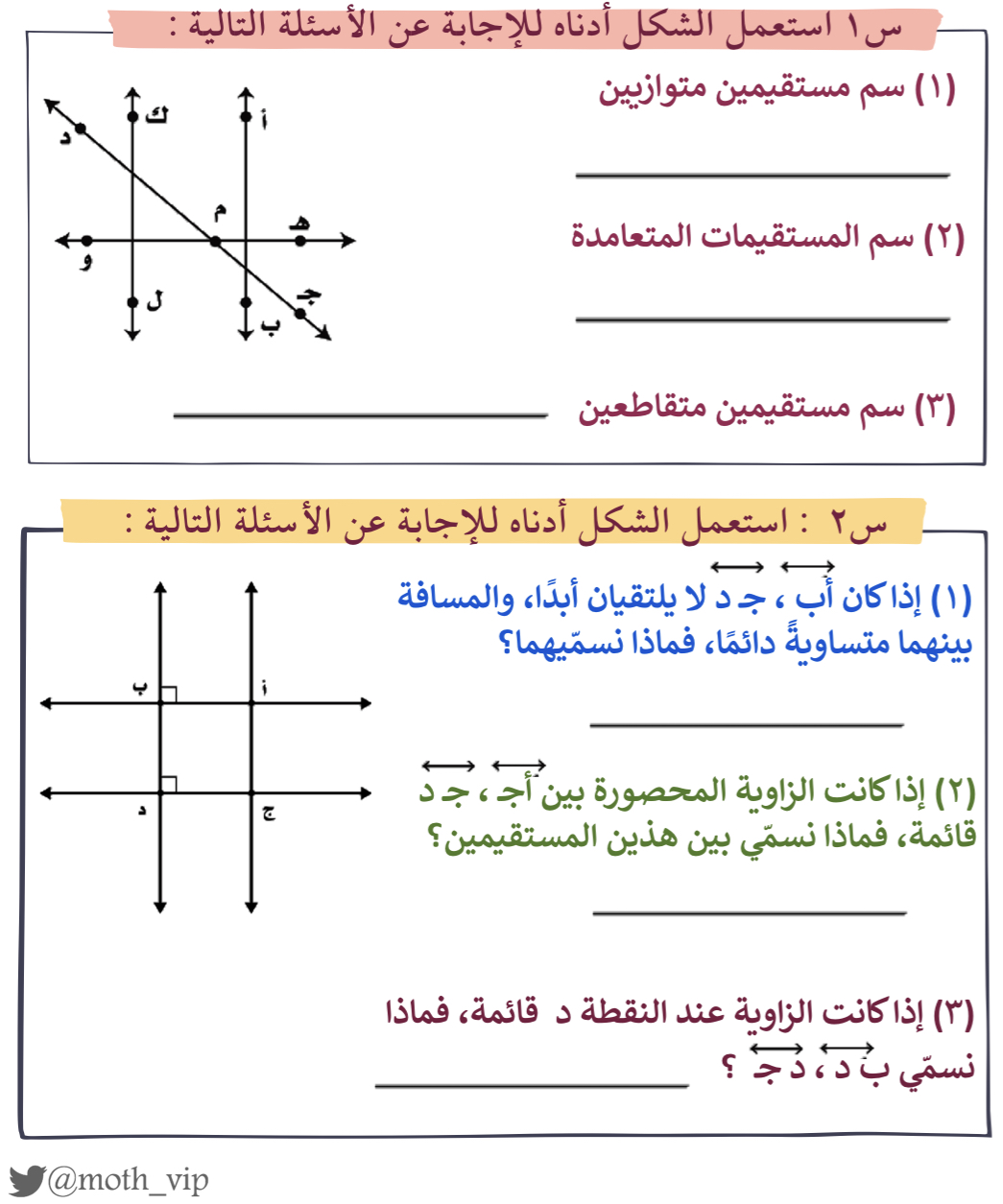 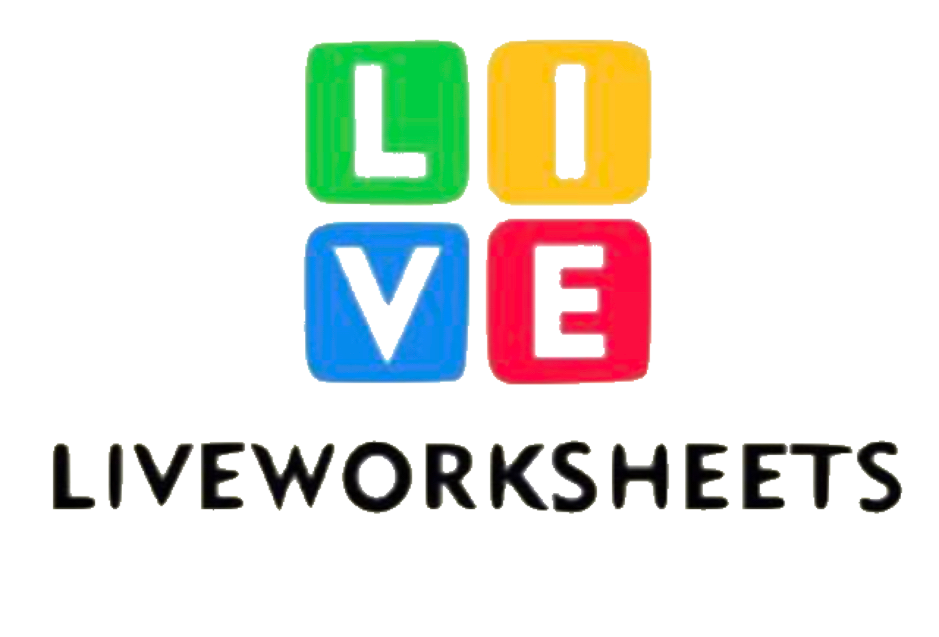 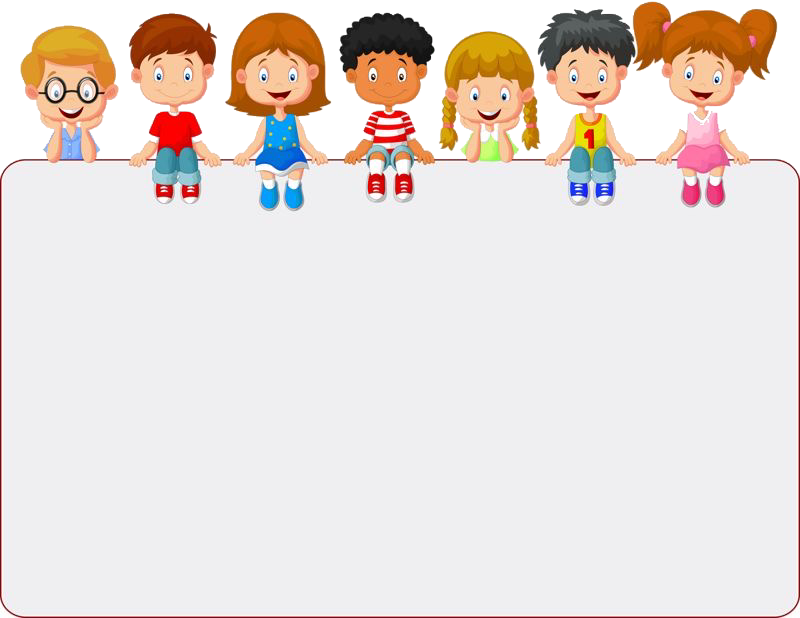 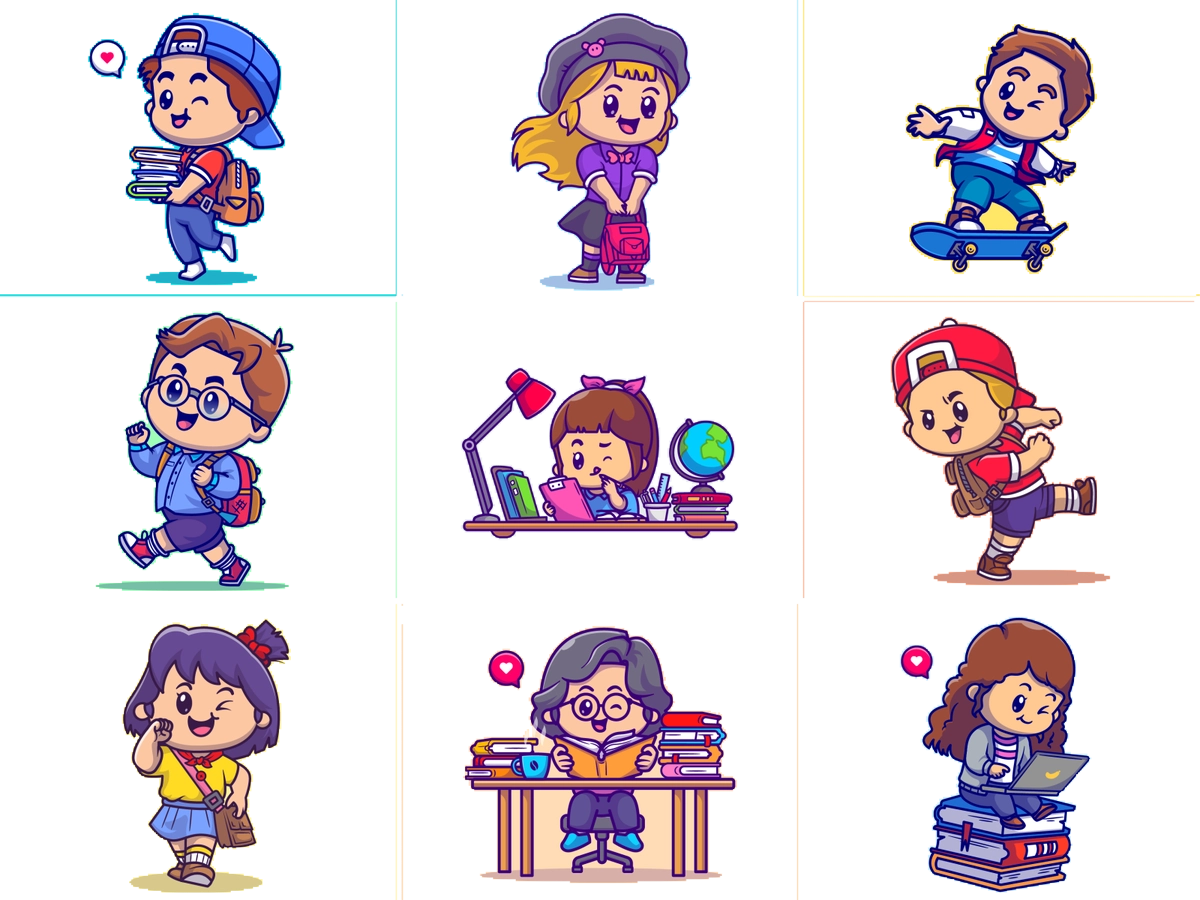 جدول التعلم
ماذا أعرف
ماذا تعلمت
ماذا أريد أن أعرف
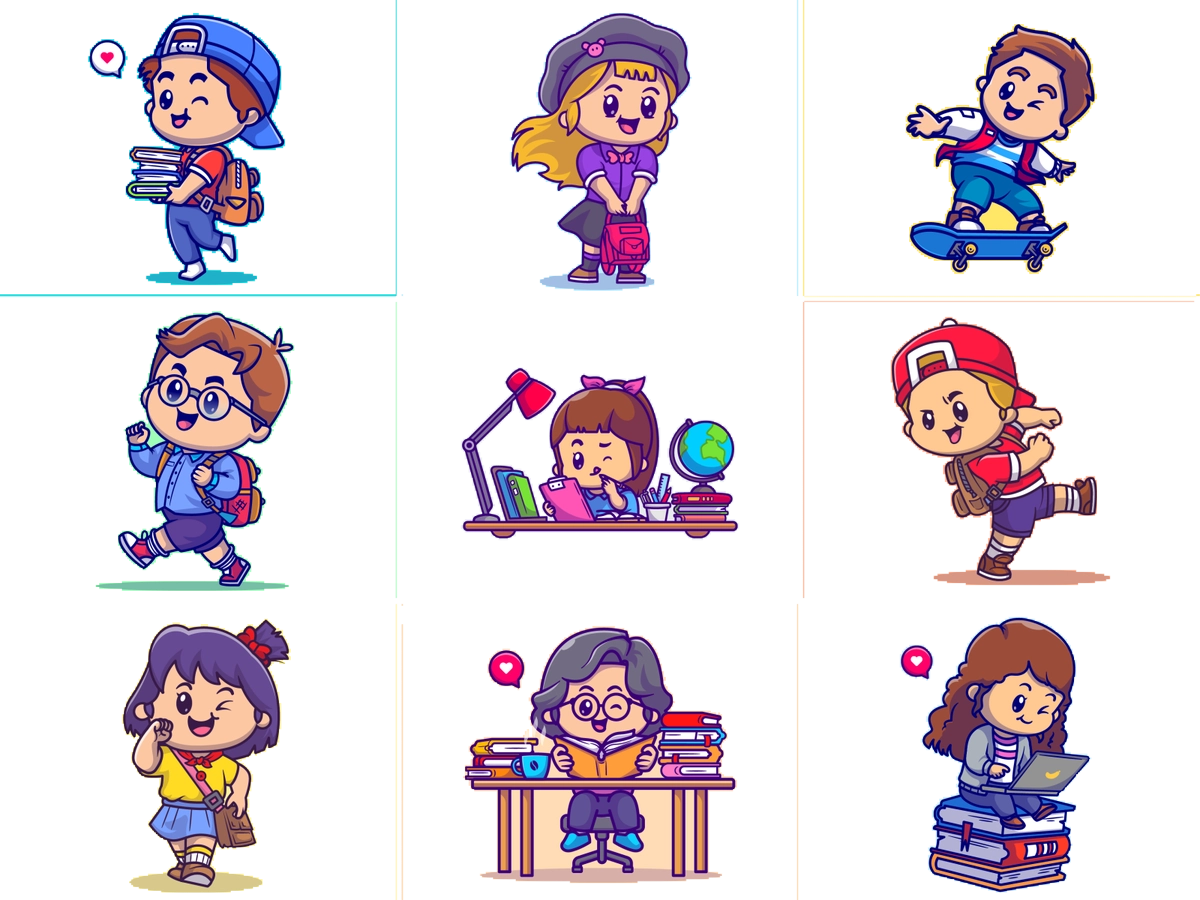 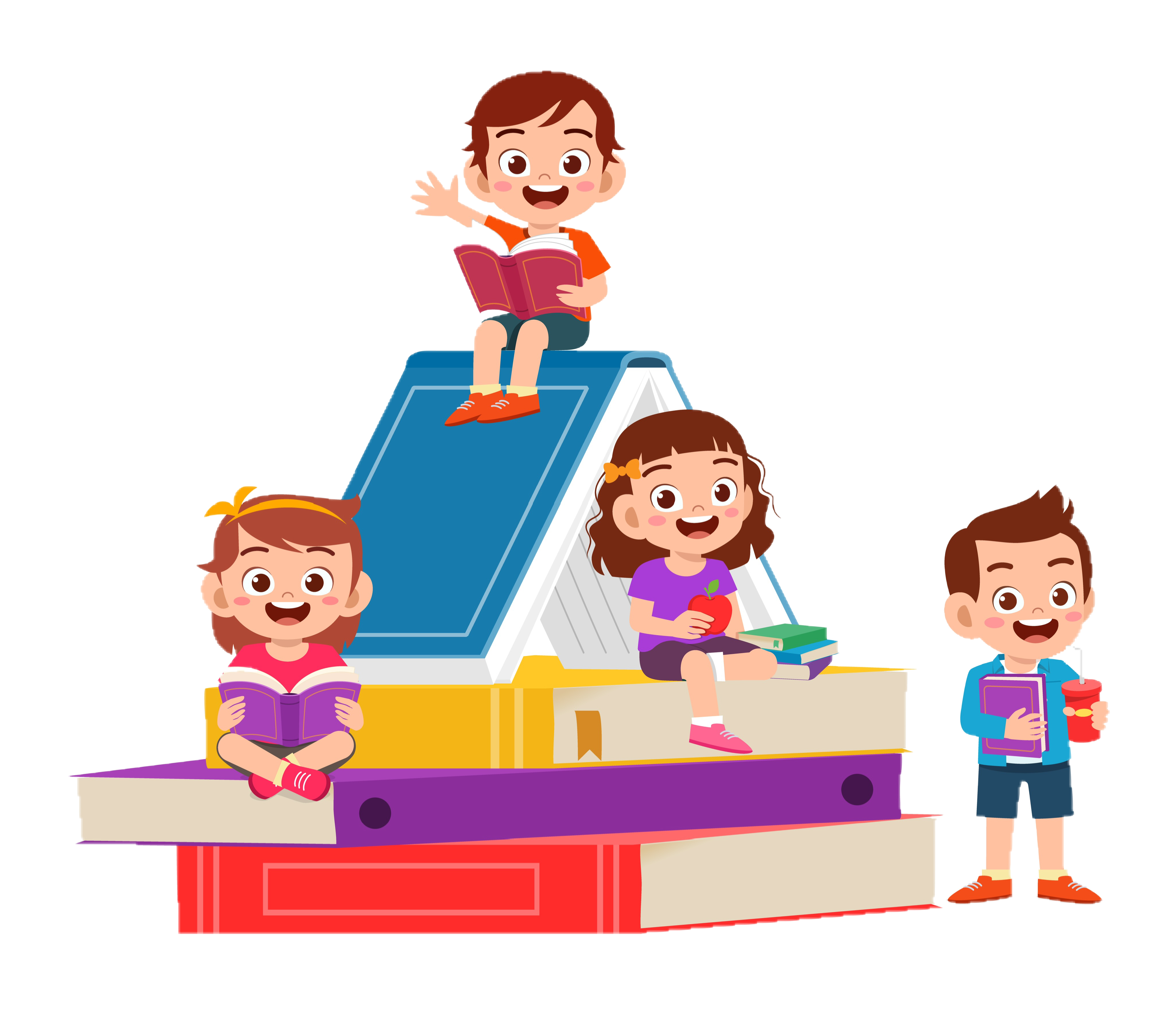 الواجـــب
من ٥ إلى ١٢
سؤال :
+ ١٥
صفحة :
٧٧
ختاماً
لا تستسلم على الاطلاق  ، الأشياء الجميلة تأخذ وقتا كن صبورا